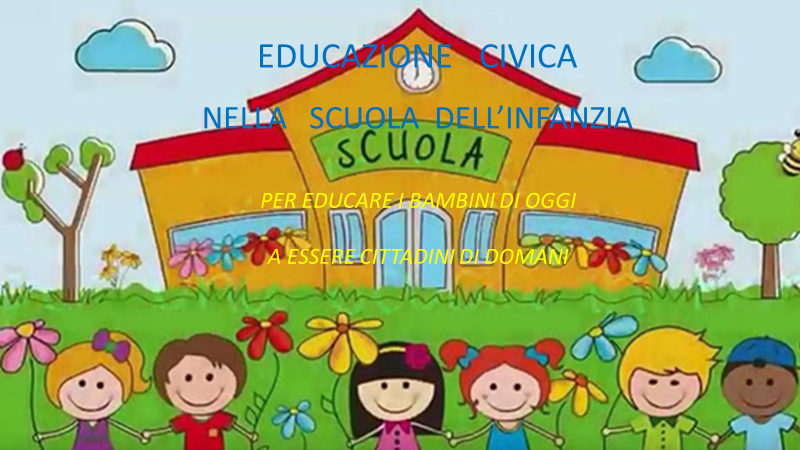 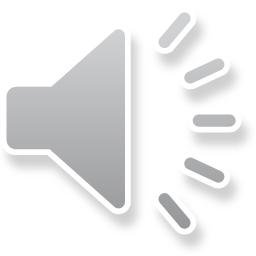 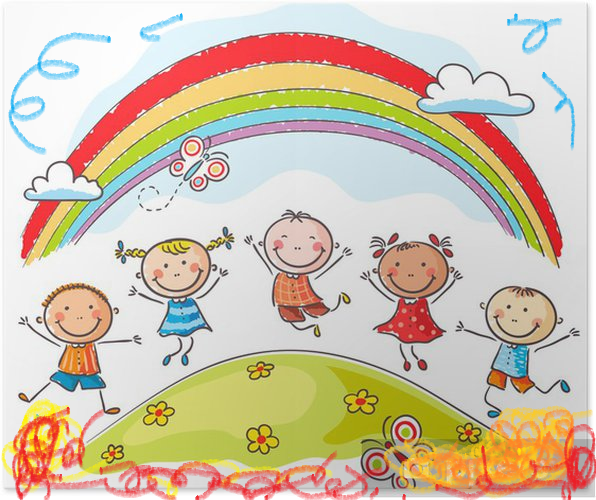 ISTITUTO COMPRENSIVO STATALE DI SCALEA (CS)
DIRIGENTE SCOLASTICO: DOTT. SAVERIO ORDINE
A.S. 2020/2021
SCUOLA DELL’INFANZIA
scalea
PROGETTO
« I COLORI  DELL’AMICIZIA»
Docenti: Matilde, M Teresa, Marina, Palma,
                 Pasqua, Stefania, Annamaria, RC Cinzia
‘’ SE C’E’ QUALCOSA CHE ELEVA
L’ ANIMA E’ AVERE UN AMICO.
SE C’E’ QUALCOSA CHE ELEVA ANCORA DI PIU’ E’ ESSERE UN
AMICO.’’
                                 (R. WAGNER)
IL PROGETTO E’ RIVOLTO AI BAMBINI DI 3 ANNI
SEZ. 1A  - 1B – 1C – 1D
    SCUOLA DELL’ INFANZIA 
SCALEA


Il percorso ruota attorno all’esperienza gioiosa dello stare insieme

agli altri, accettando e valorizzando le differenze, sviluppando 

atteggiamenti positivi nei confronti degli altri per giungere alla scoperta 

del significato e del valore dell’amicizia. Le attività proposte avranno 

come obiettivo primario quello di far intuire ai bambini l’importanza 

dell’amicizia, ad aiutarli a stabilire rapporti positivi con gli altri e 

comprendere l’utilità della collaborazione e dell’aiuto reciproco.
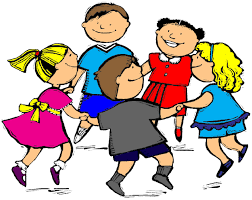 IL FIORE DELL’AMICIZIA
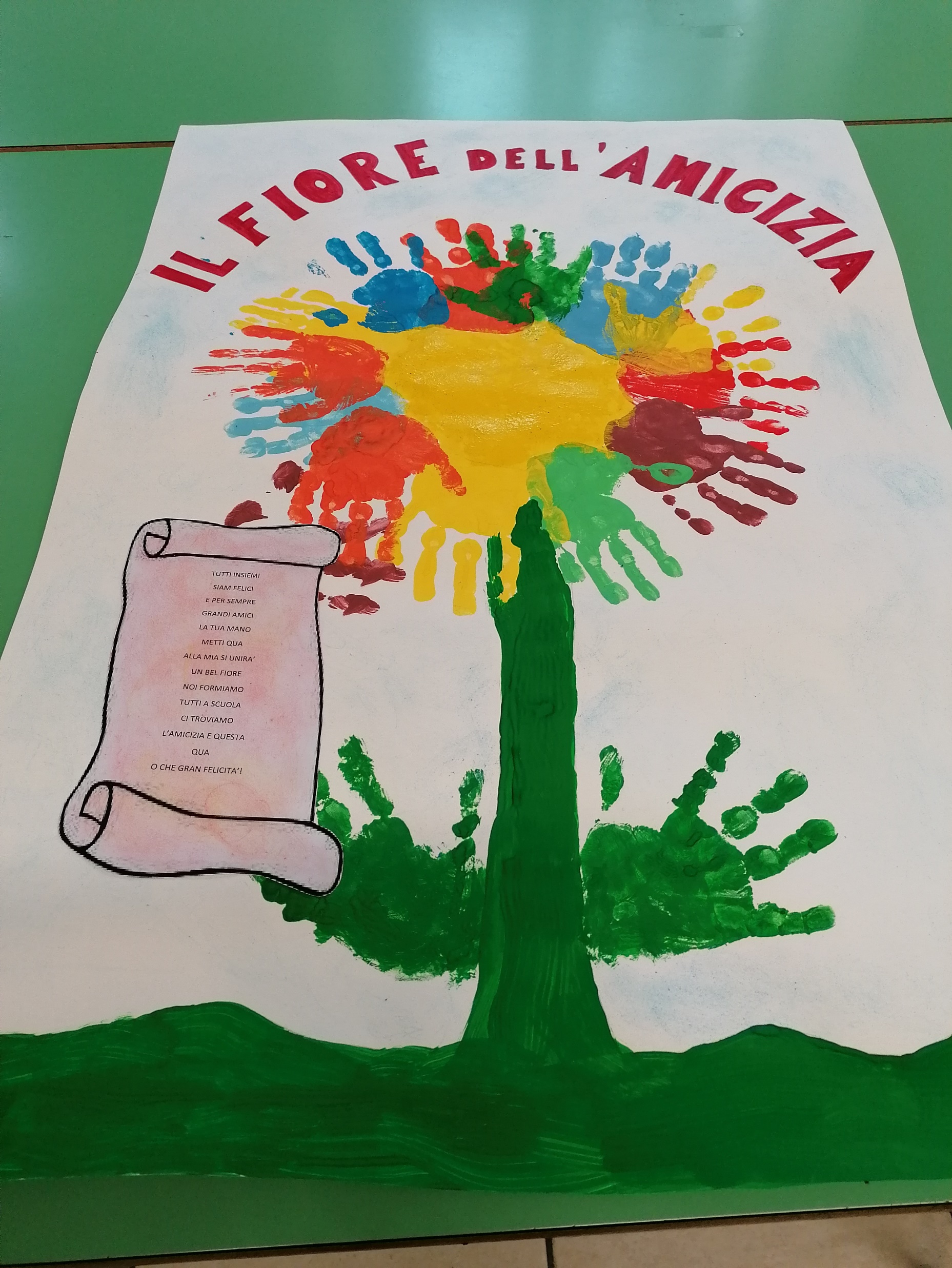 TUTTI INSIEME 
SIAM FELICI
E PER SEMPRE 
GRANDI AMICI
LA TUA MANO 
METTI QUA 
ALLA MIA SI UNIRA’
UN BEL FIORE
NOI FORMIAMO
TUTTI A SCUOLA
CI TROVIAMO
L’ AMICIZIA E QUESTA
QUA
O CHE GRAN FELICITA’!
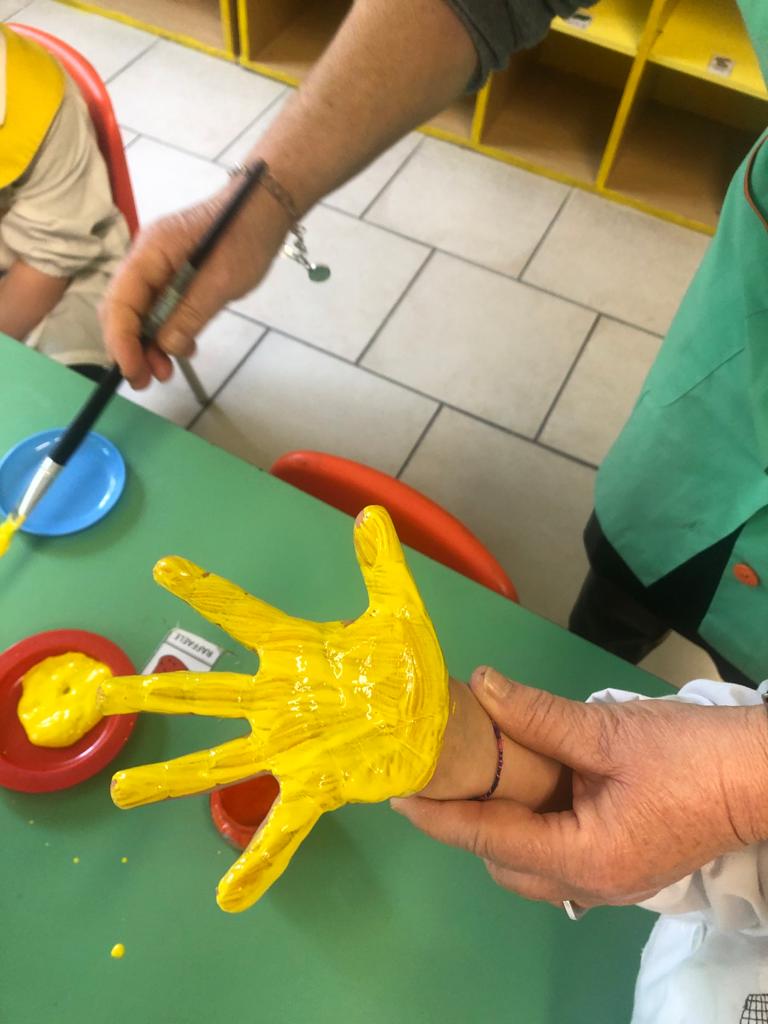 STIAMO REALIZZANDO TUTTI INSIEME 
IL FIORE DELL’ AMICIZIA
CHE FELICITA’…
ATTIVITA’
DI PITTURA
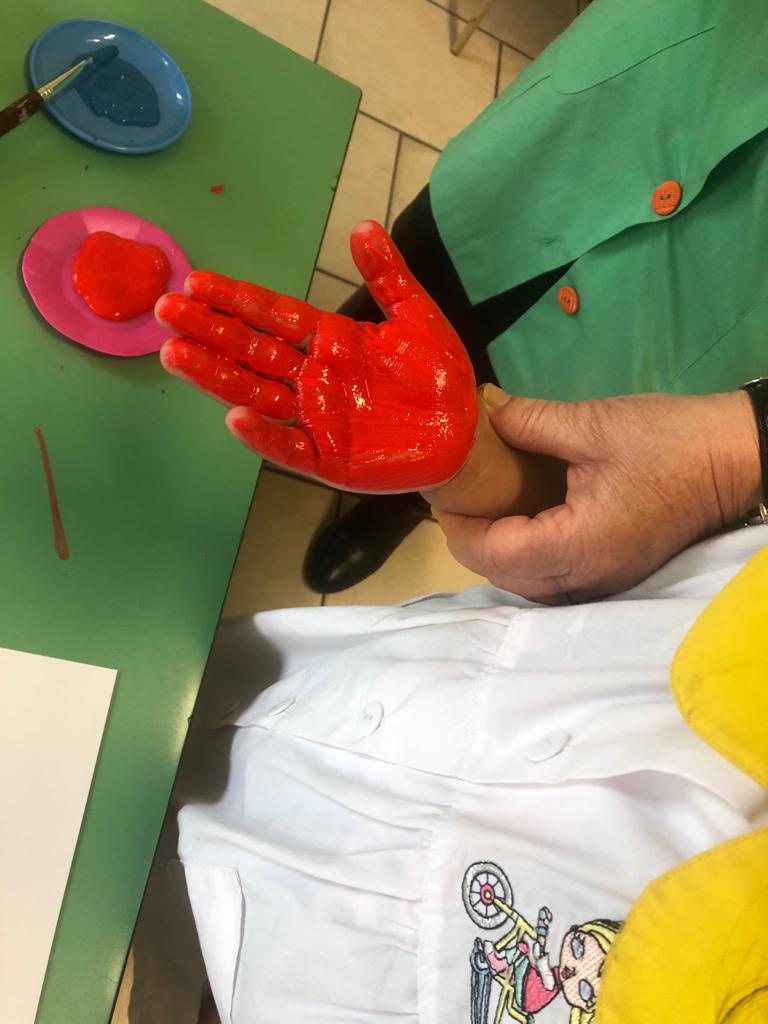 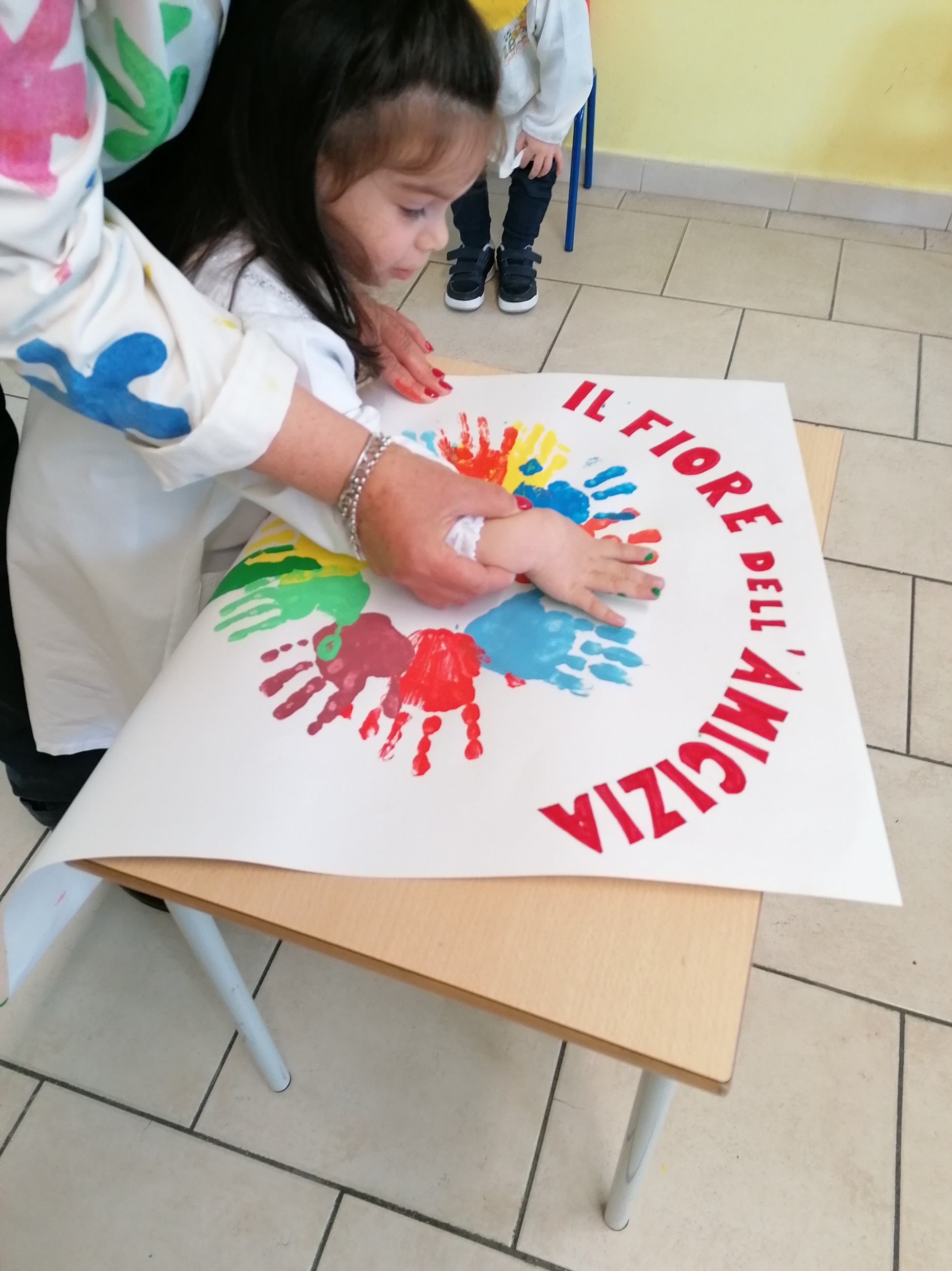 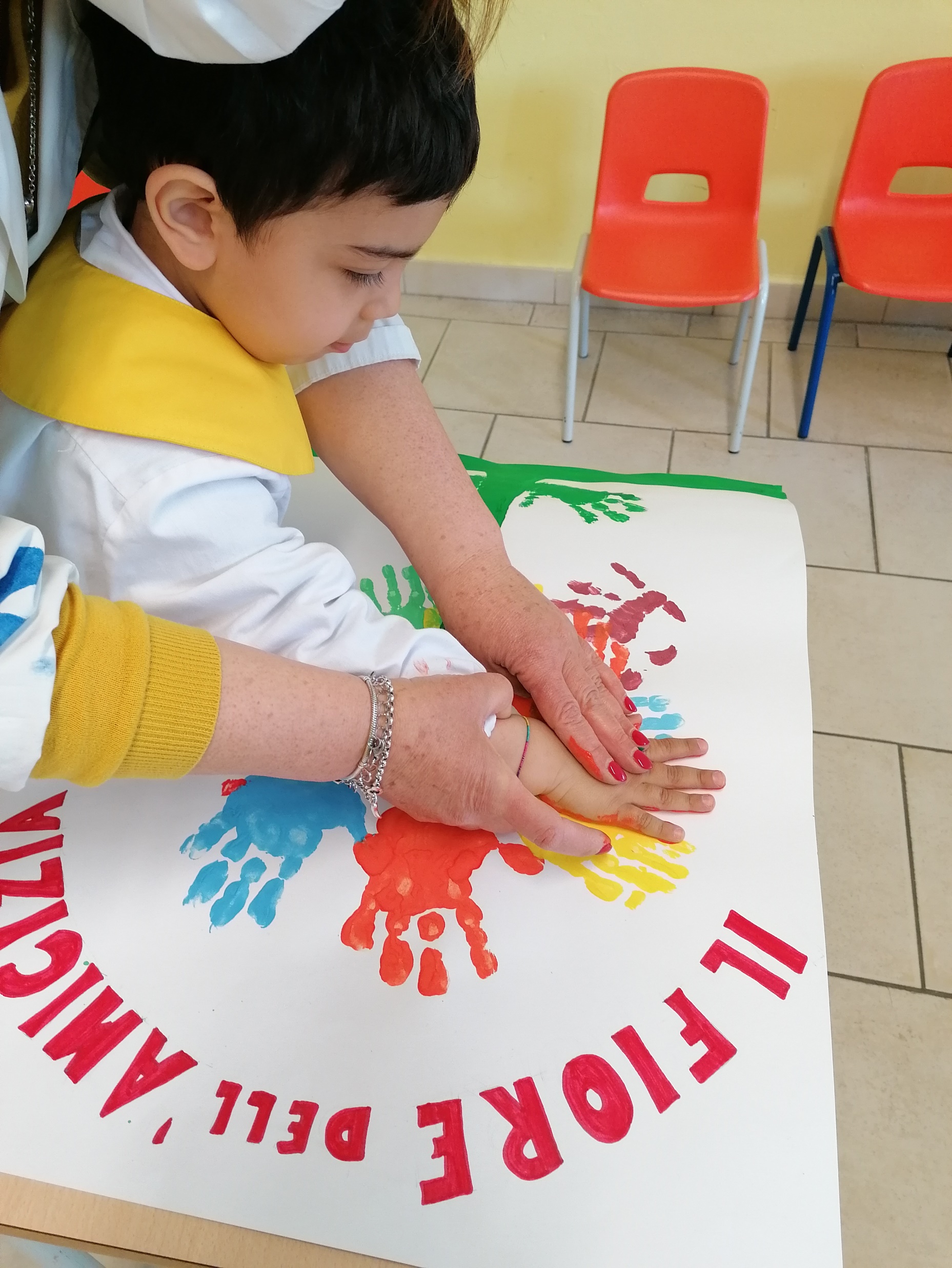 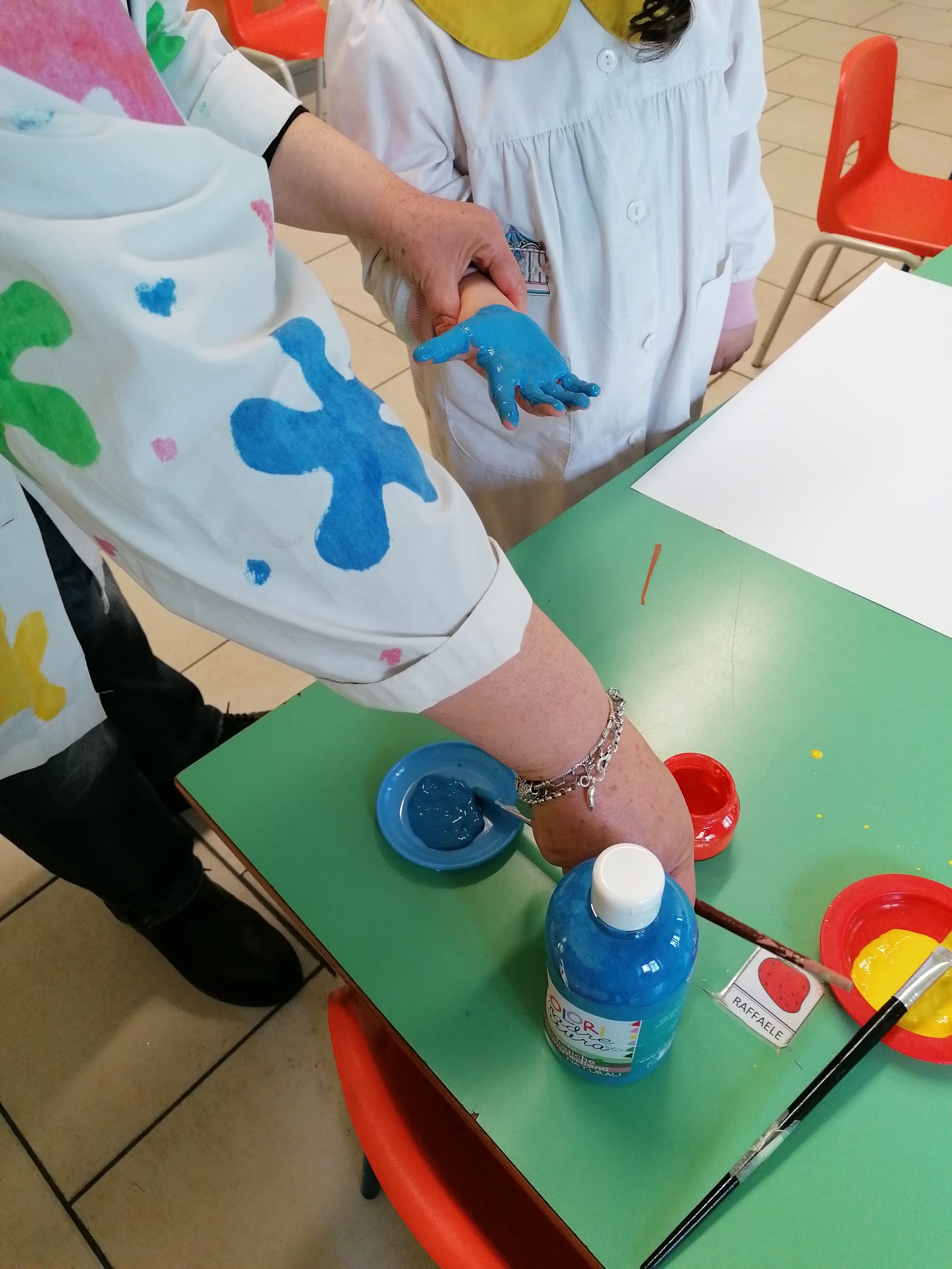 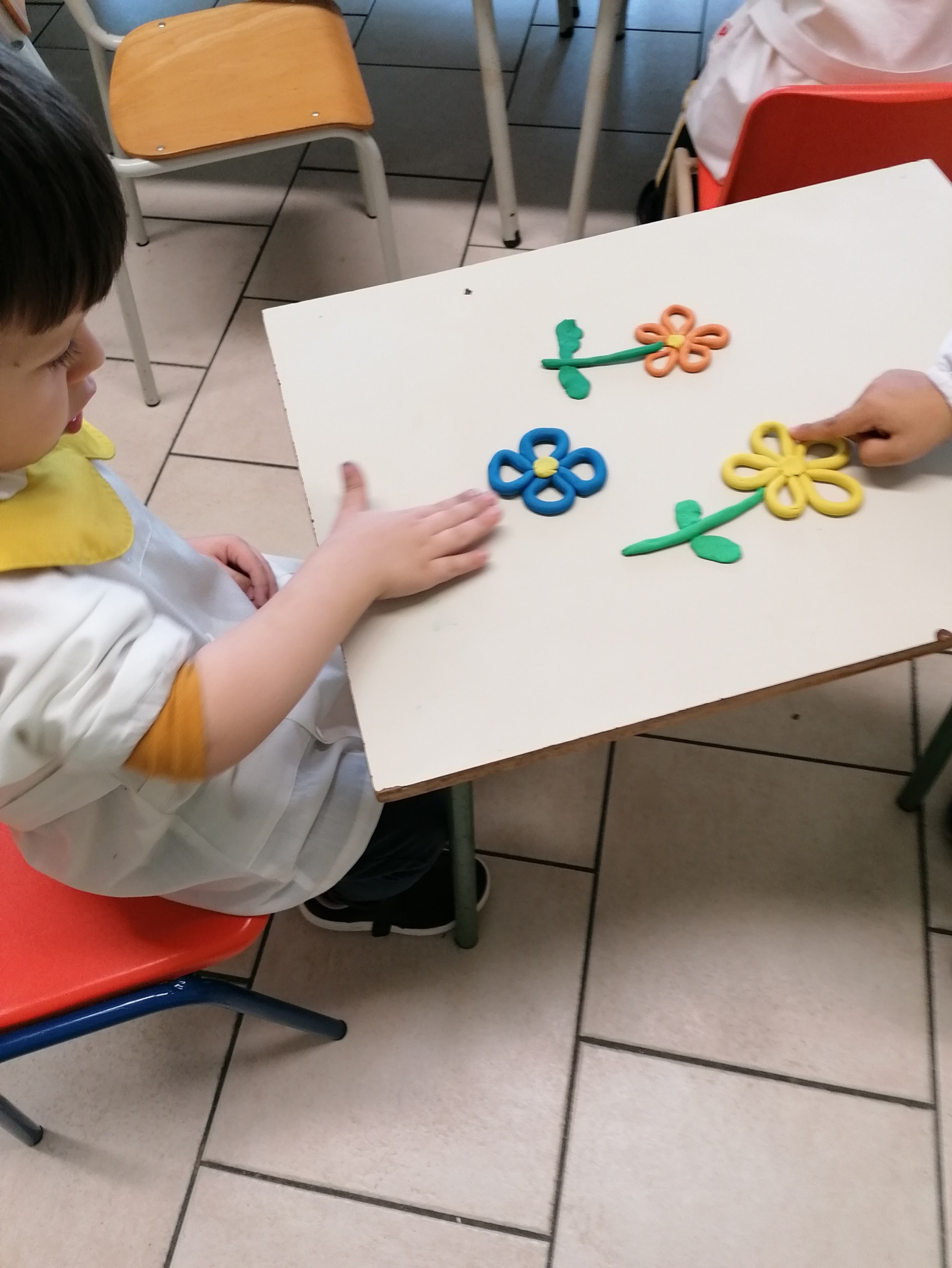 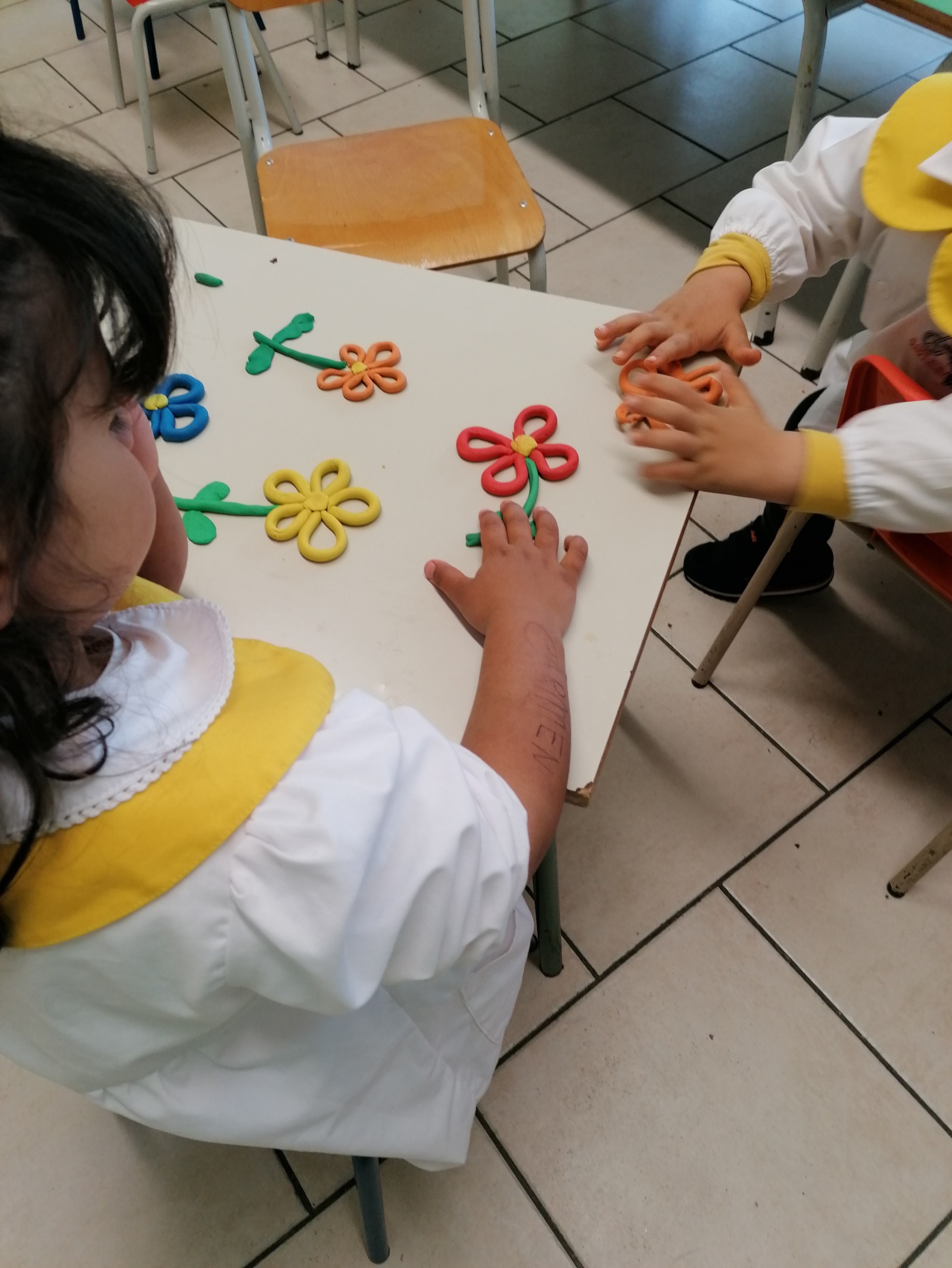 ATTIVITA’
DI MANIPOLAZIONE
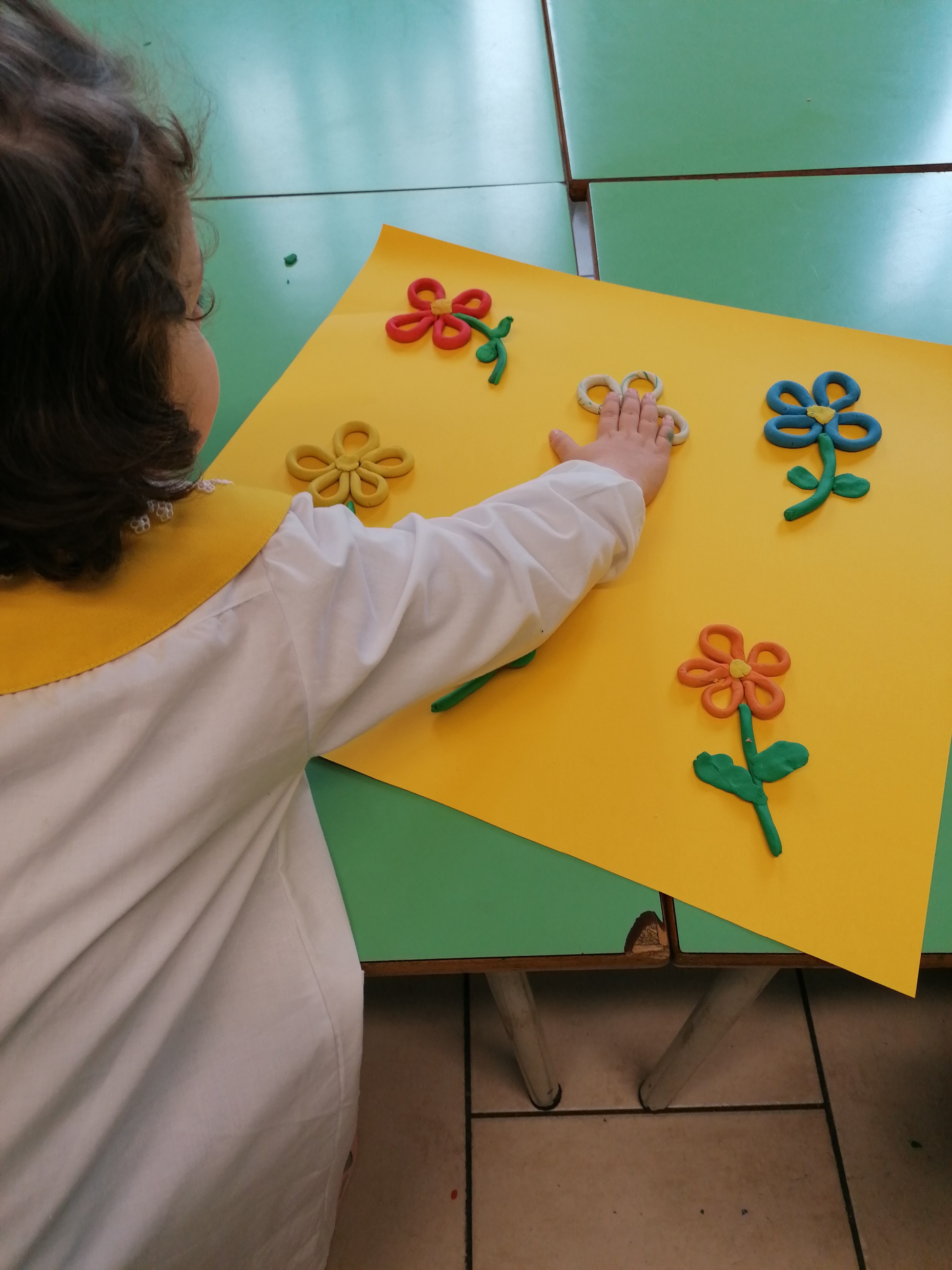 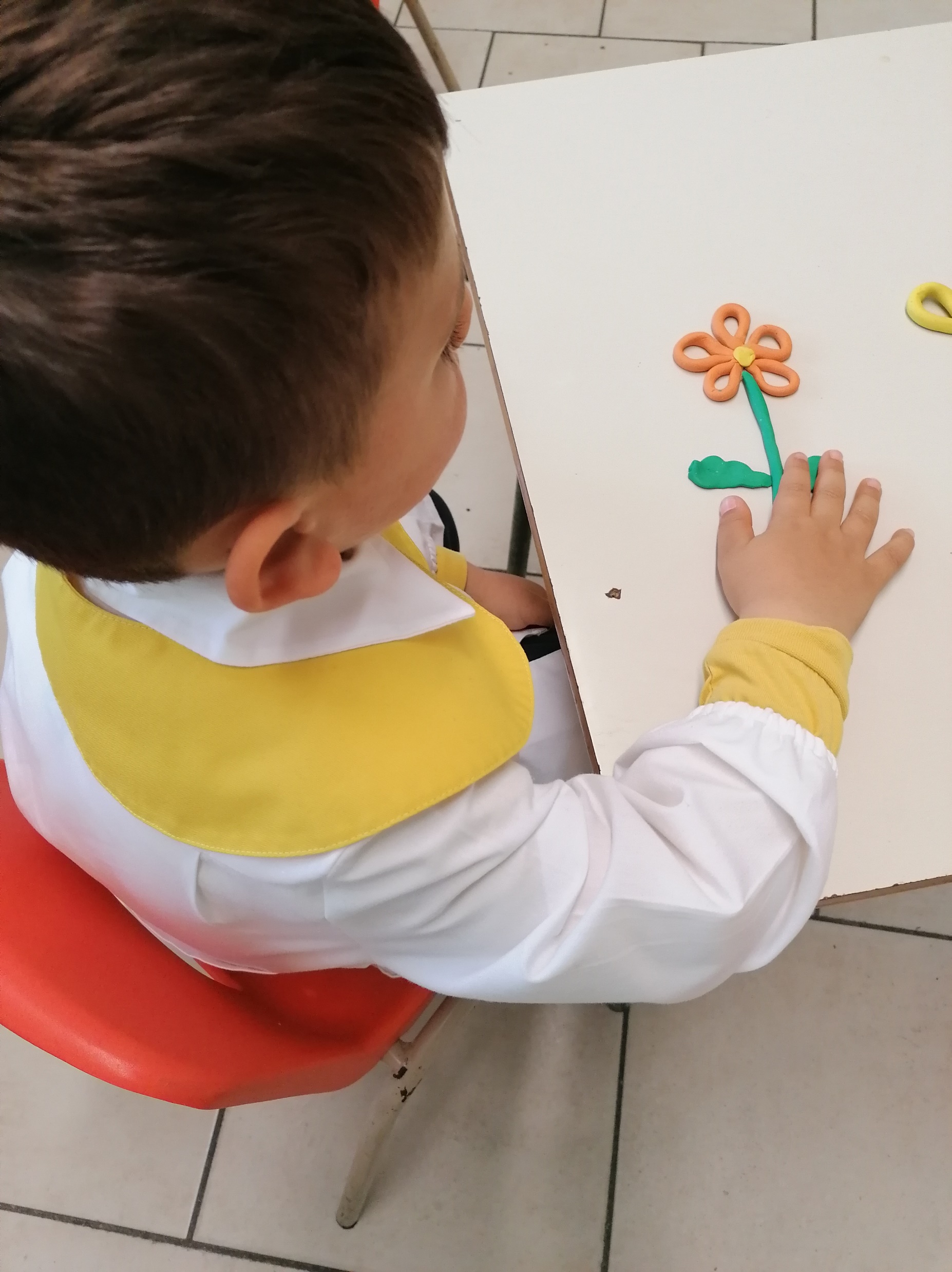 MAESTRA…TI
PIACE???
CHE BELLI… QUESTI FIORI
TUTTI COLORATI!!!
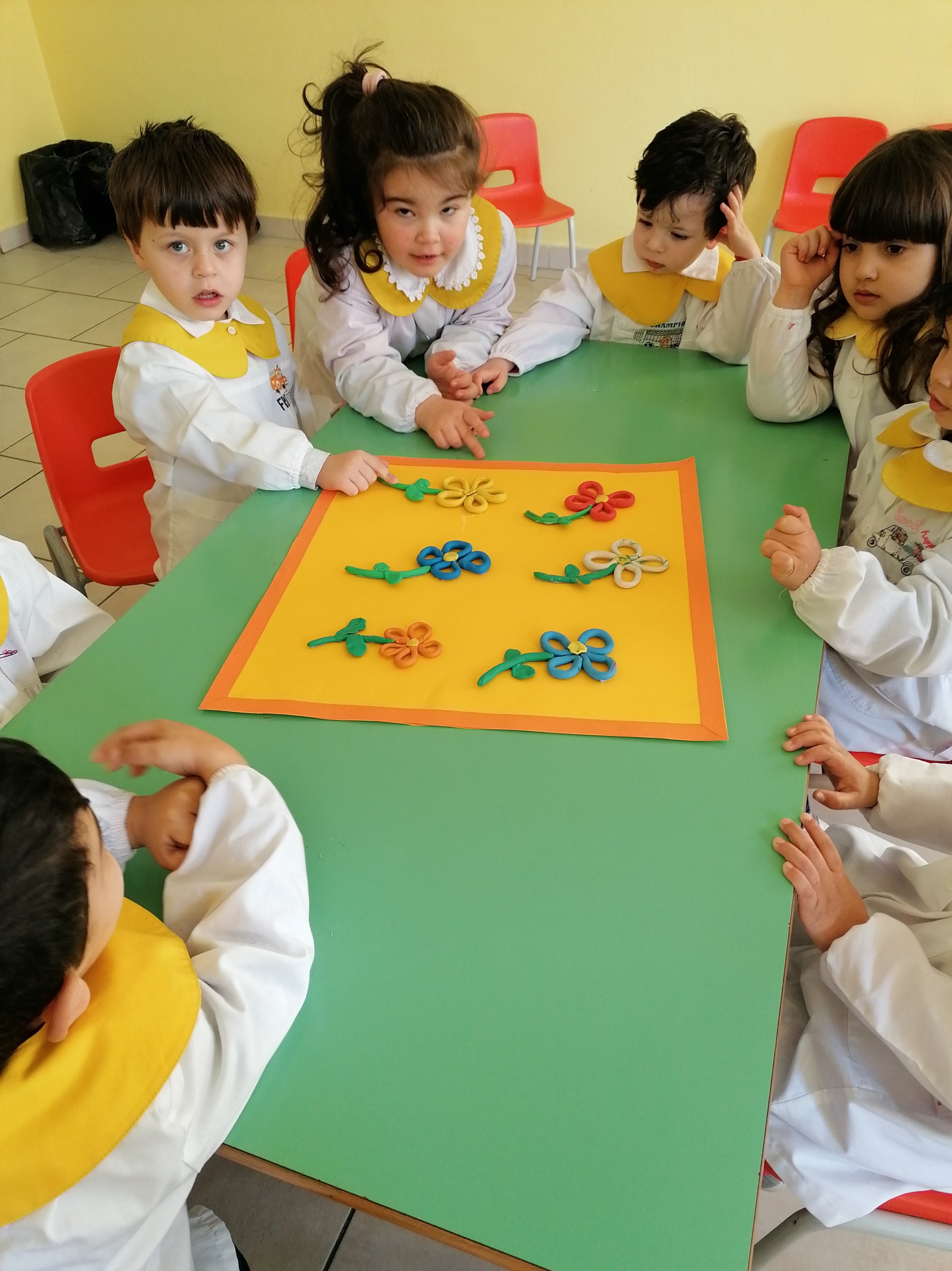 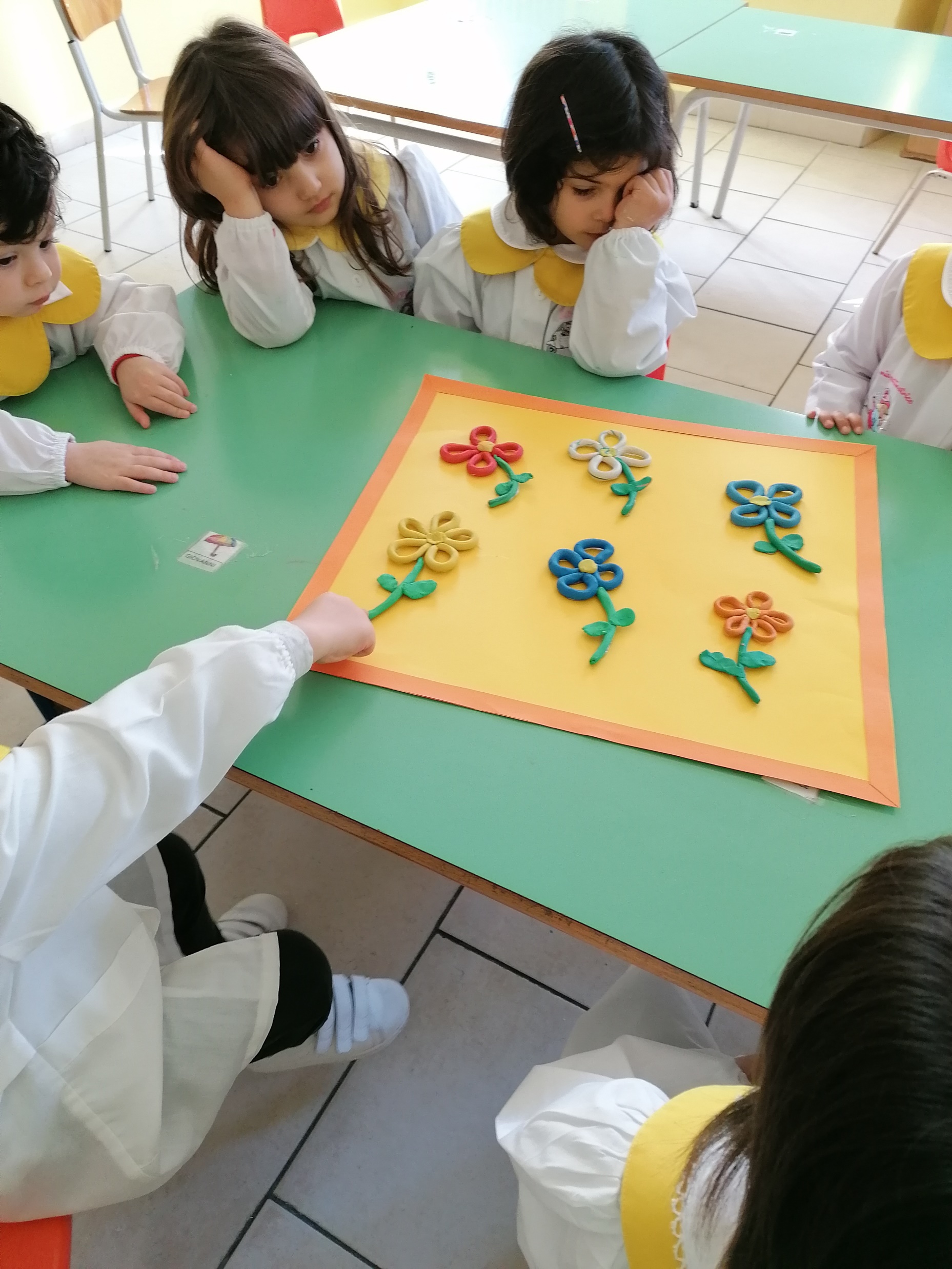 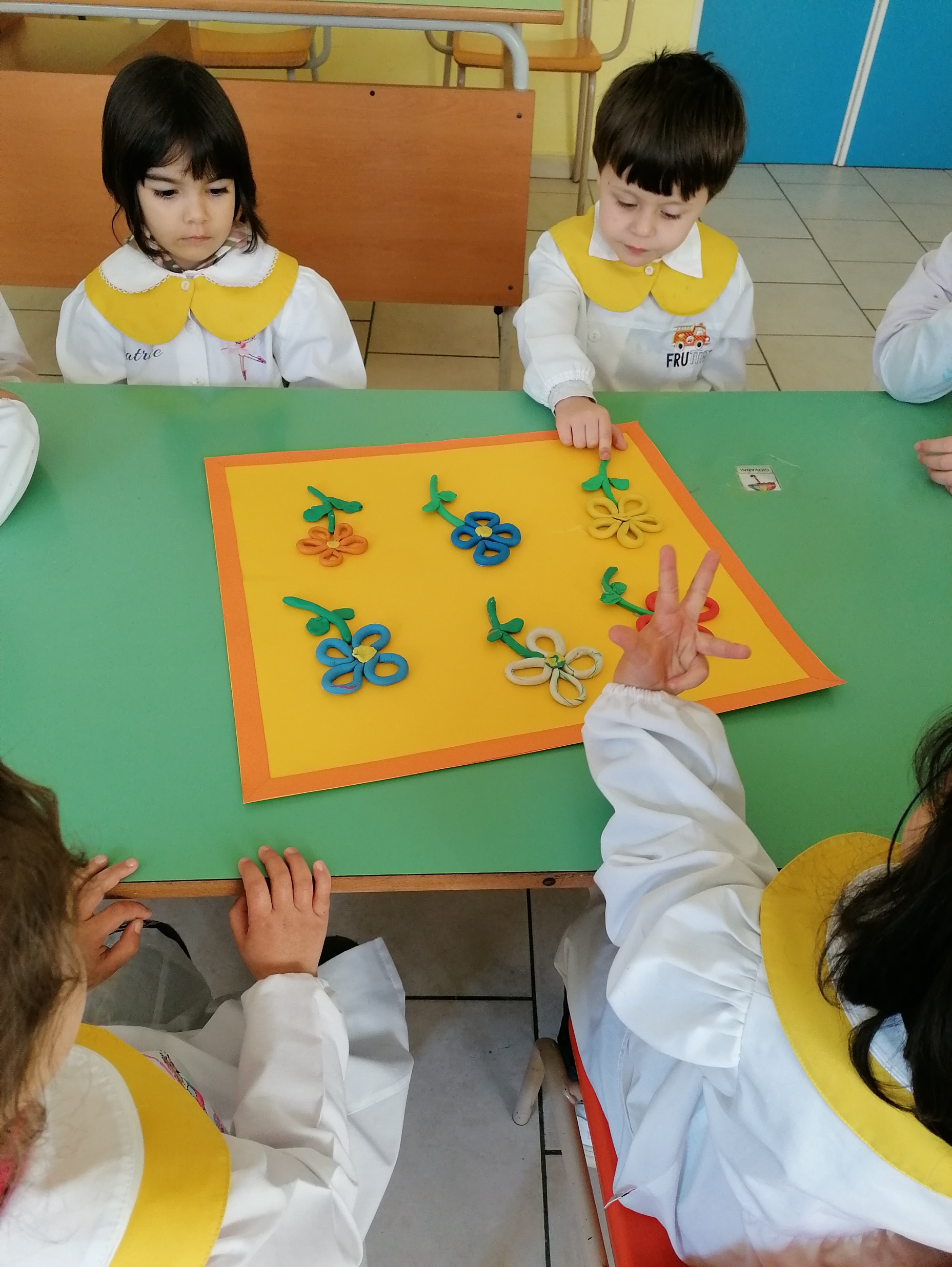 Insieme per fare un 
capolavoro
Attività in circle time: lettura, ascolto e
comprensione di
‘’ I COLORI DELL’AMICIZIA’’
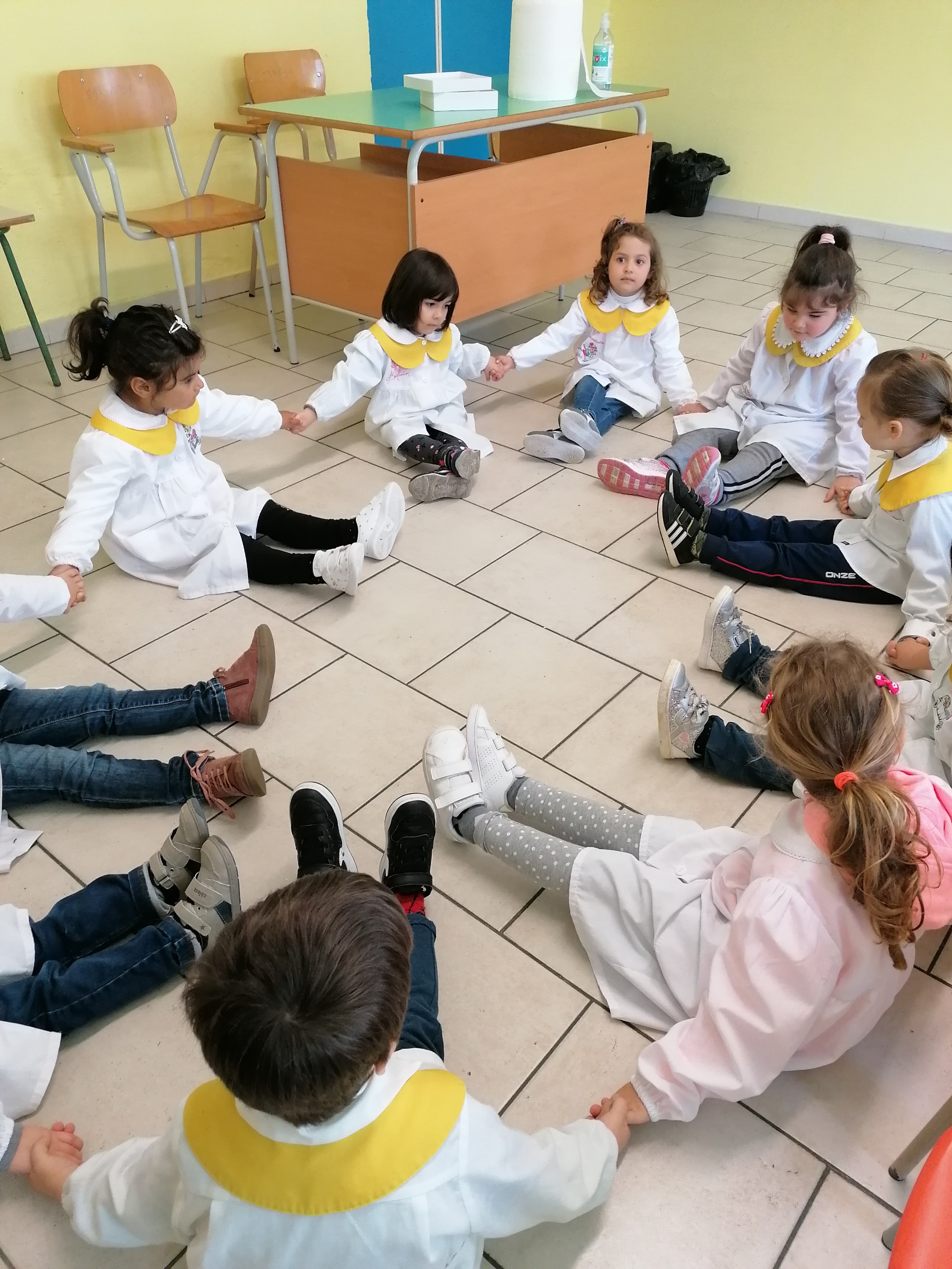 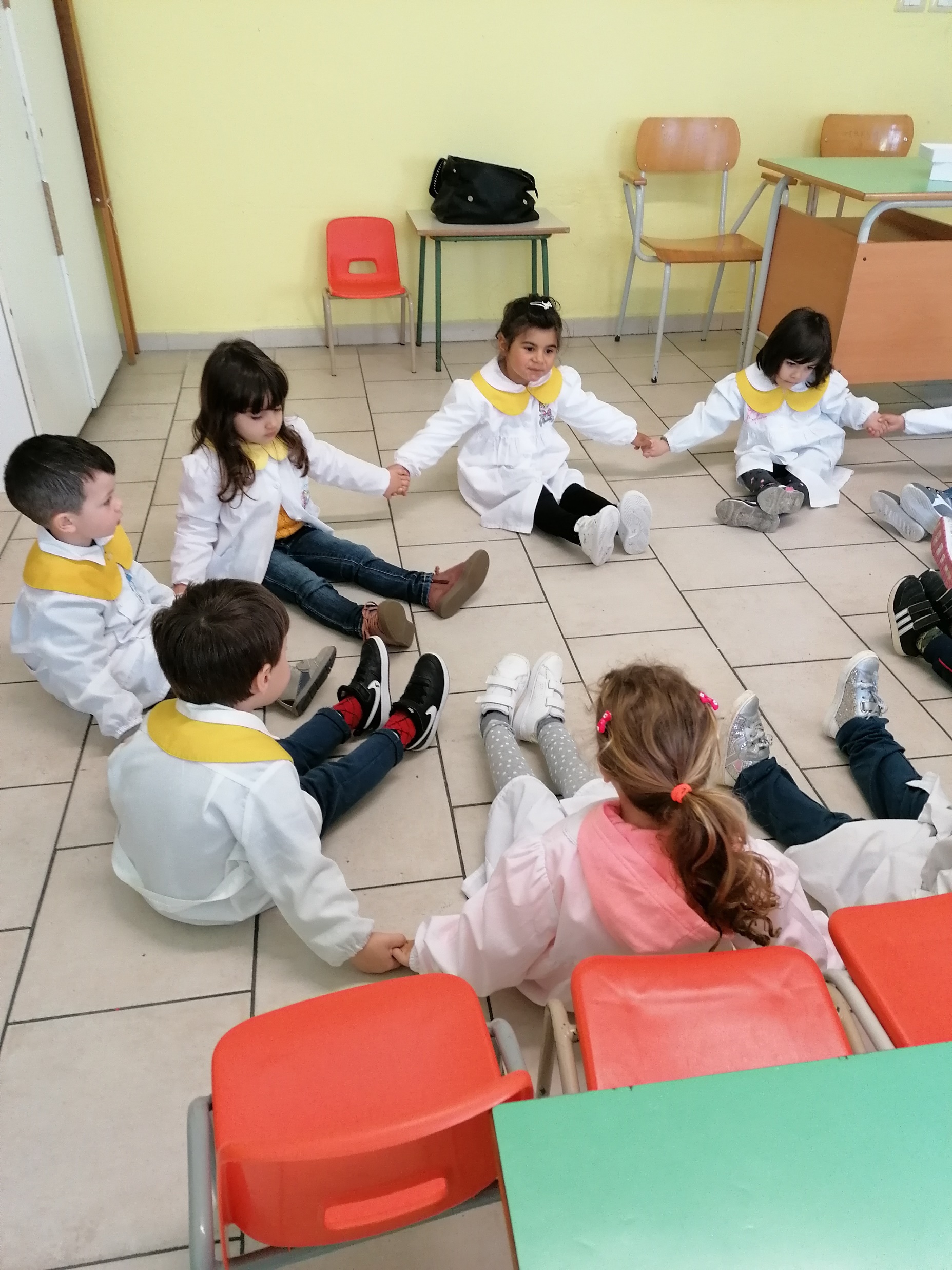 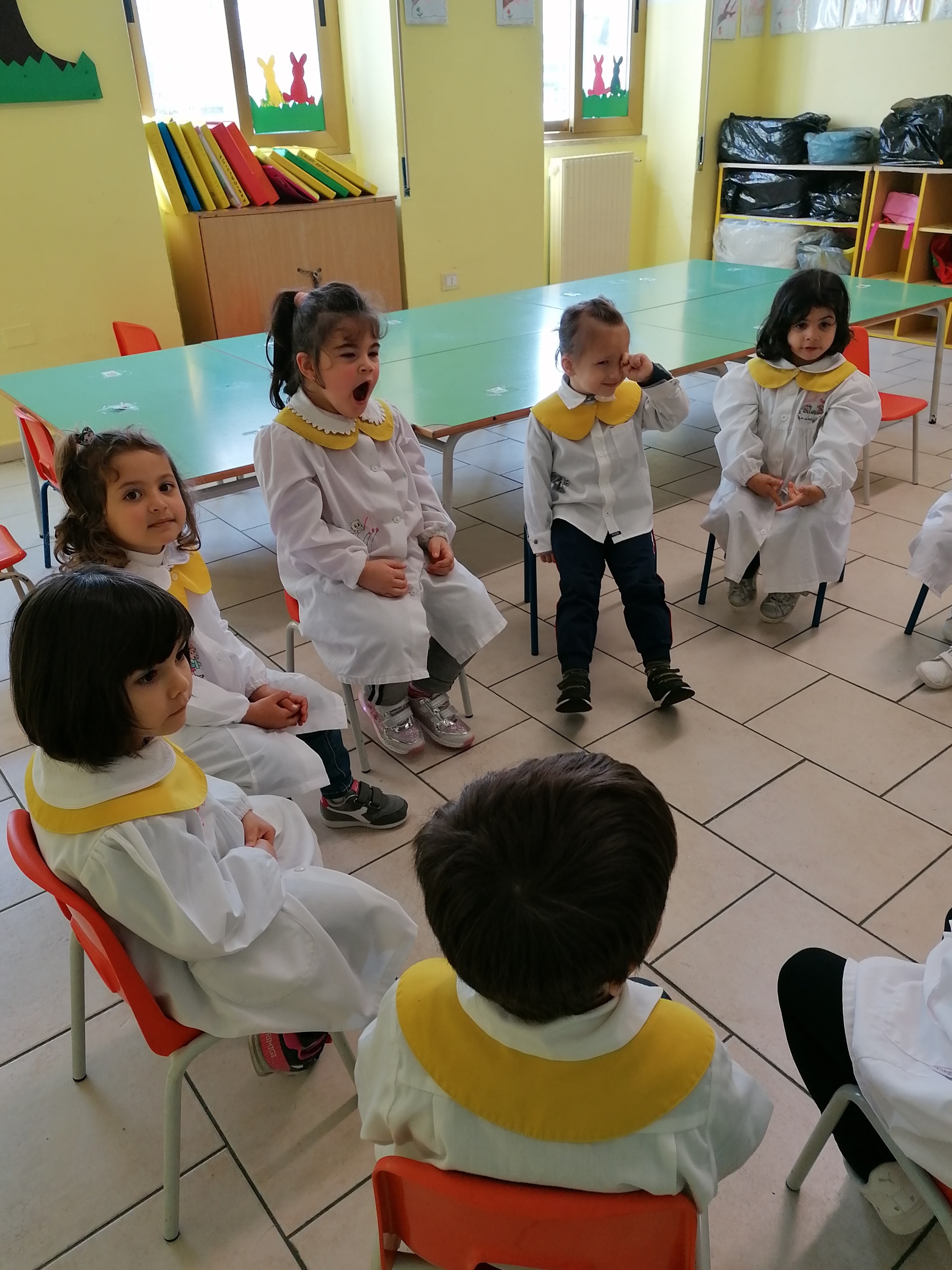 RACCONTO:’’I COLORI DELL’ AMICIZIA’’

Tanto tempo fa i colori cominciarono a bisticciare tra di loro.
Tutti dicevano di essere il migliore in assoluto,
il più importante, il più bello, il più utile…

Il GIALLO rilanciò:
‘’Io invece porto il sorriso, gioia e caldo nel mondo.
Il sole, la luna e le stelle sono gialle
senza di me non ci sarebbe allegria!’’
Il ROSSO urlo:
‘’Io sono il re di tutti voi, sono il colore del coraggio,
dell’amore, della rosa e del papavero.
Senza di me la terra sarebbe vuota!’’
Il BLU lo interruppe:
‘’Tu pensi solo alla terra ma io do il colore al cielo e al mare,
all’acqua che scende dalle nuvole e per finire nel mare e da da bere a tutti.
Senza di me voi sareste niente!’’
Il VERDE disse:
‘’Io sono sicuramente il più importante…sono stato scelto dall’erba,
dagli alberi, dalle piante senza di me gli animali non potrebbero vivere.
Se vi guardate intorno potete vedere quanto del mio colore c’è!’’
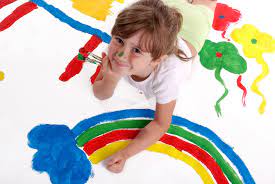 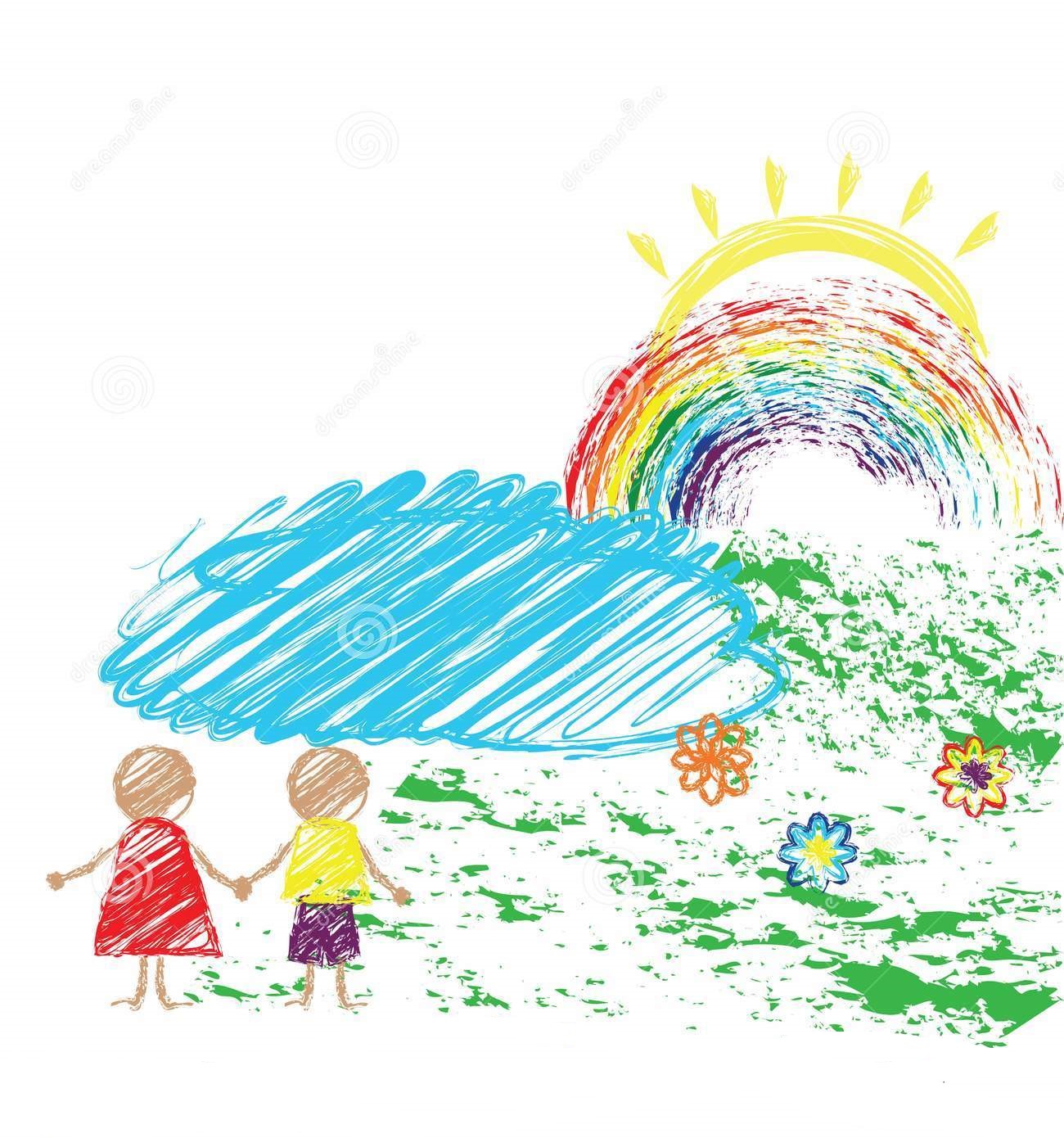 L’ ARANCIONE si fece largo:
‘’Io sono il colore della salute.
Io porto con me le più importanti vitamine. 
Pensate alle carote, zucche e arance.
Sono presente all’alba e al tramonto
e la mia bellezza è al di sopra di voi!’’
Il VIOLA si alzò:
‘’Io sono il colore più forte e più potente.
Il colore delle viole profumate,
delle melanzane e delle prugne mature’’
Infine l’AZZURRO disse:
‘’Io sono il colore più saggio,
quello della tranquillità,
come un lago d’estate o come un pesce che nuota nel mare ‘’
In mezzo alla confusione la PIOGGIA cominciò a parlare:
‘’Voi colori siete sciocchi a litigare…Tutti siete importanti!
Tenetevi per mano e venite con me’’
La PIOGGIA continuò:
‘’D’ora in poi, quando pioverà ognuno di voi si distenderà
attraverso il cielo in un grande arco di colore
per ricordare che siete tutti amici e vivete in pace!’’
Ed è così che da quel giorno nacque L’ ARCOBALENO
Segno di pace, d’amore e di amicizia e quando lo vediamo nel cielo ricordiamoci di volerci bene.
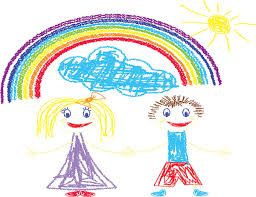 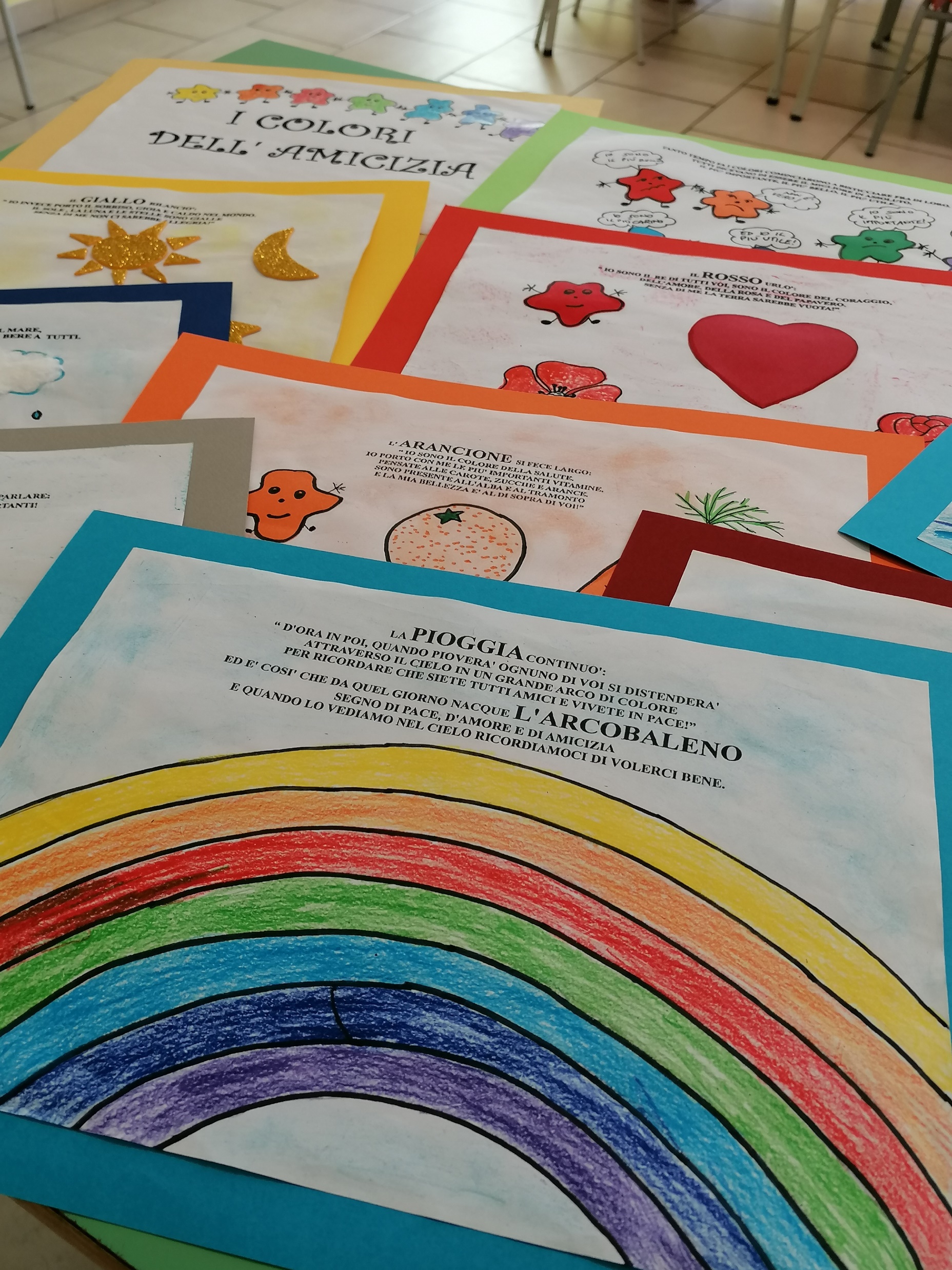 ALCUNE
SEQUENZE
DEL NOSTRO
LIBRO
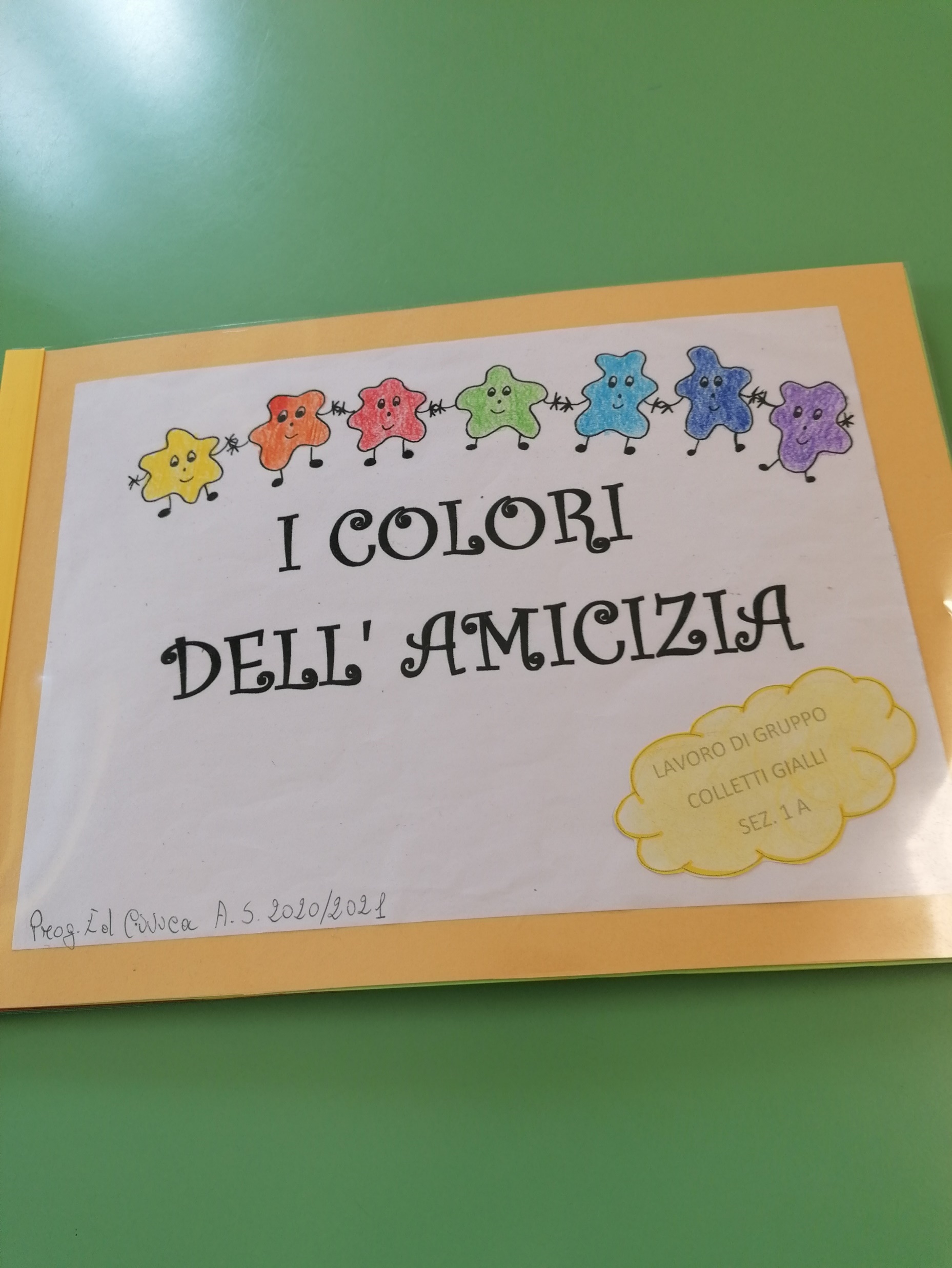 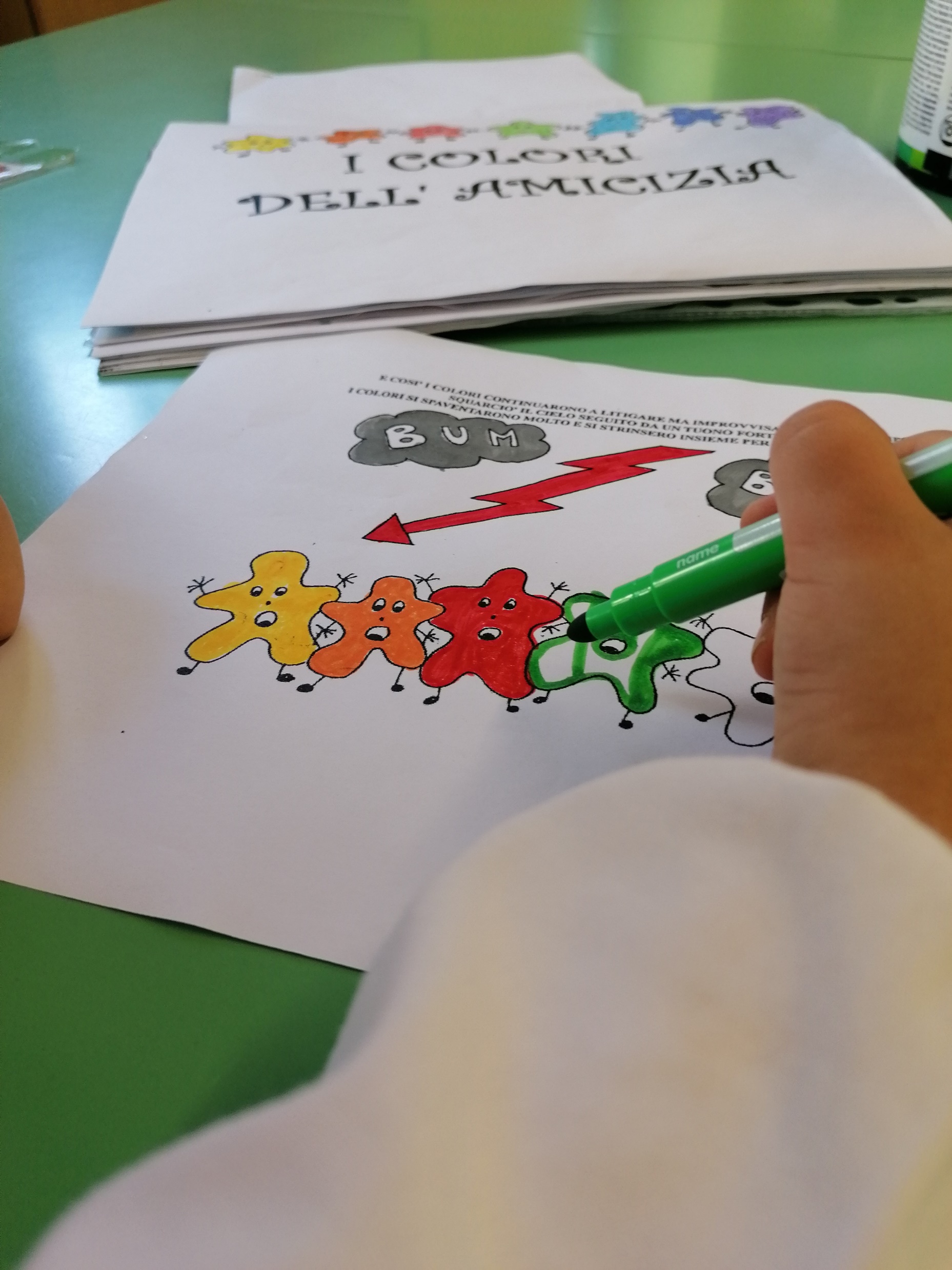 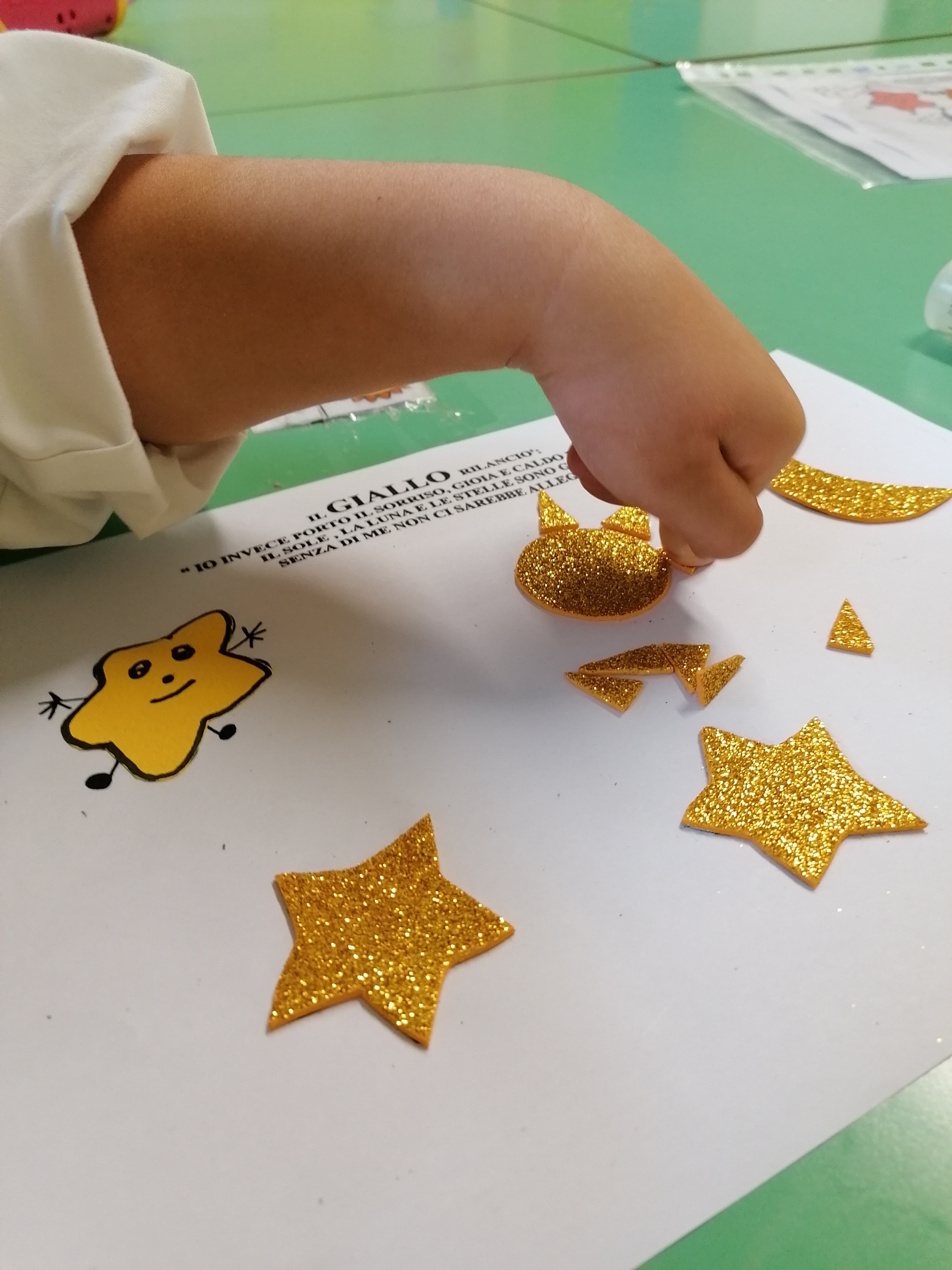 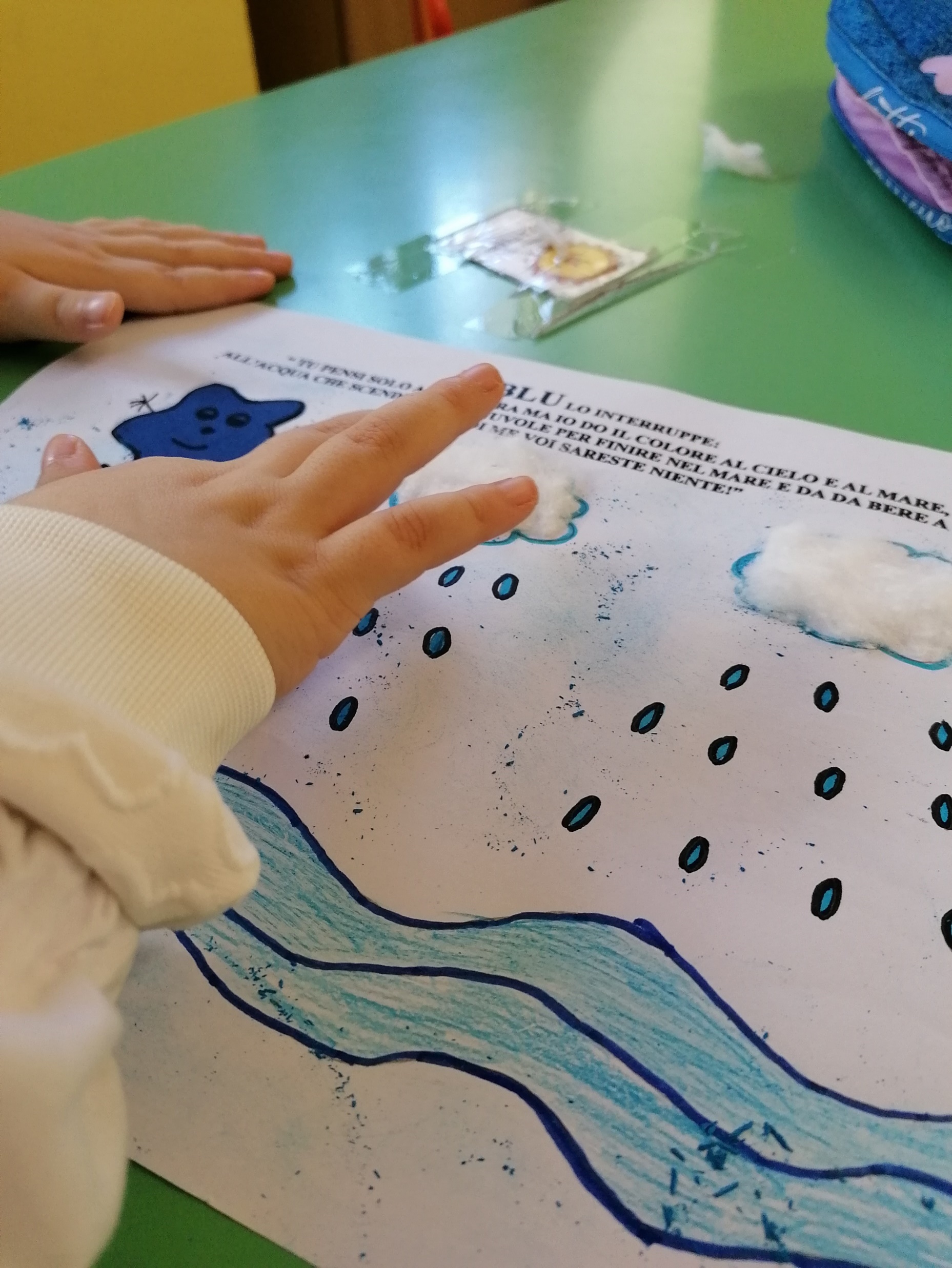 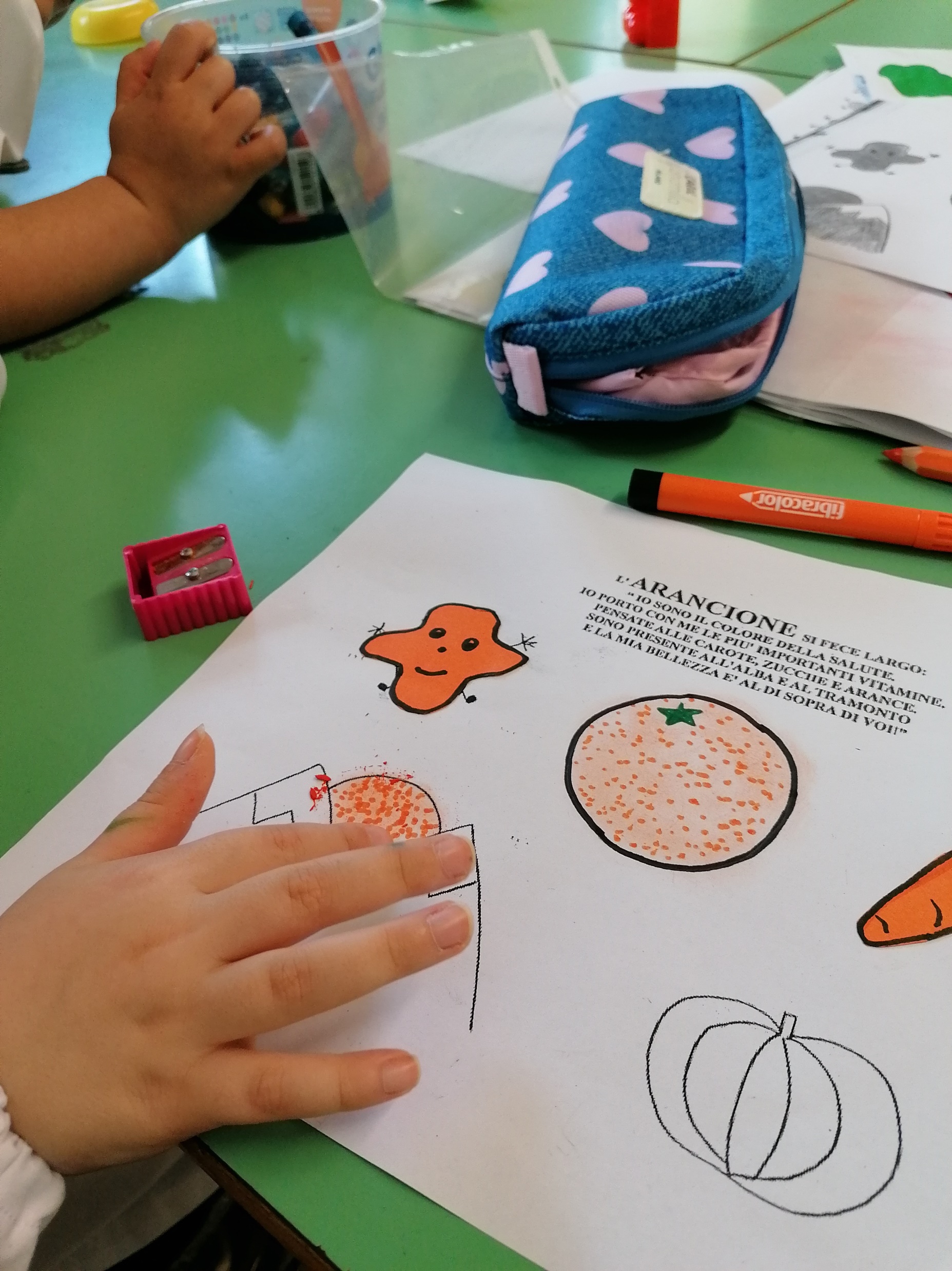 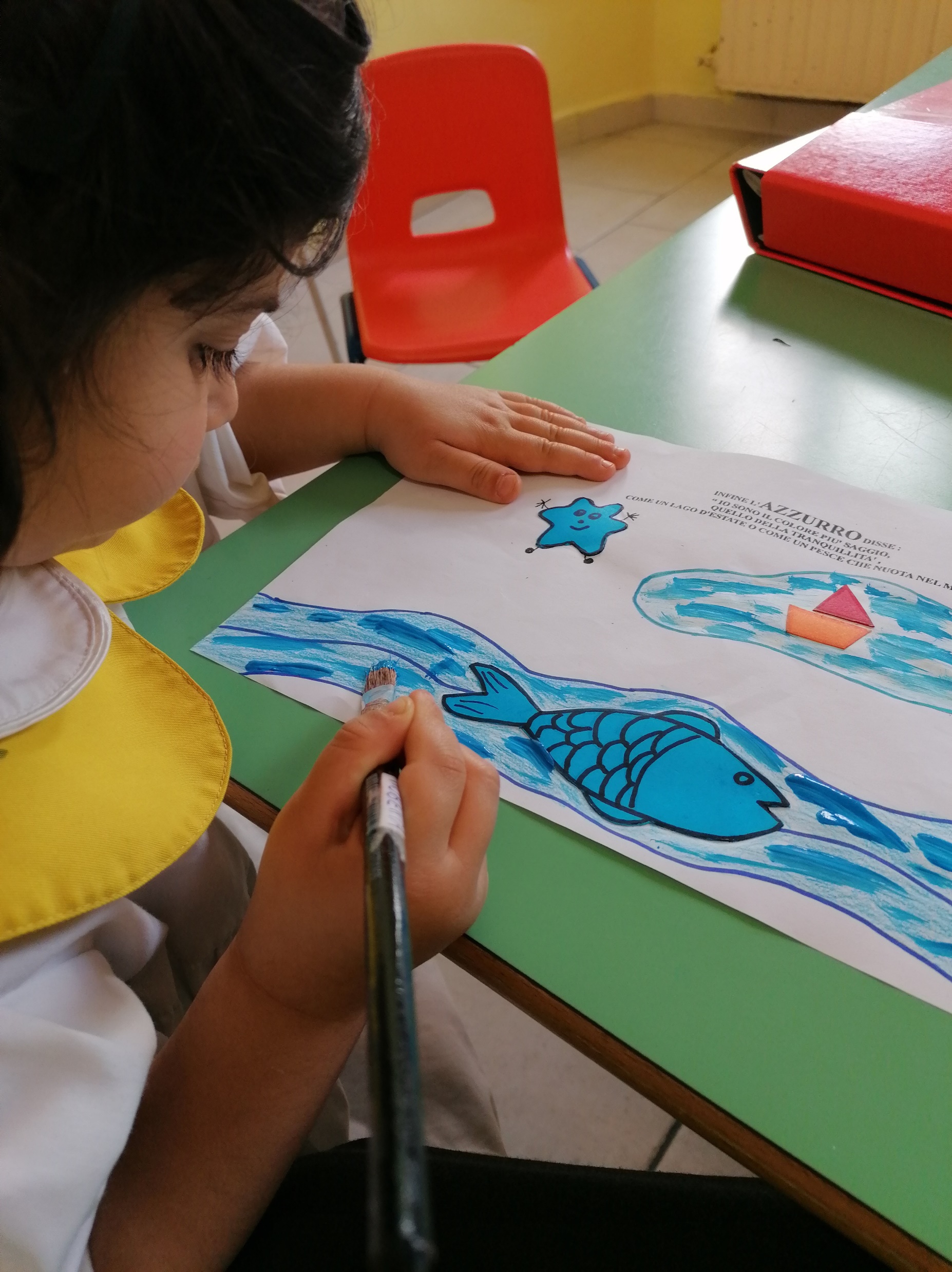 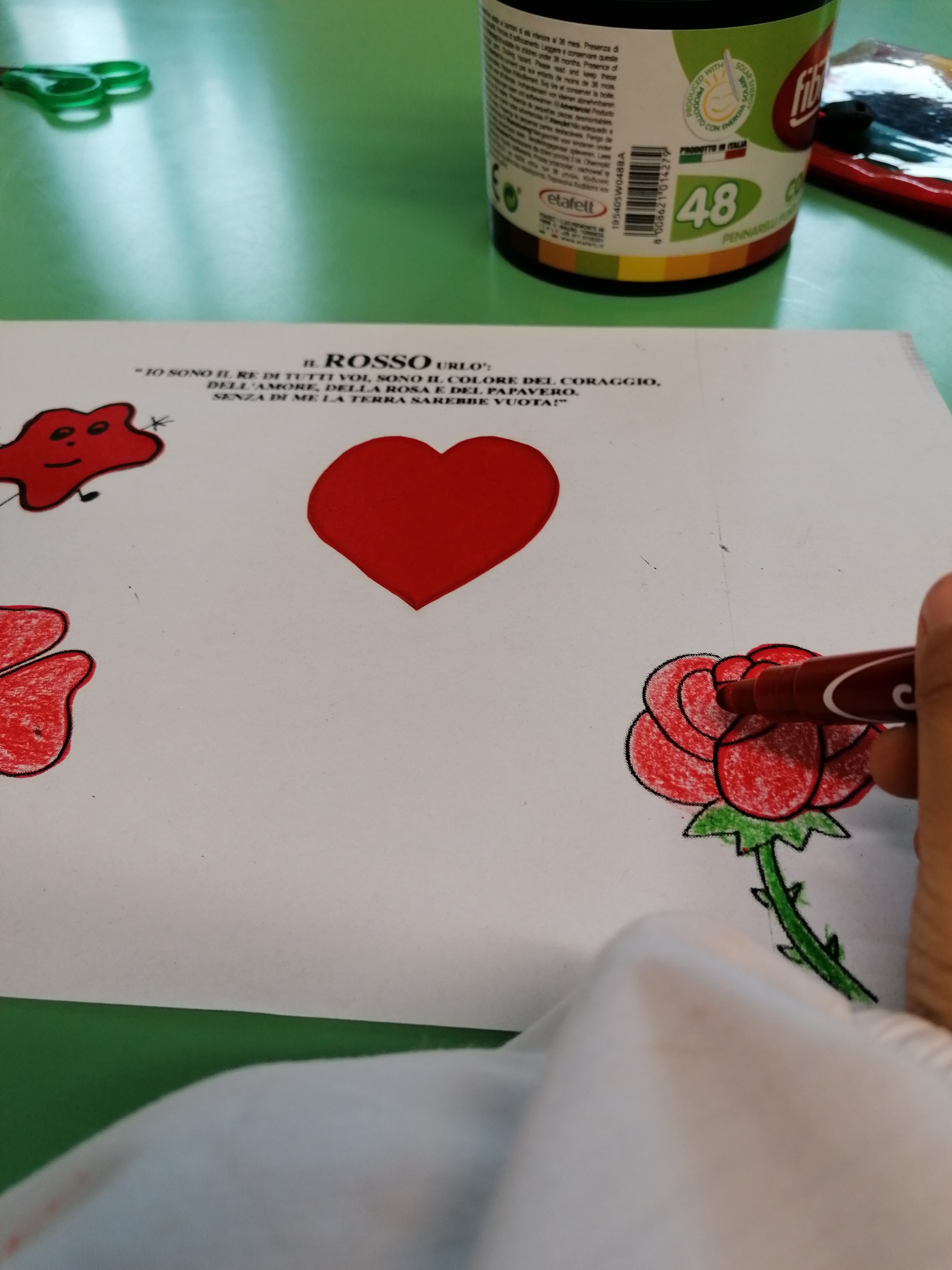 ECCOCI 
ALL’OPERA!!!
UTILIZZEREMO
SEMPRE VARIE
TECNICHE PER
DIVERTIRCI E FARE
BENE!
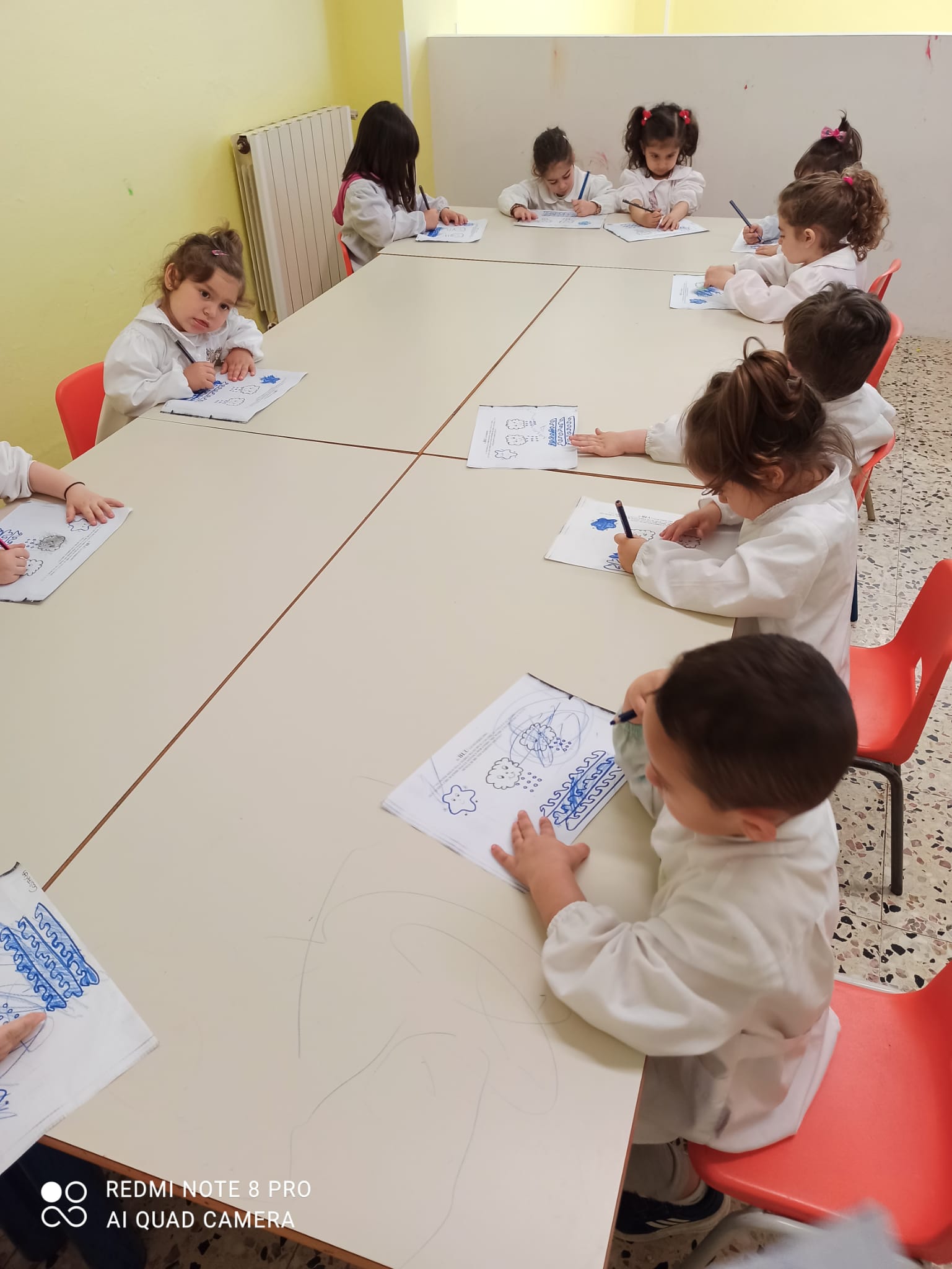 BRAVISSIMI
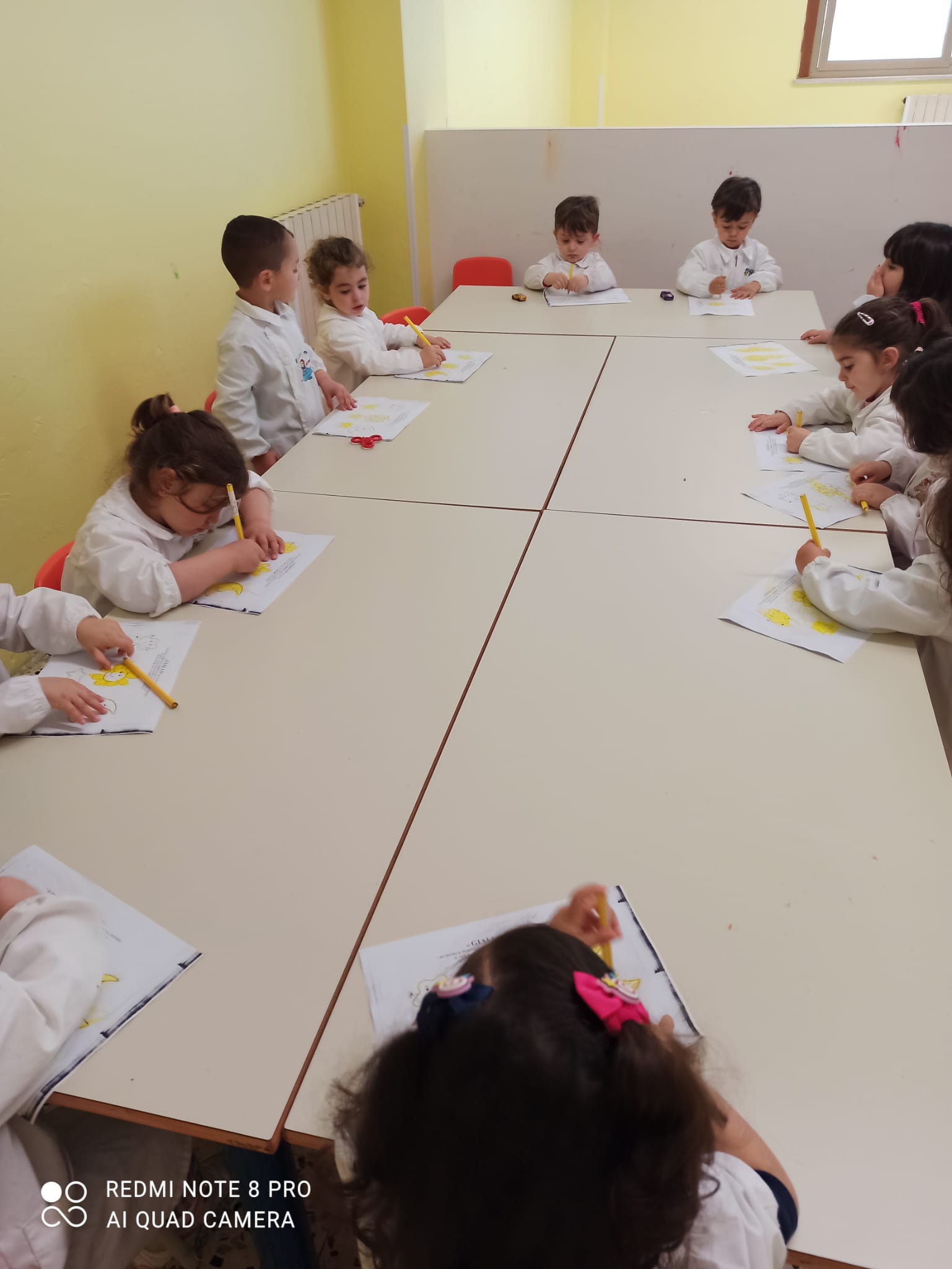 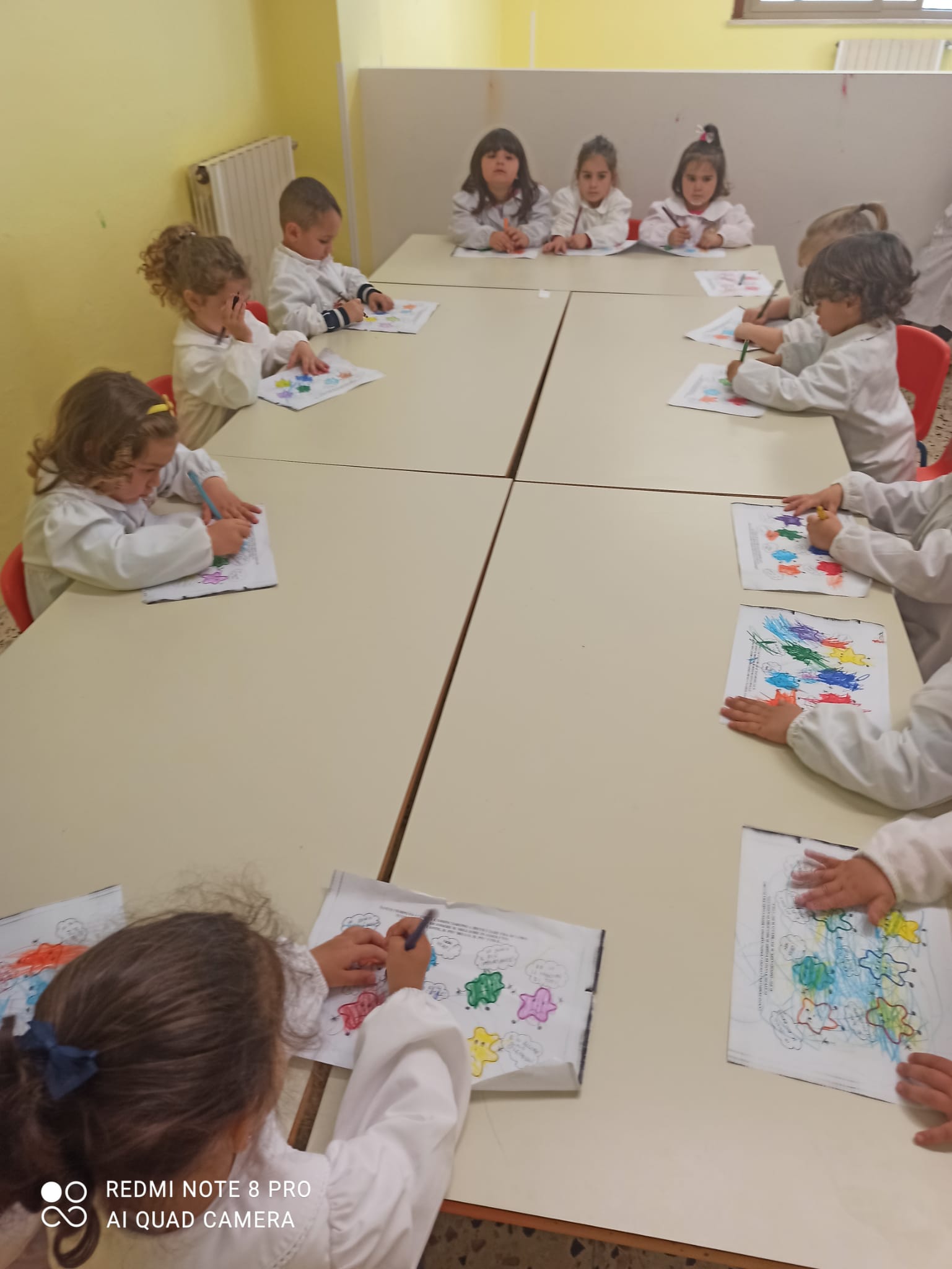 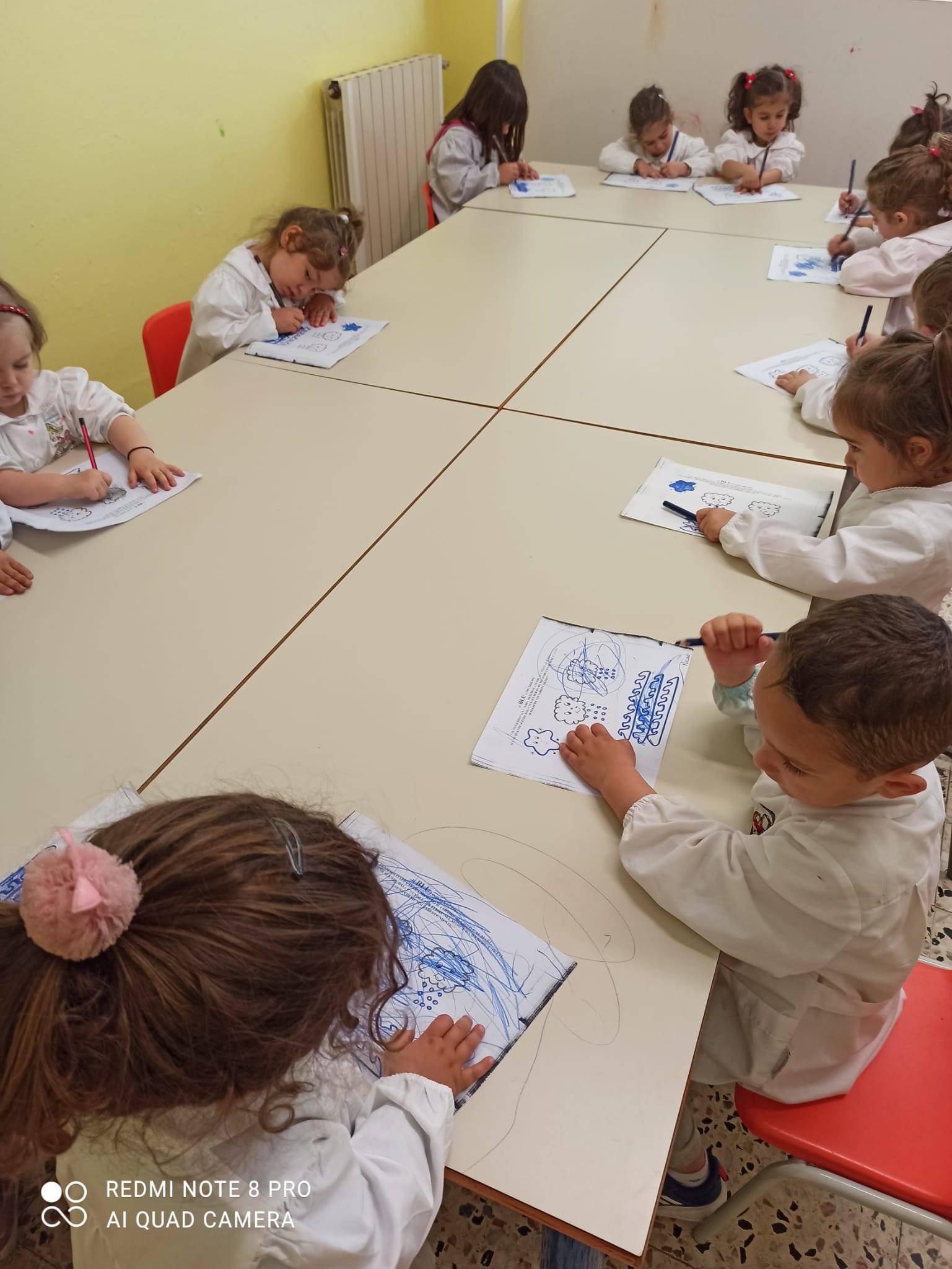 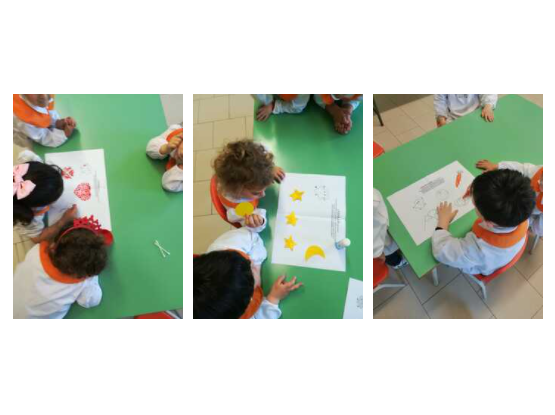 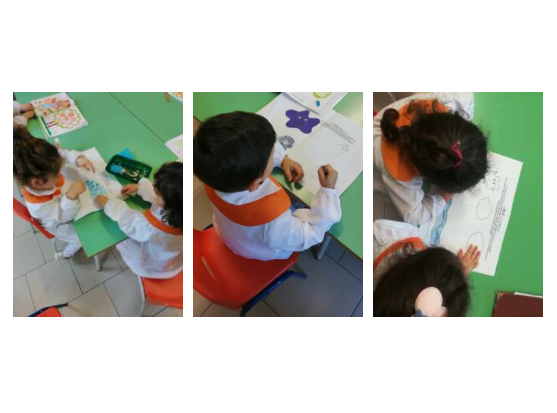 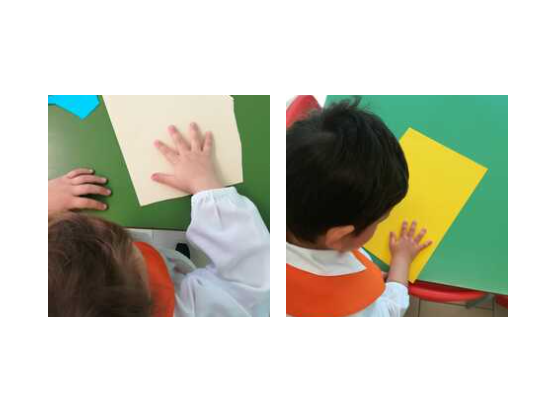 E’ DIVERTENTE!!
ATTENTI
DOBBIAMO ESSERE
PRECISI!
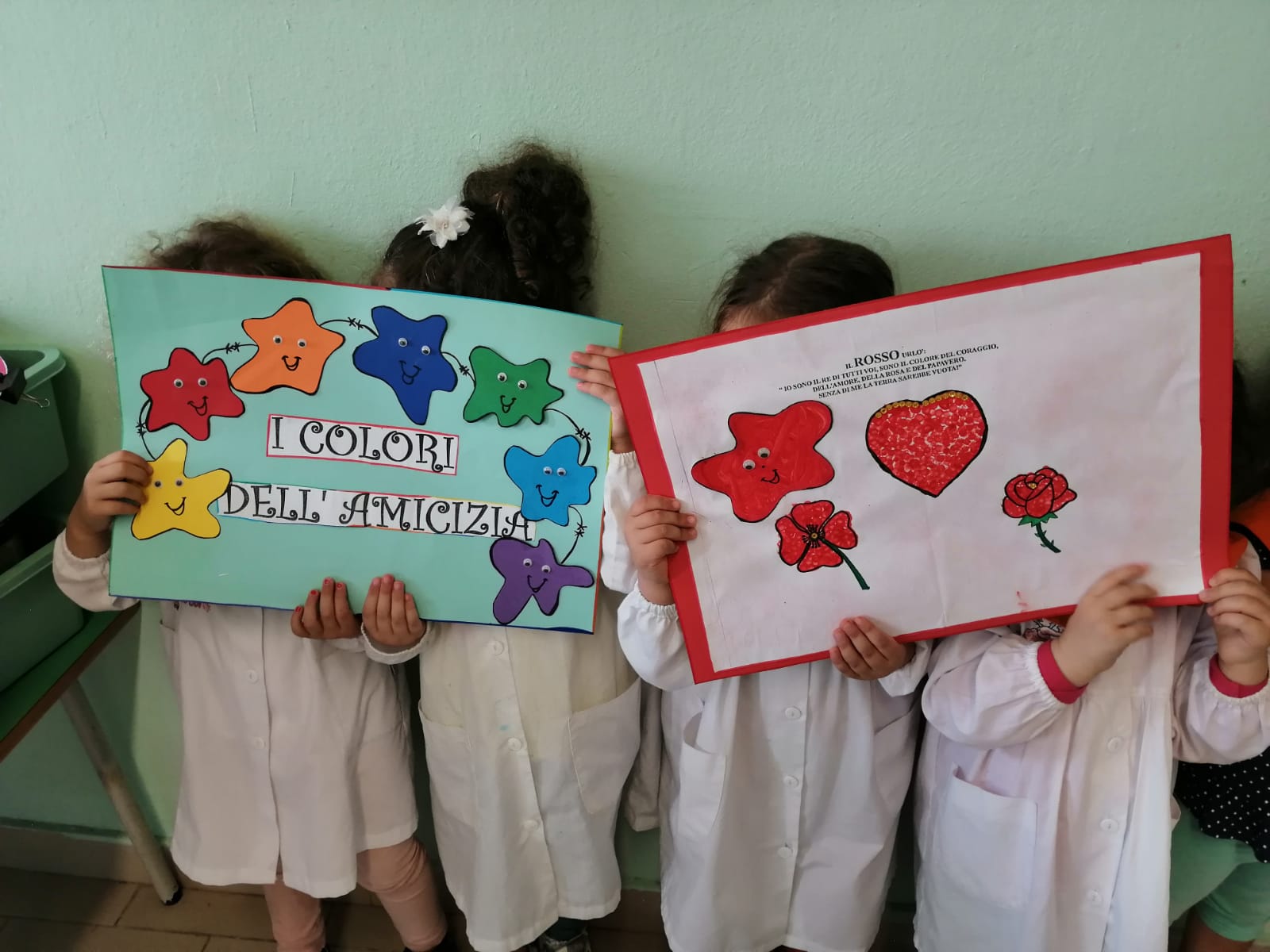 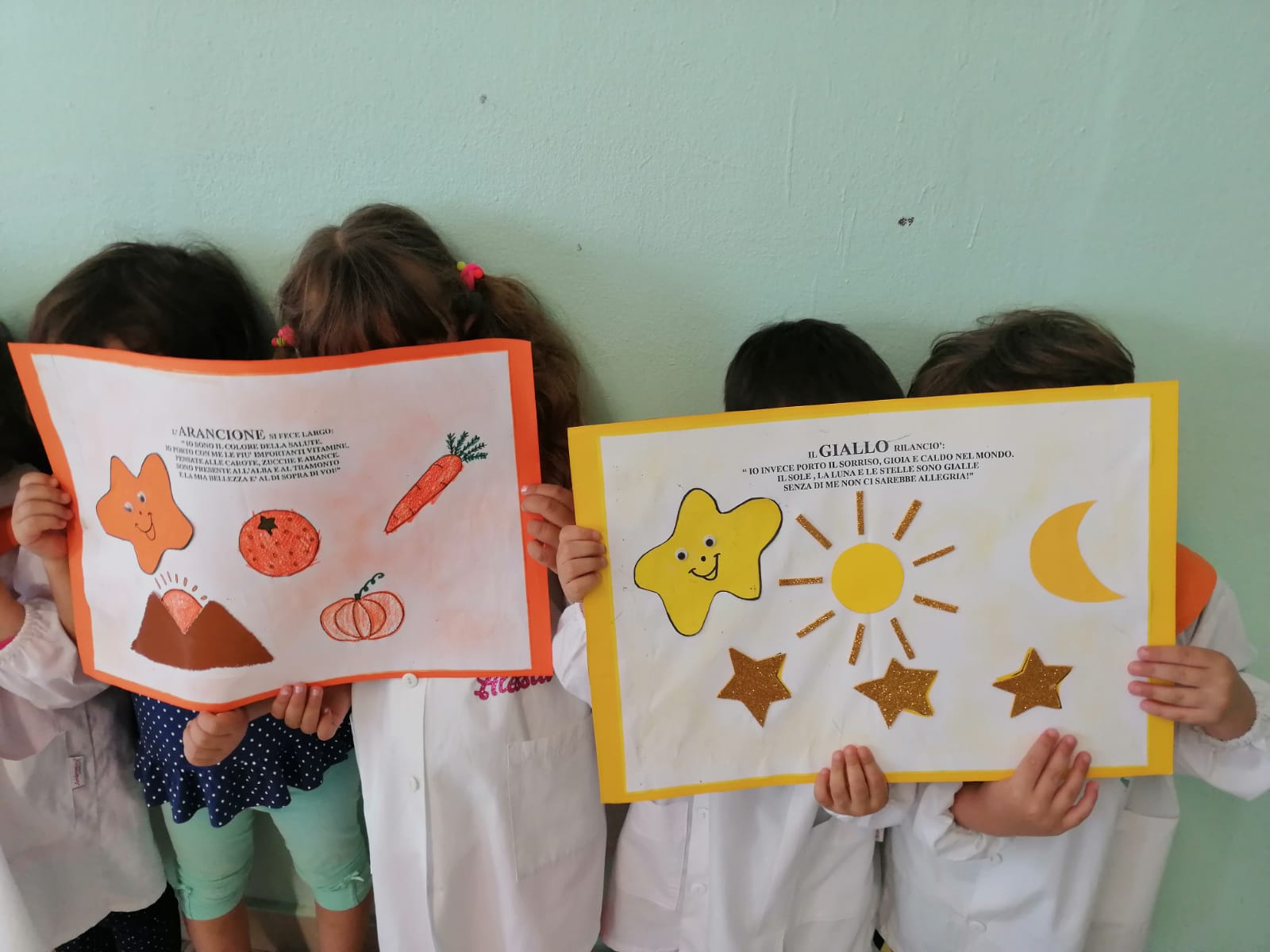 Lavorando
Insieme
…diventiamo
amici
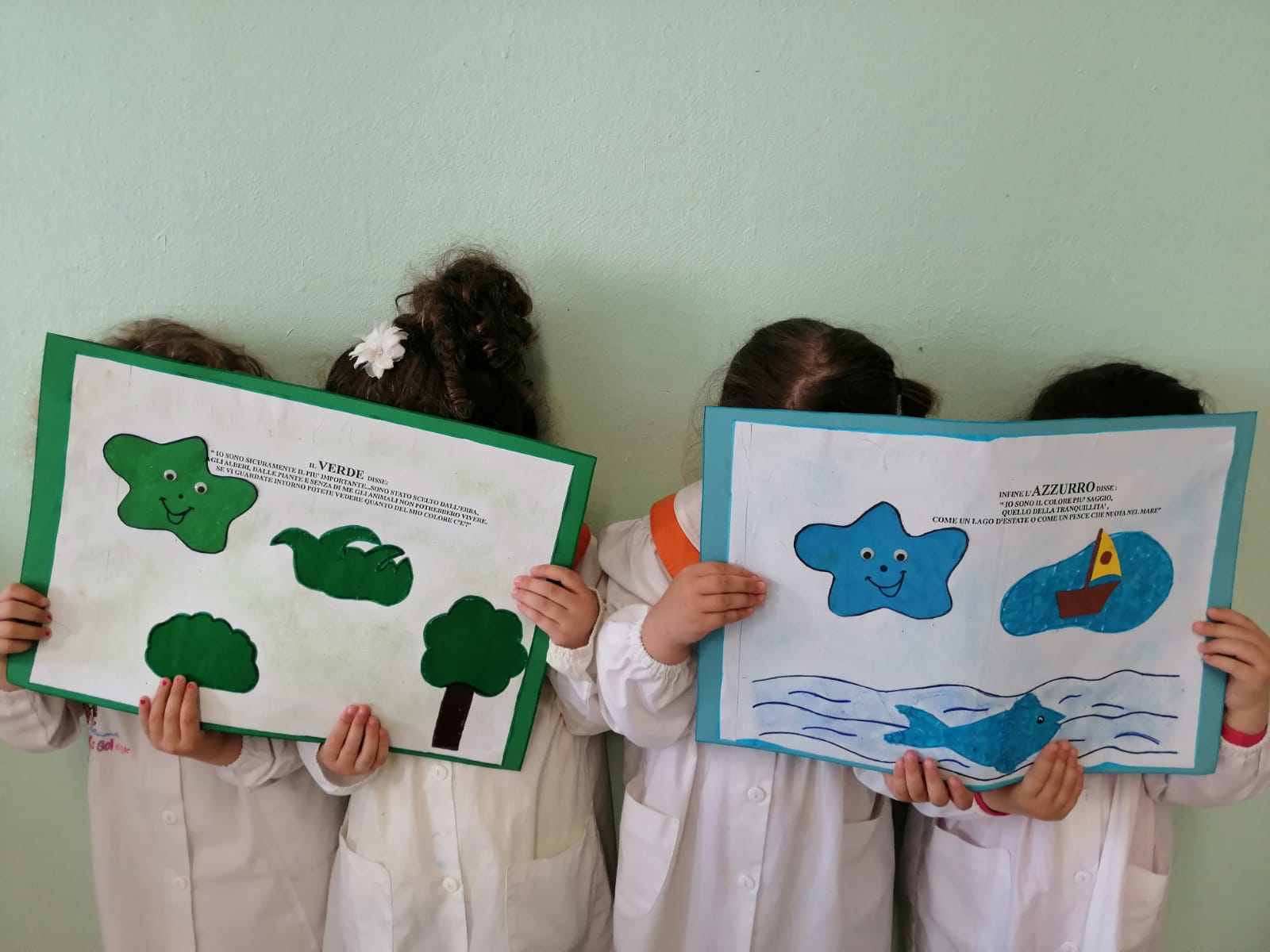 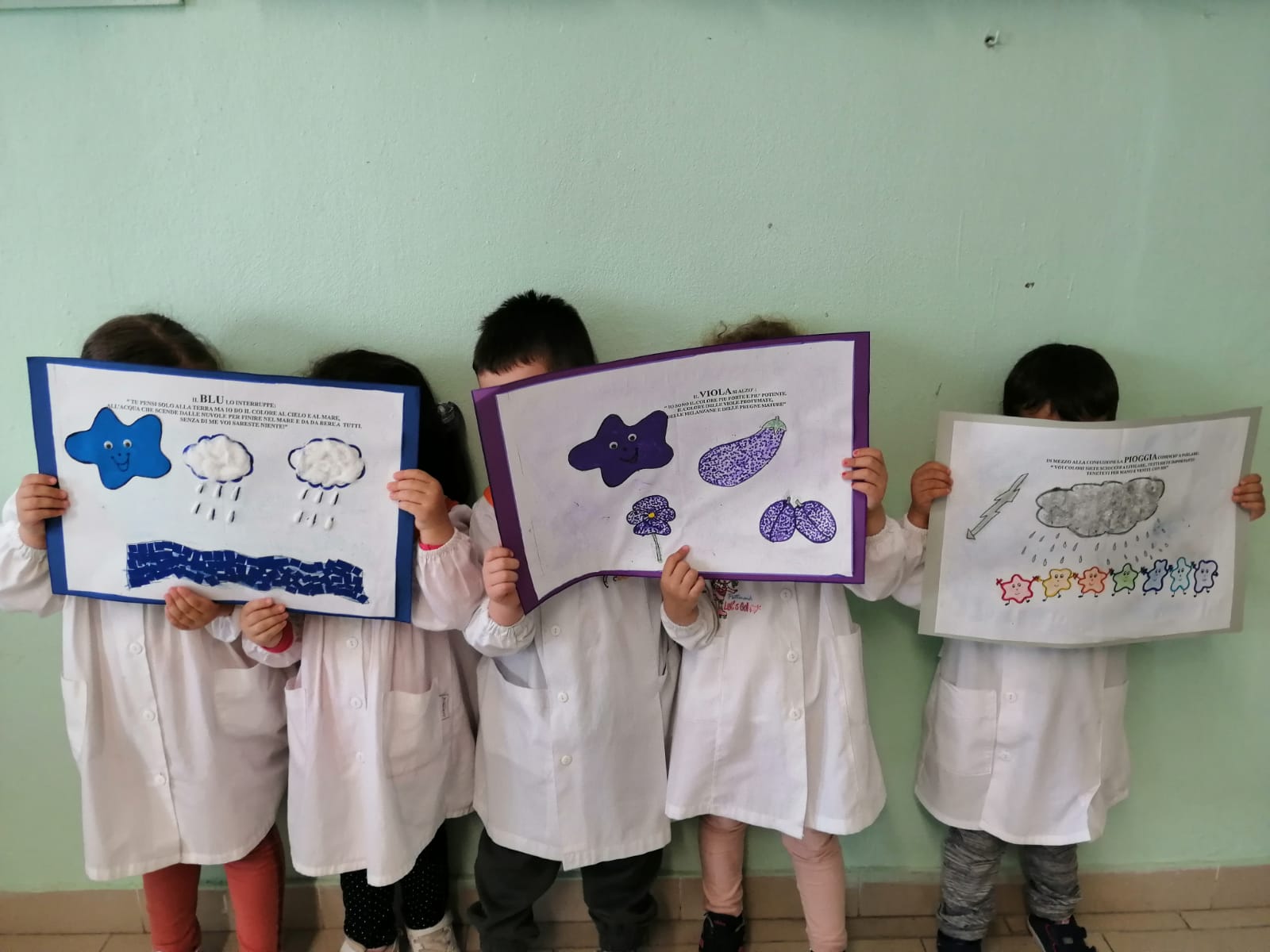 ATTIVITA’ DI PITTURA
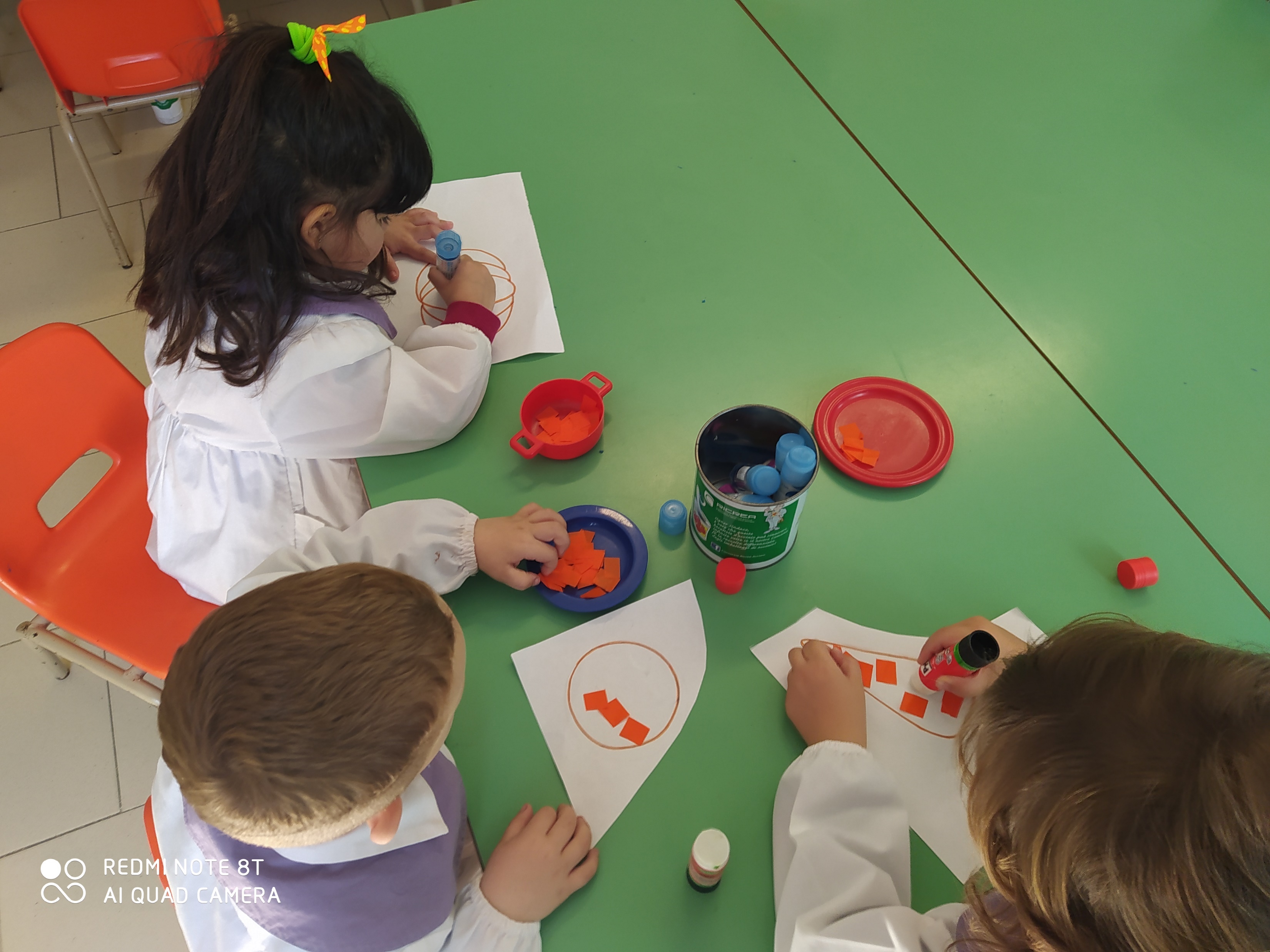 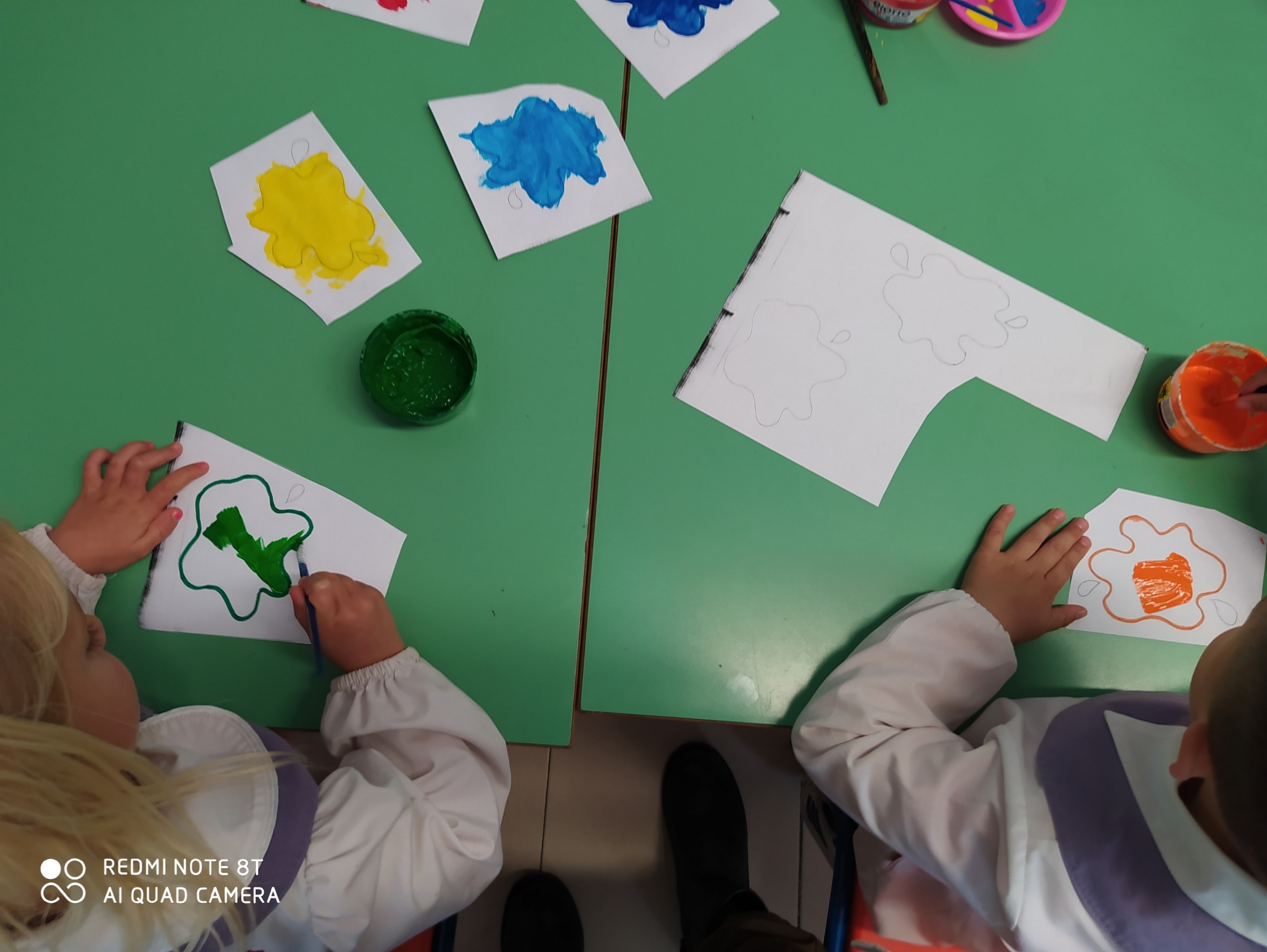 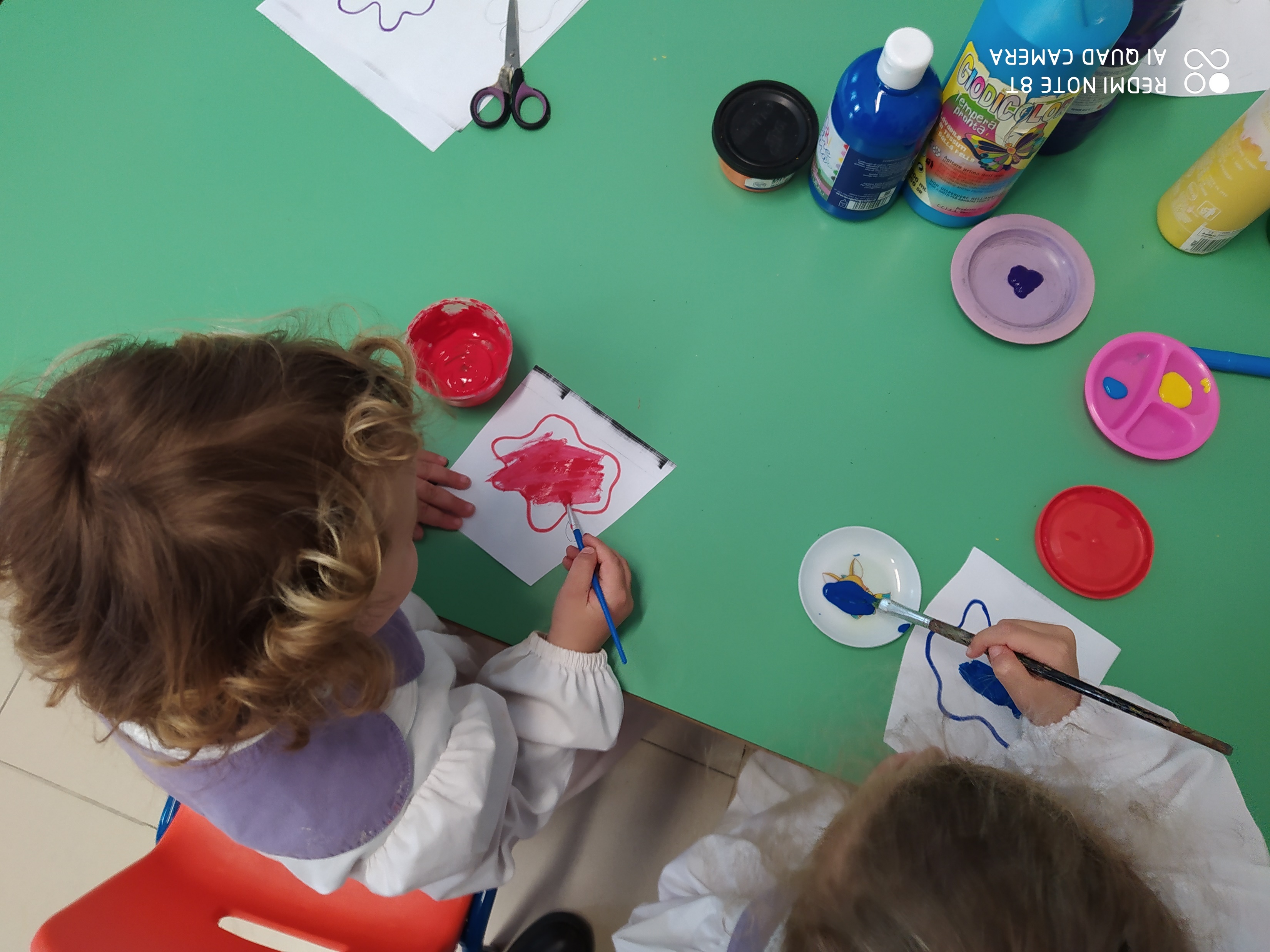 ..’’e l’amicizia ha i 
colori
dell’arcobaleno….’’
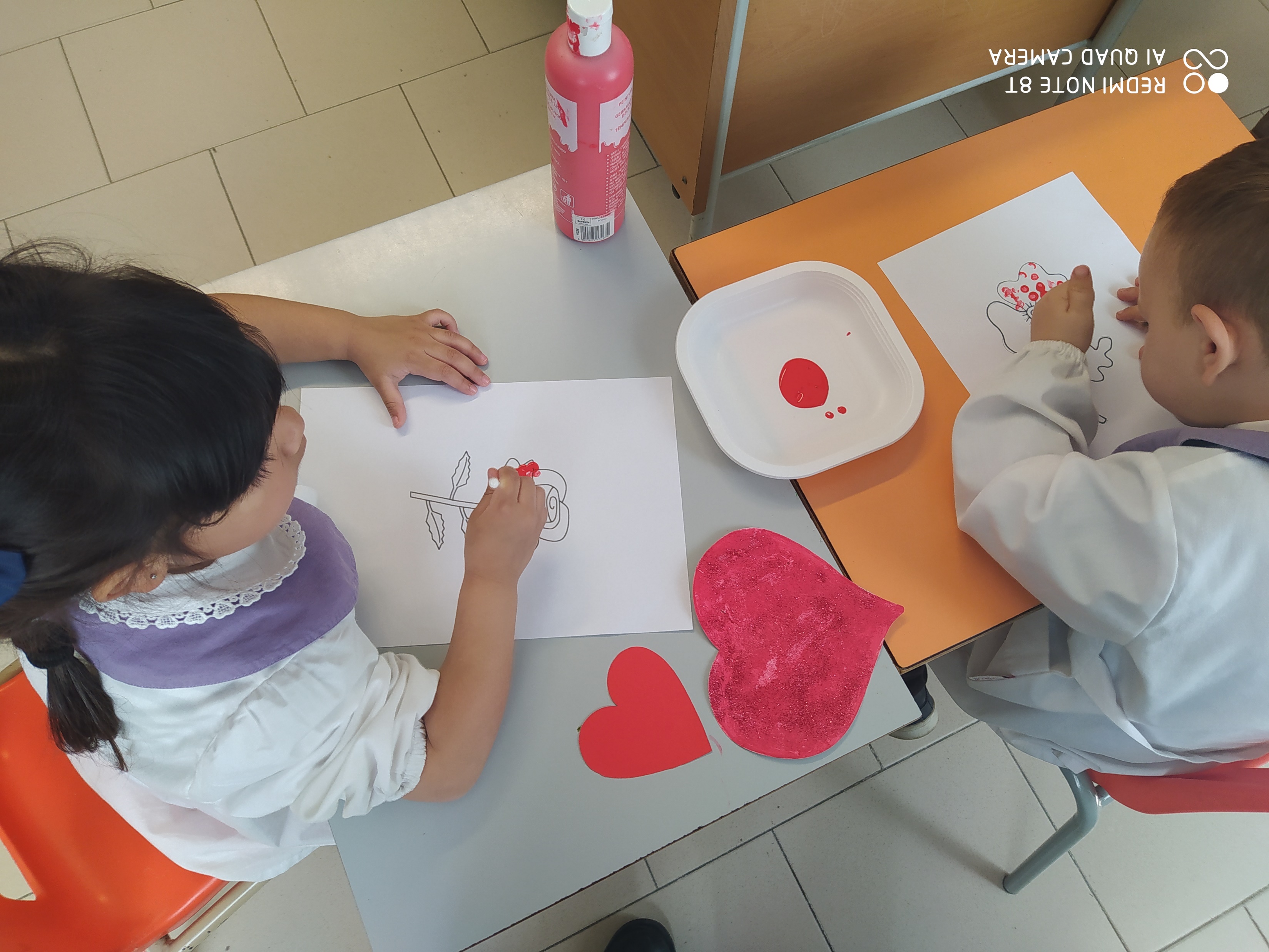 …Dopo la pioggia stai
sicuro che il
sereno verrà!
Insieme è bello,
amici è bello!
Non 
dimentichiamolo!
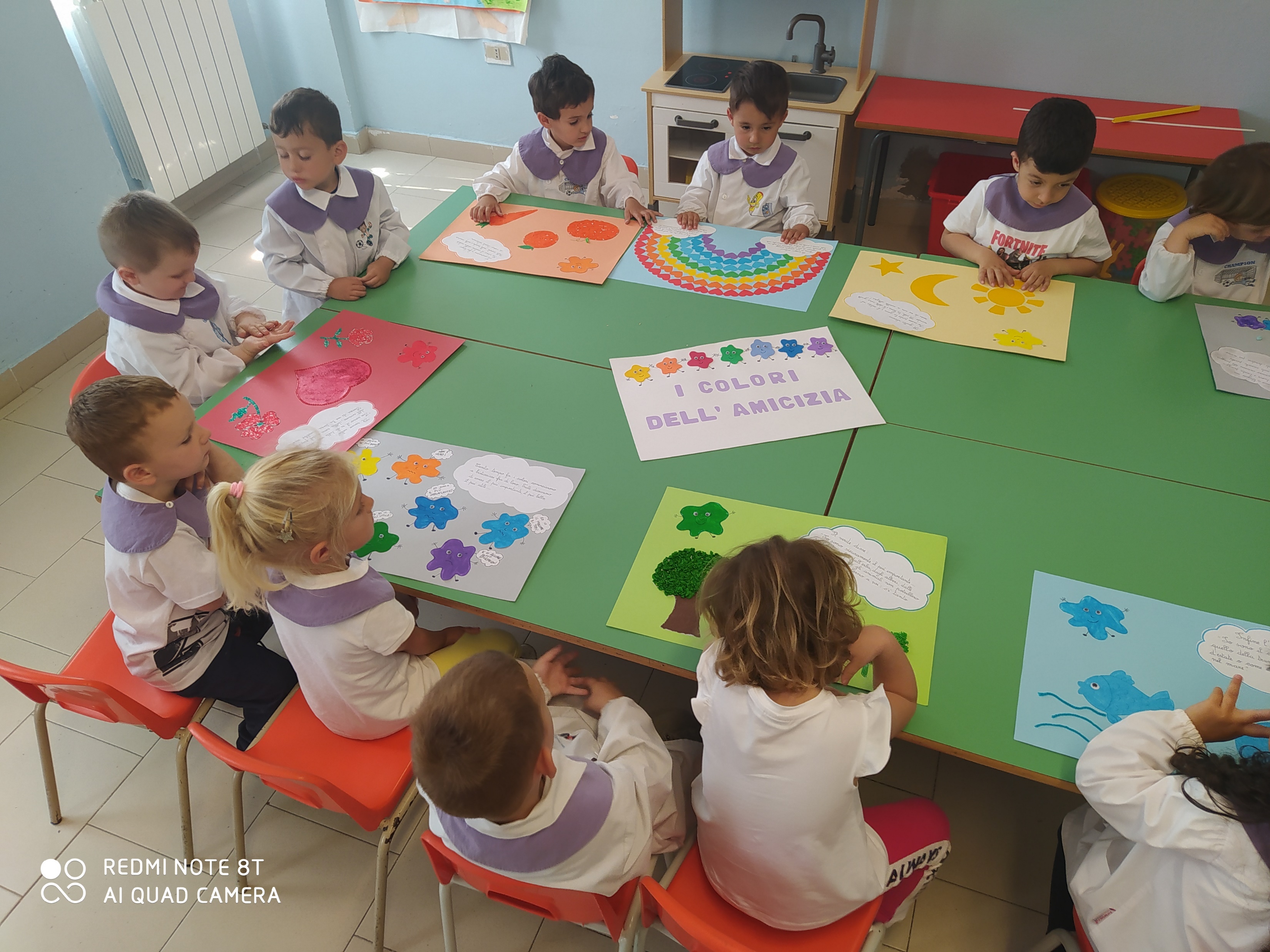 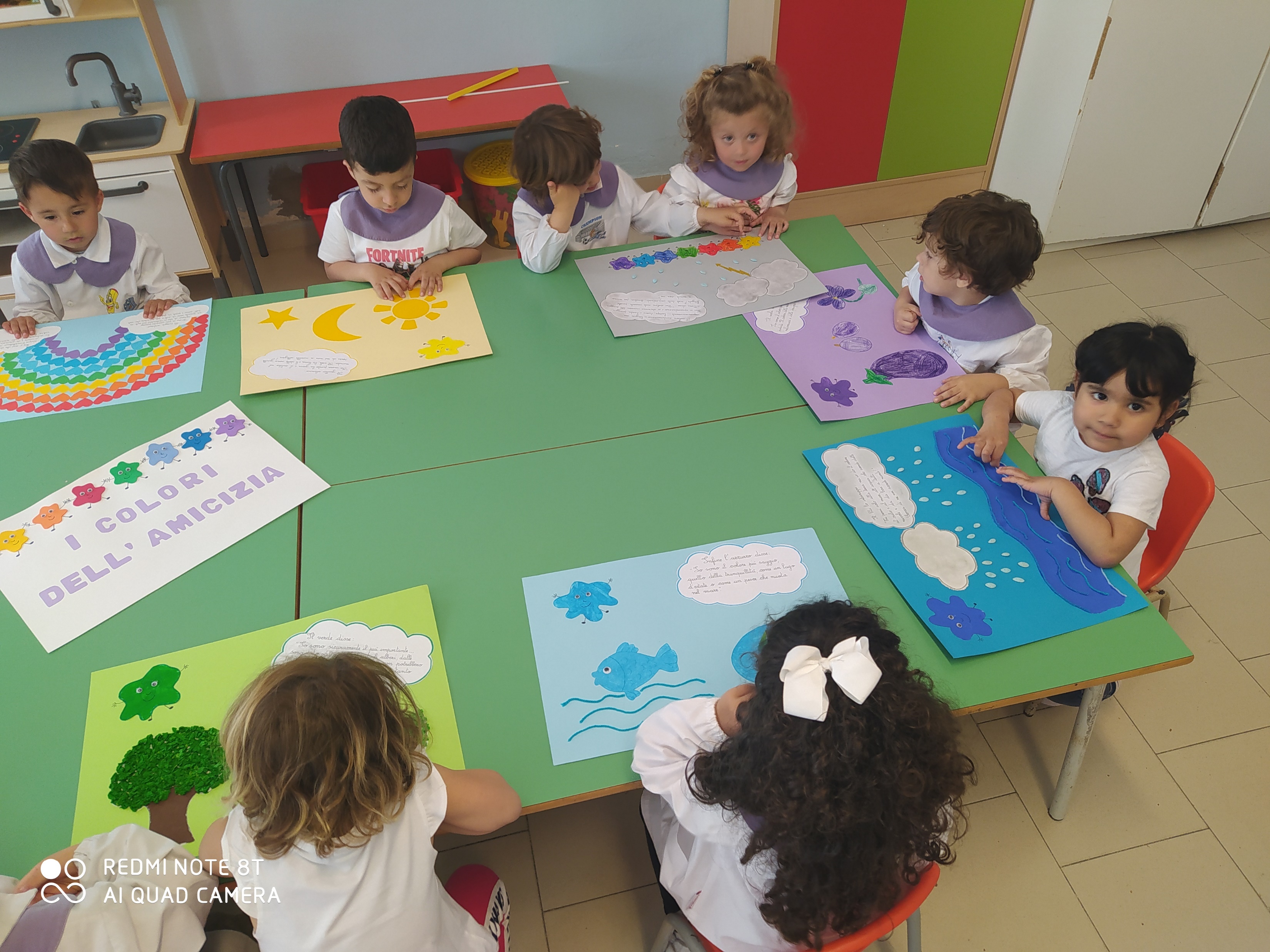 …DOPO LA
PIOGGIA STA
SICURO CHE IL
SERENO VERRA’!!
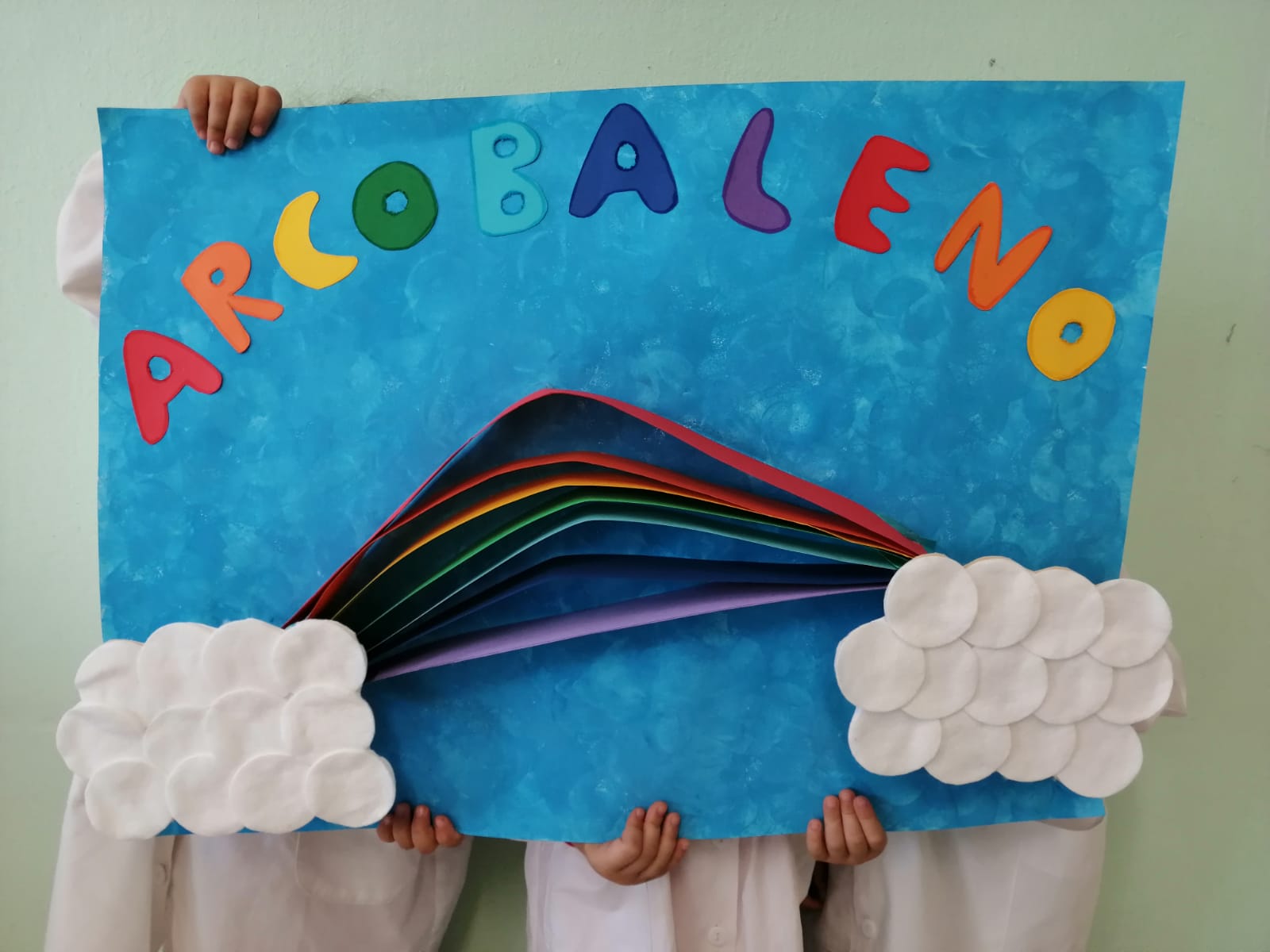 ..’’e l’amicizia ha i
colori
dell’arcobaleno….’’
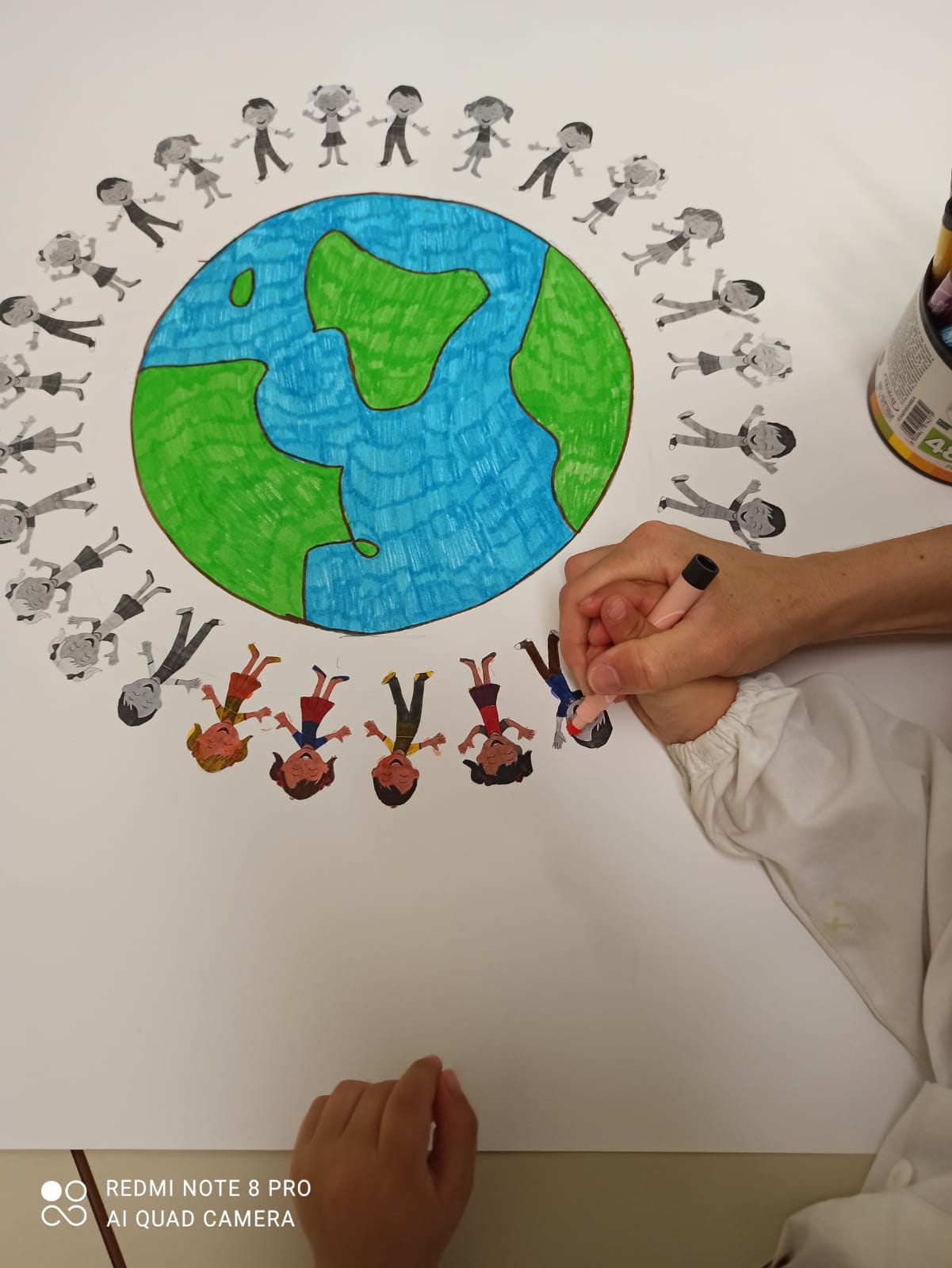 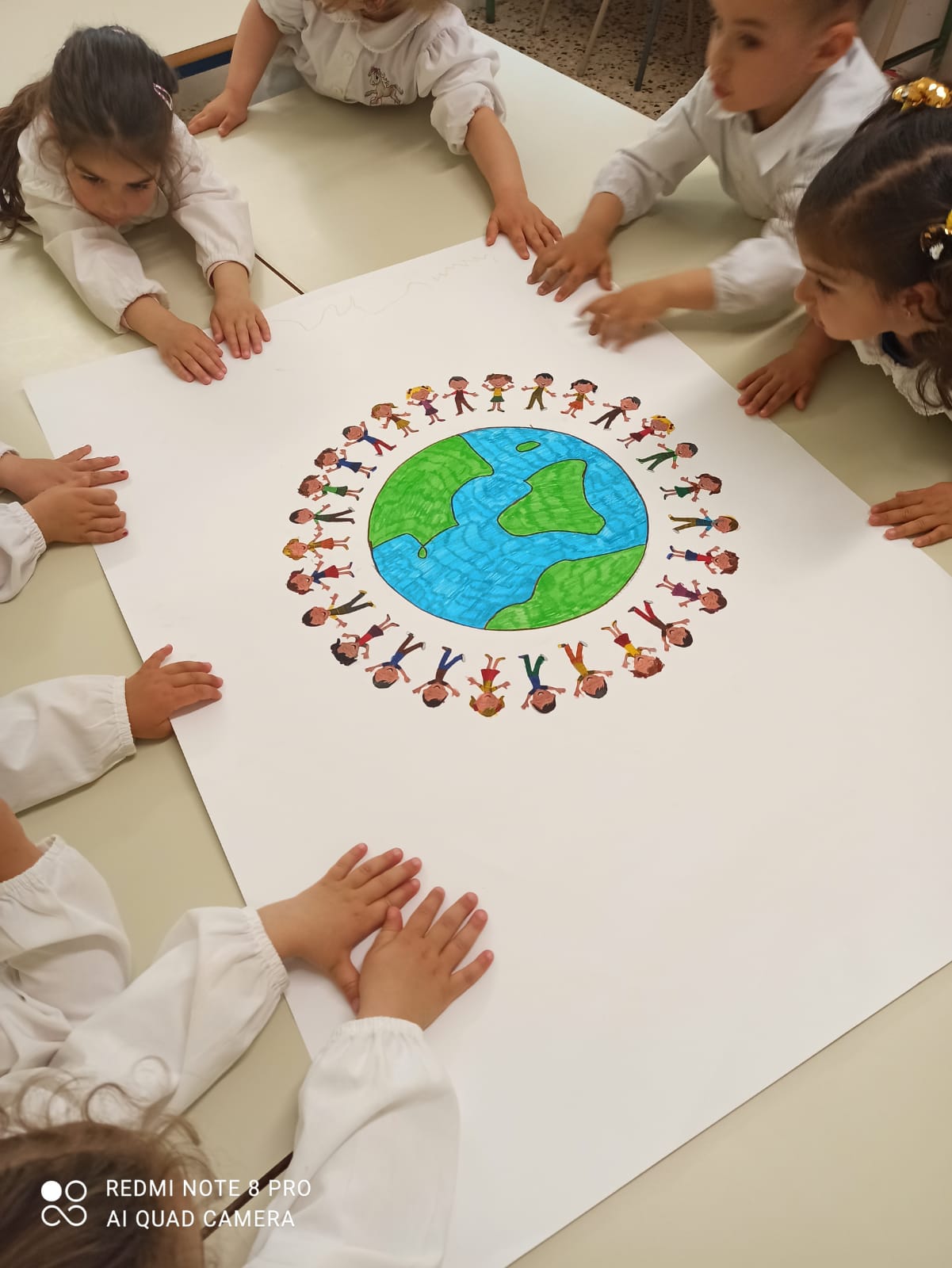 IL GIROTONDO DELL’AMICIZIA
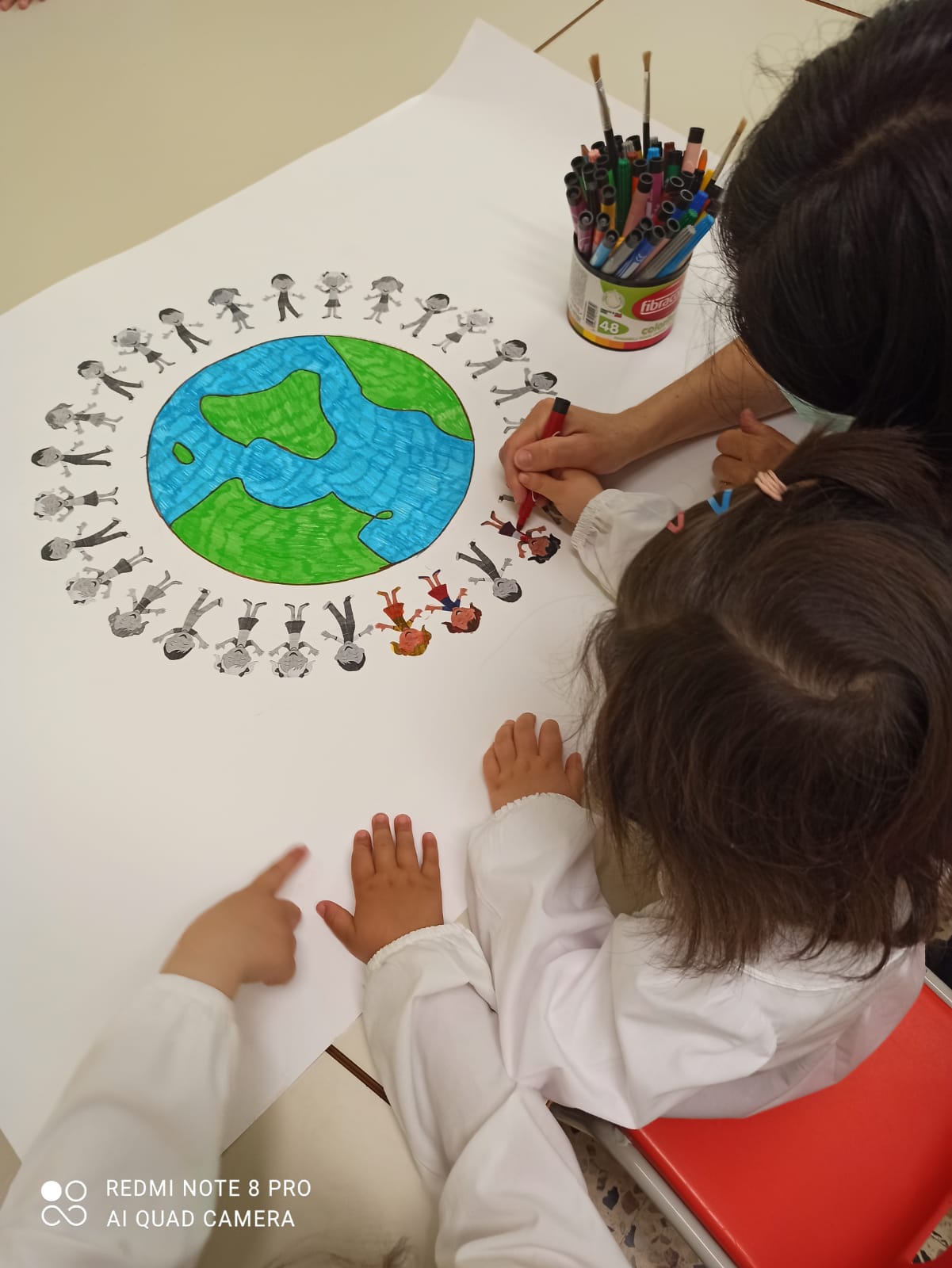 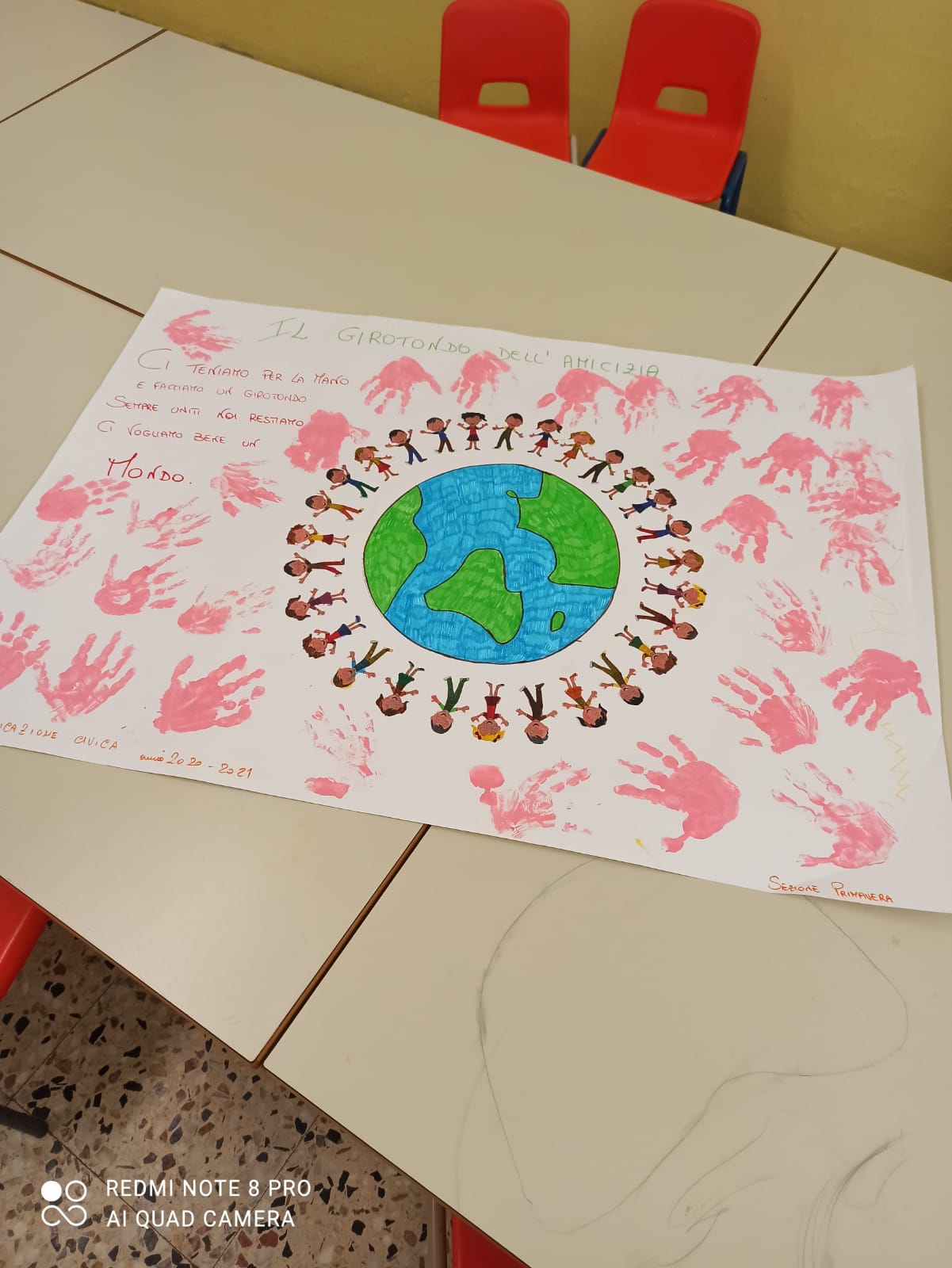 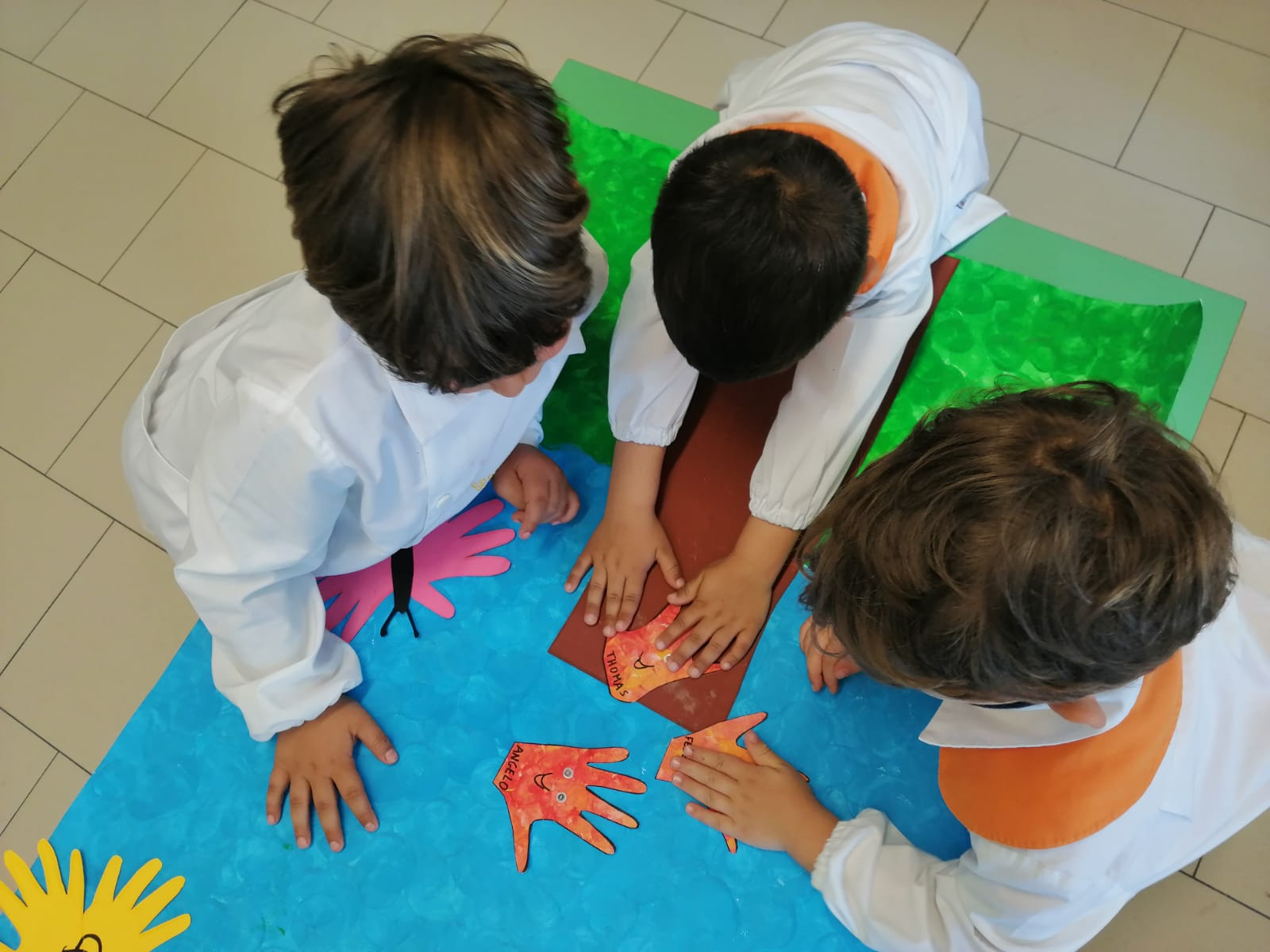 L’ ALBERO DELL’AMICIZIA
REALIZZATO CON LE MANI 
DEI BAMBINI
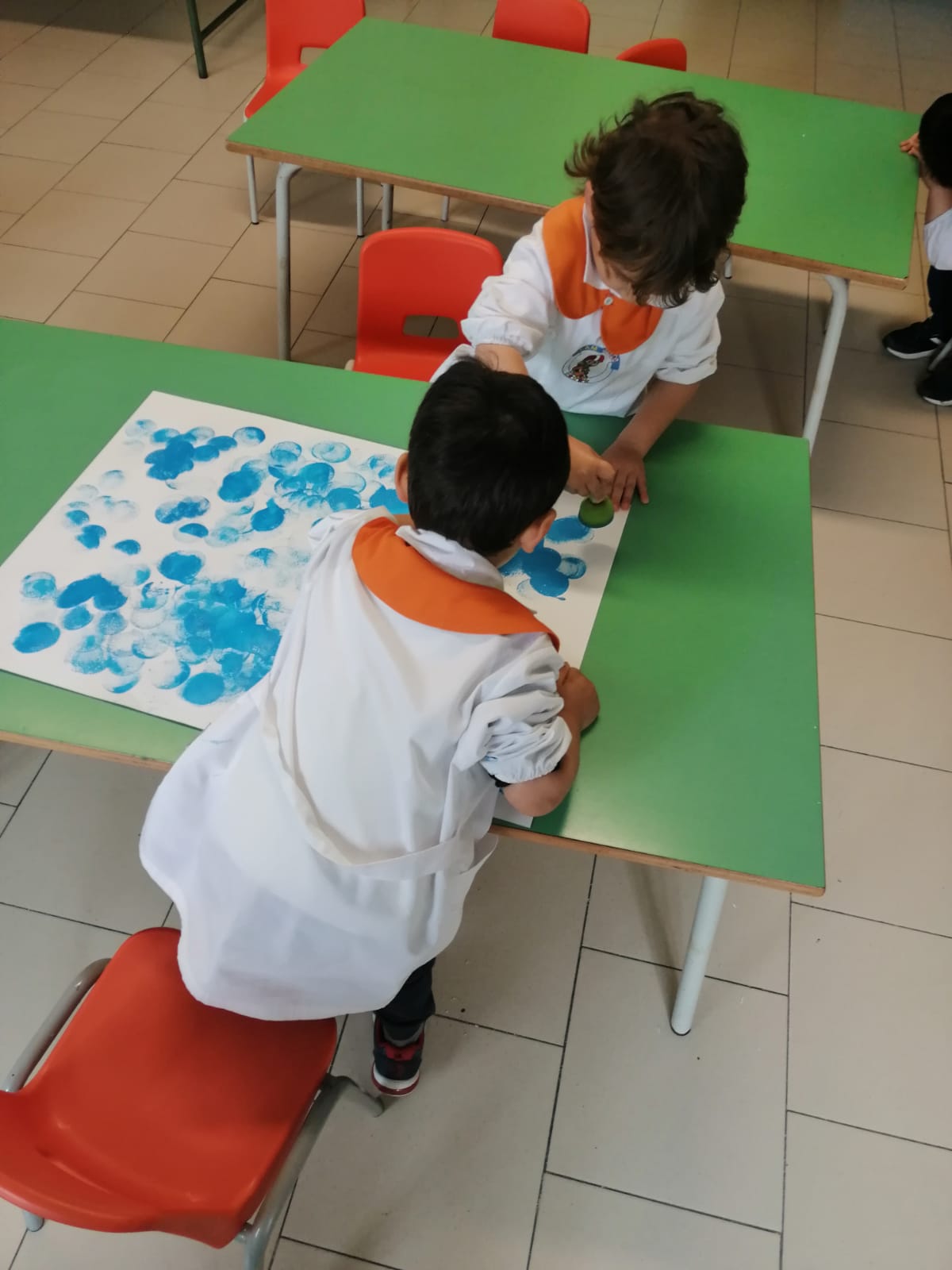 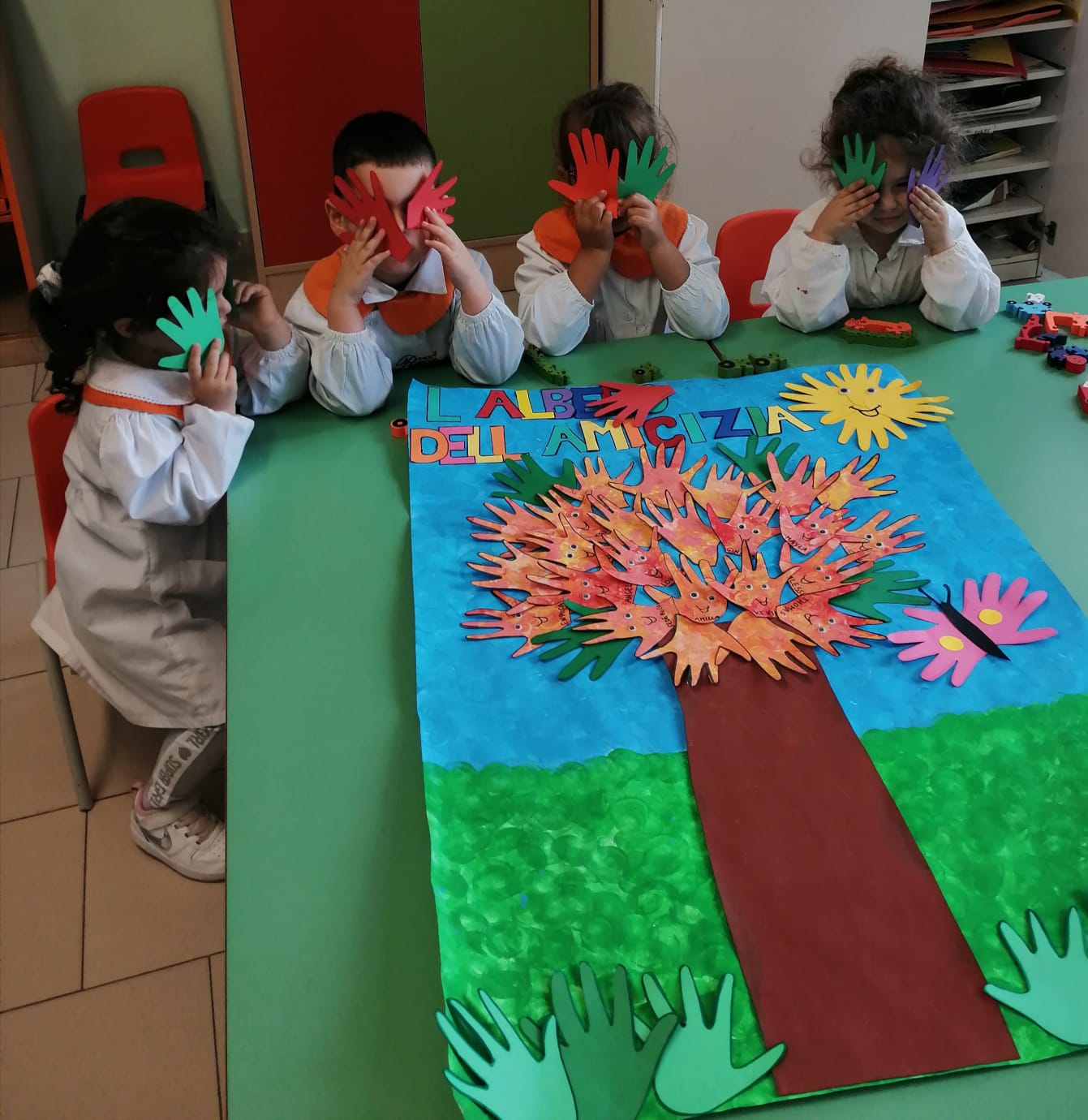 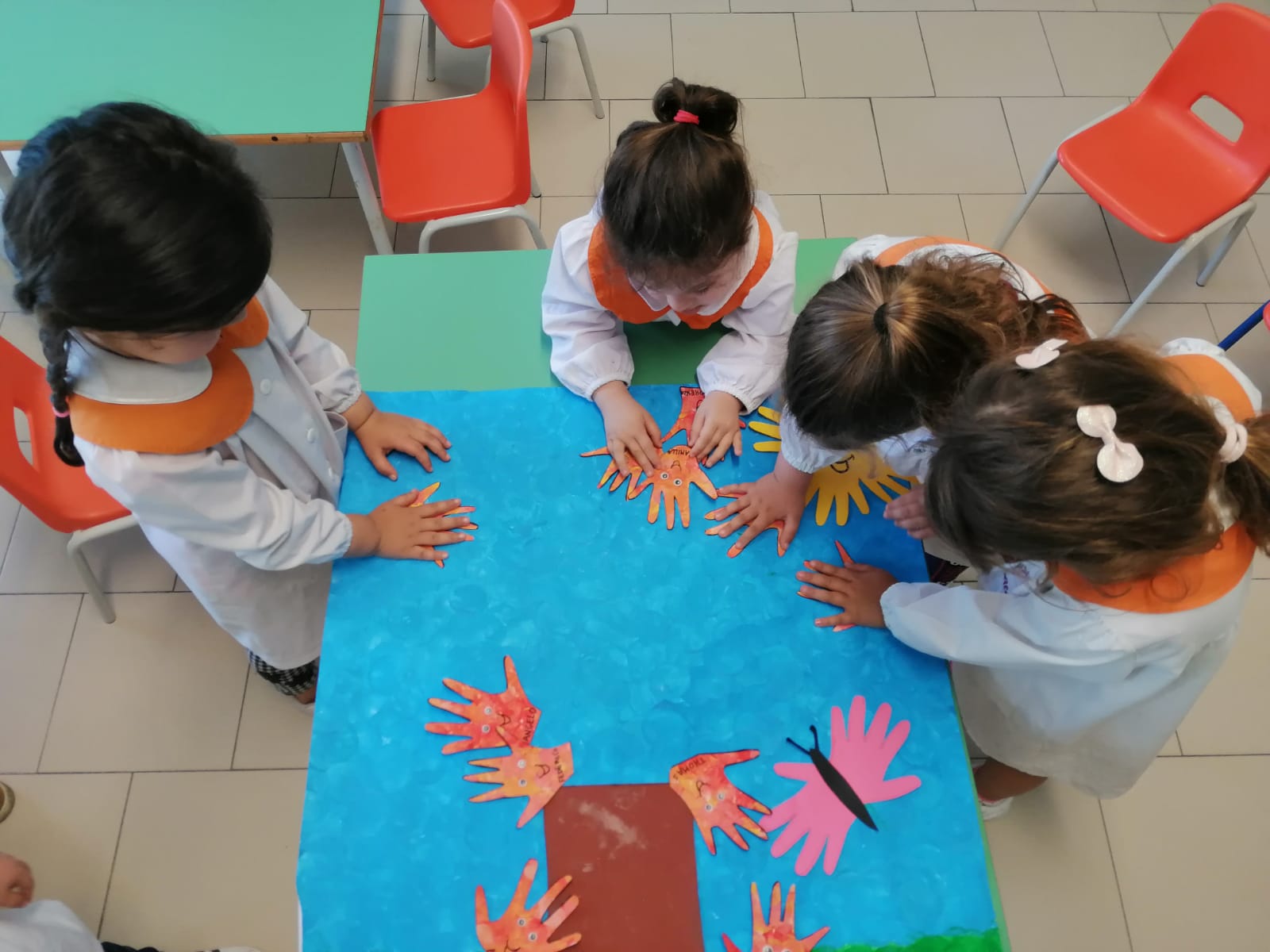 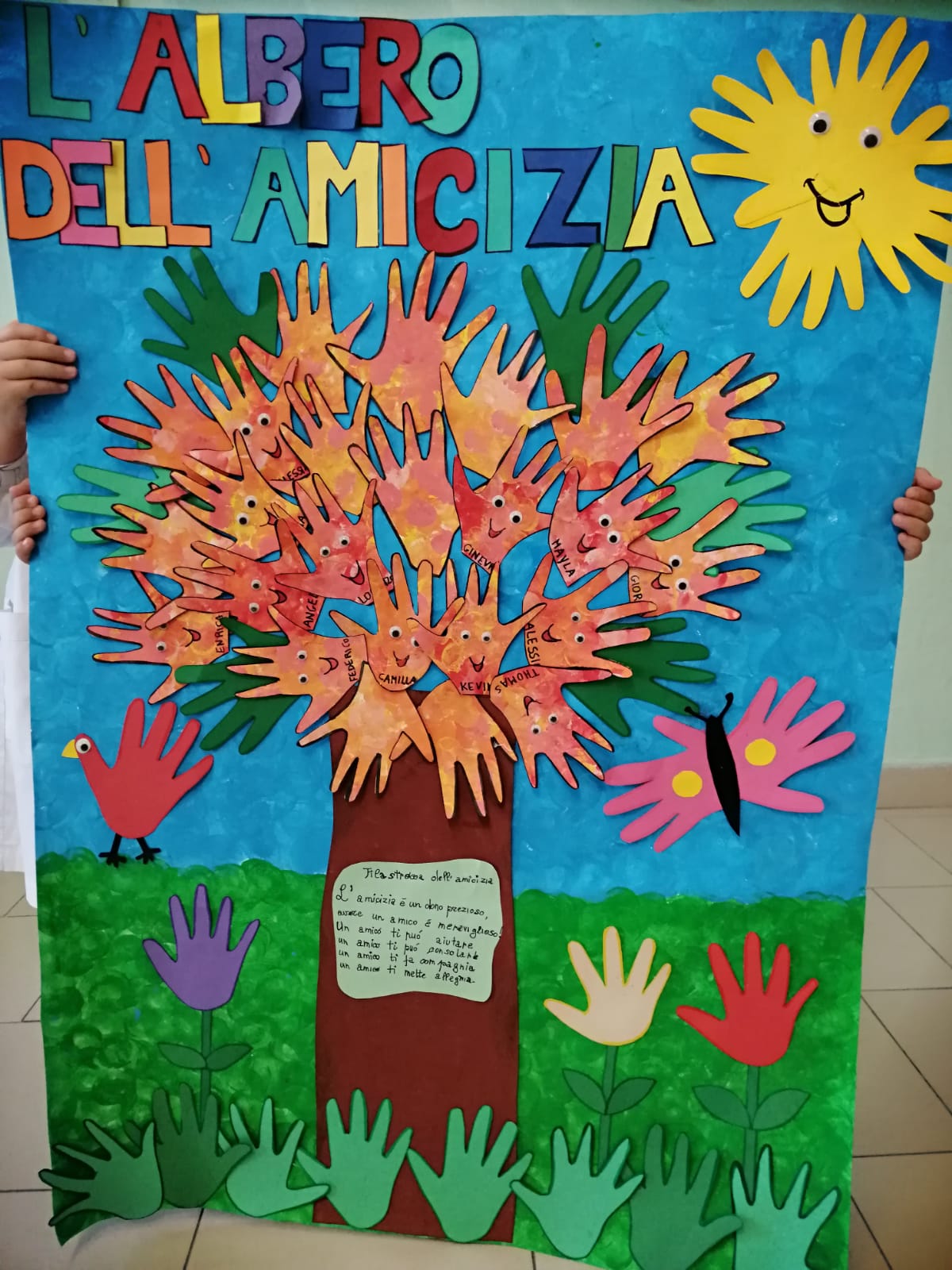 Insieme abbiamo colorato
i rami e il tronco dell’albero,
sul quale appendere la 
propria impronta.
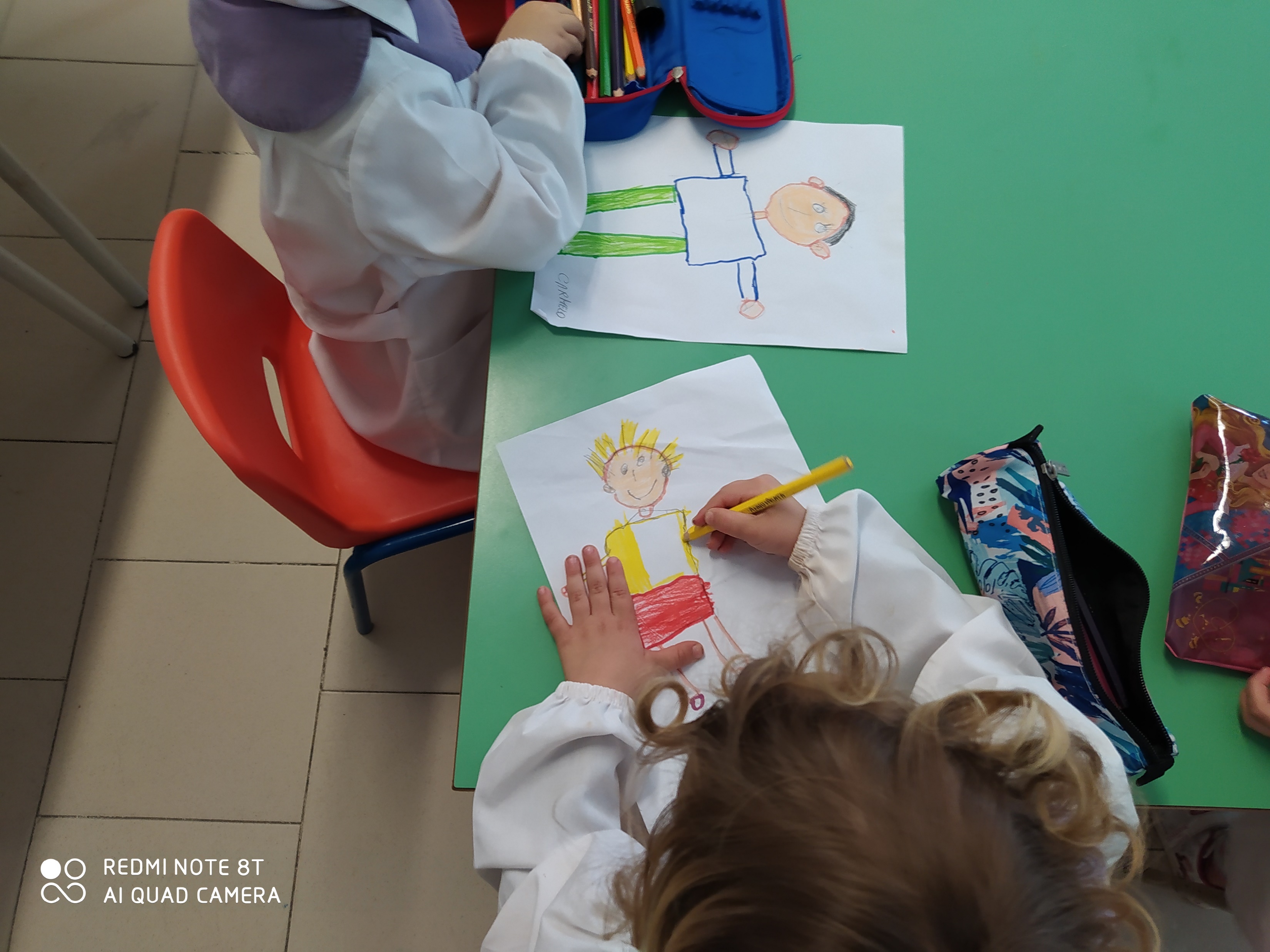 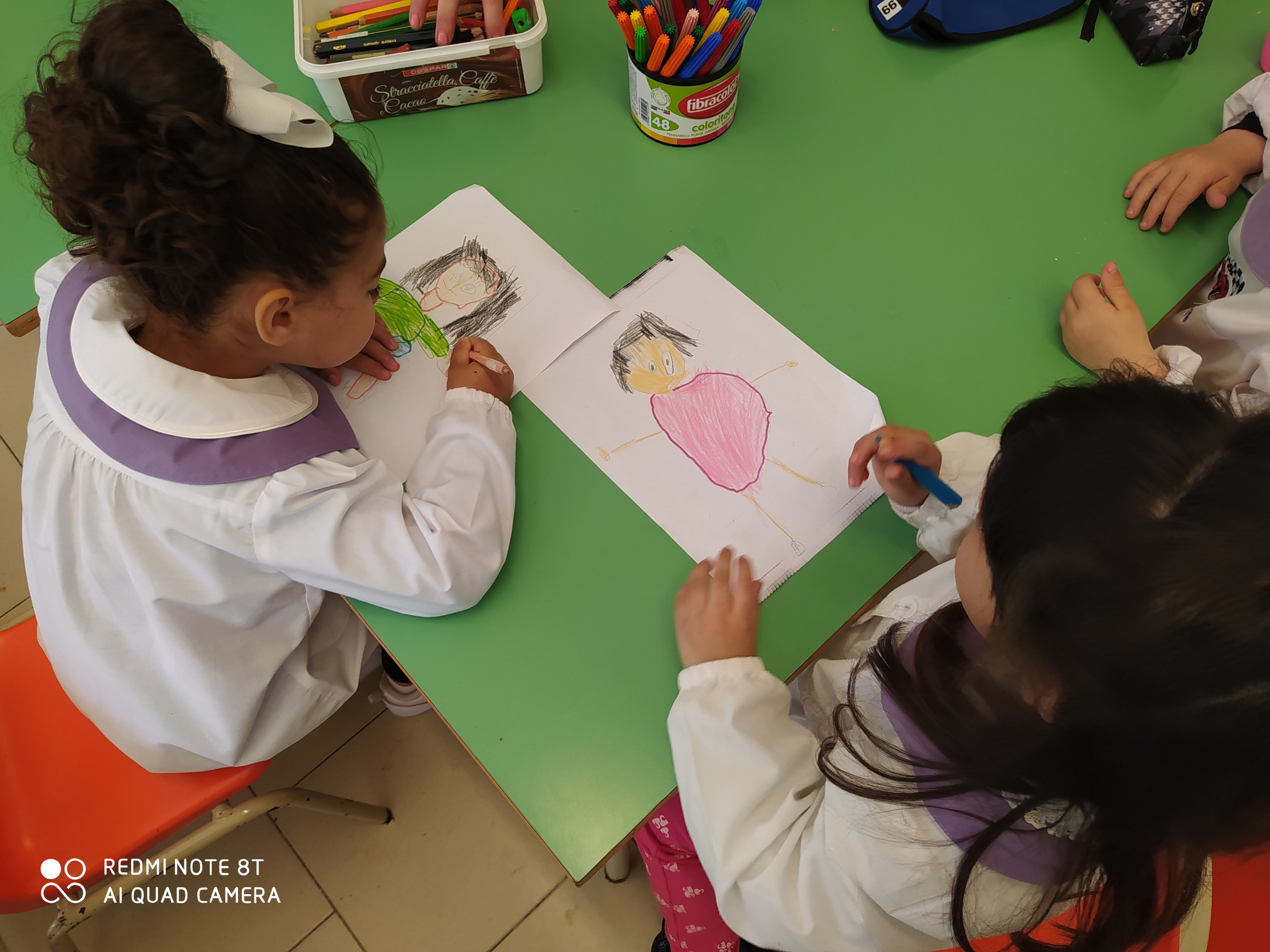 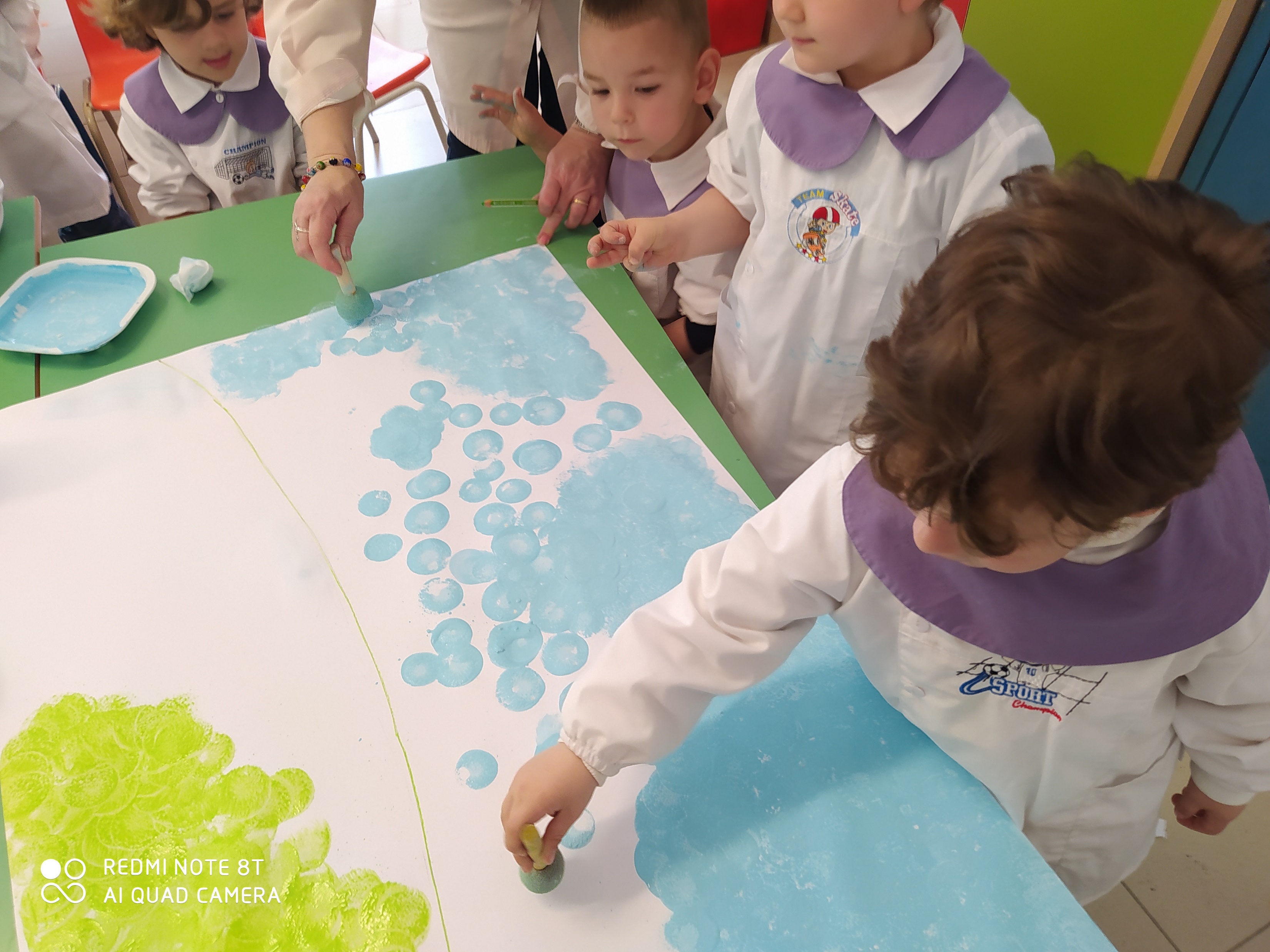 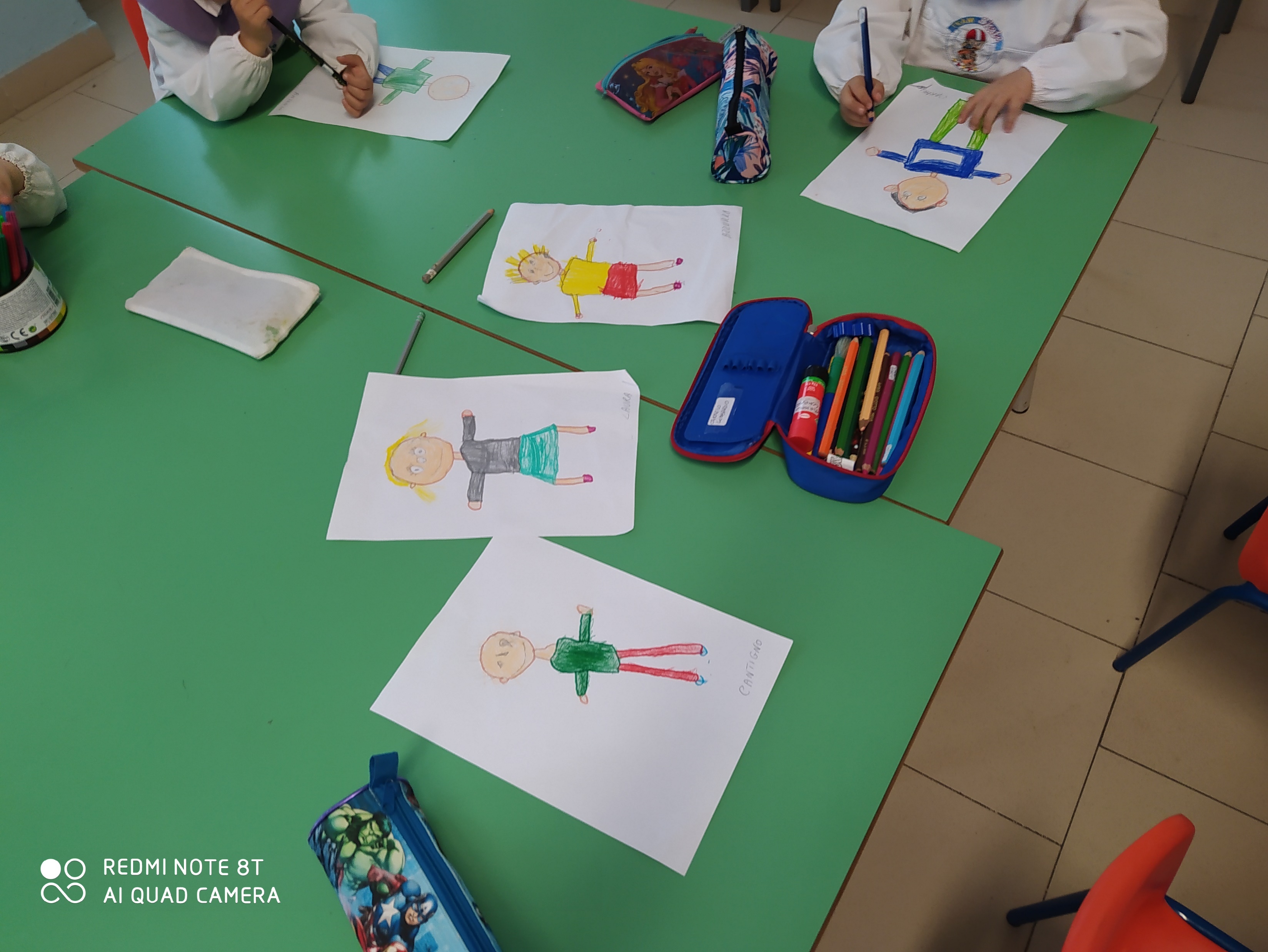 L’ AMICIZIA E’ PER SEMPRE
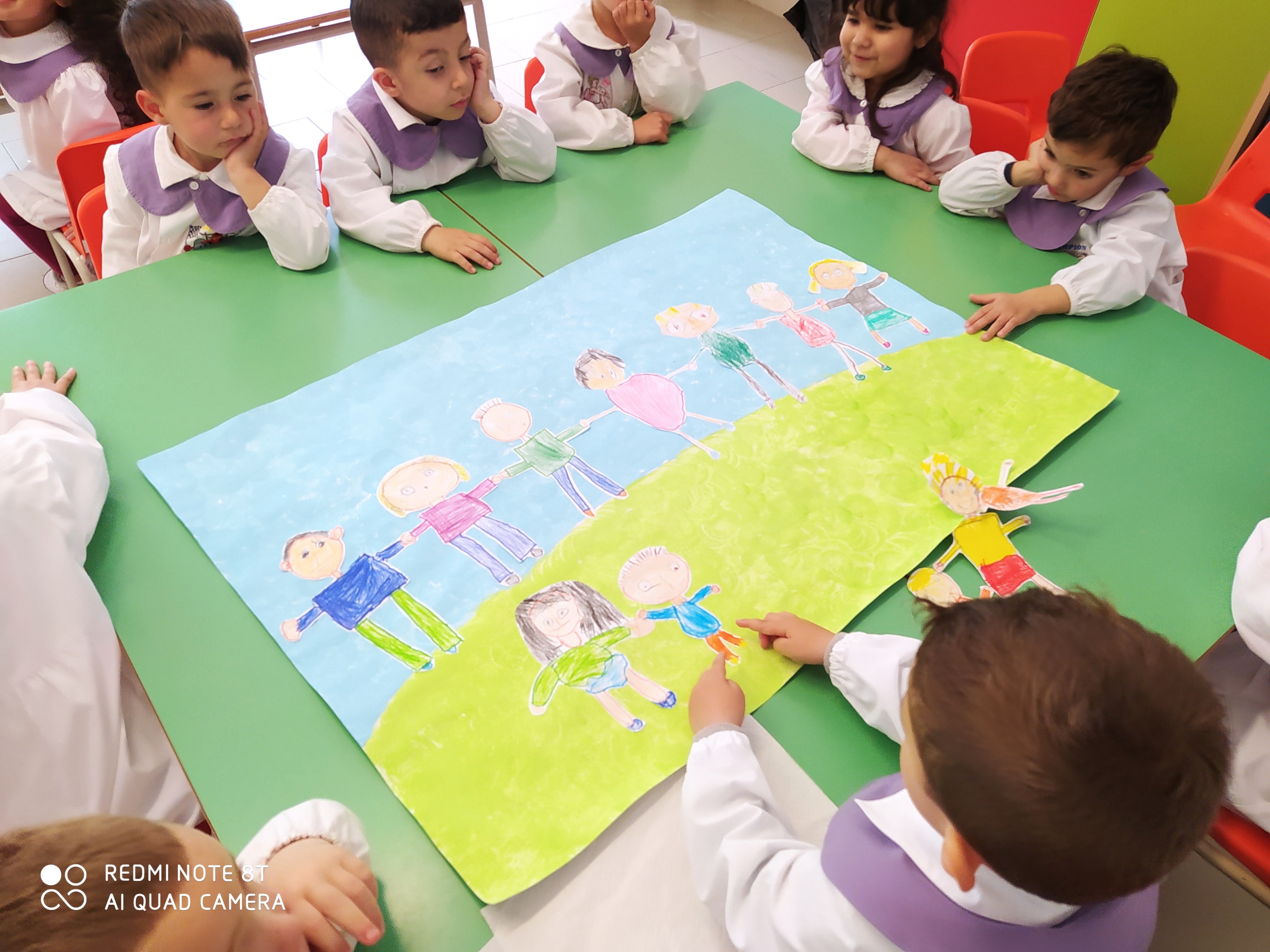 …Prendi amico la mia mano
solo insieme andremo lontano.
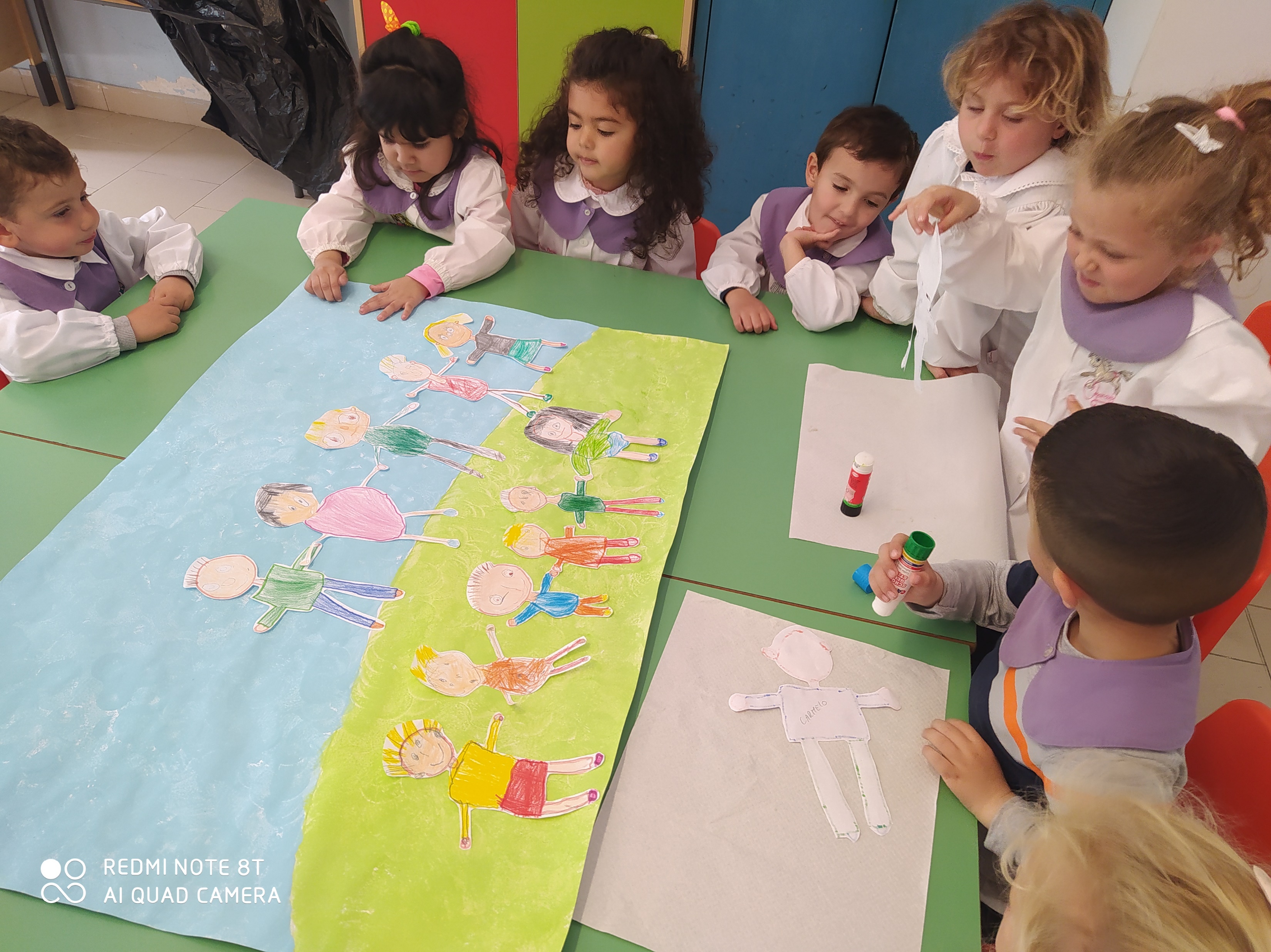 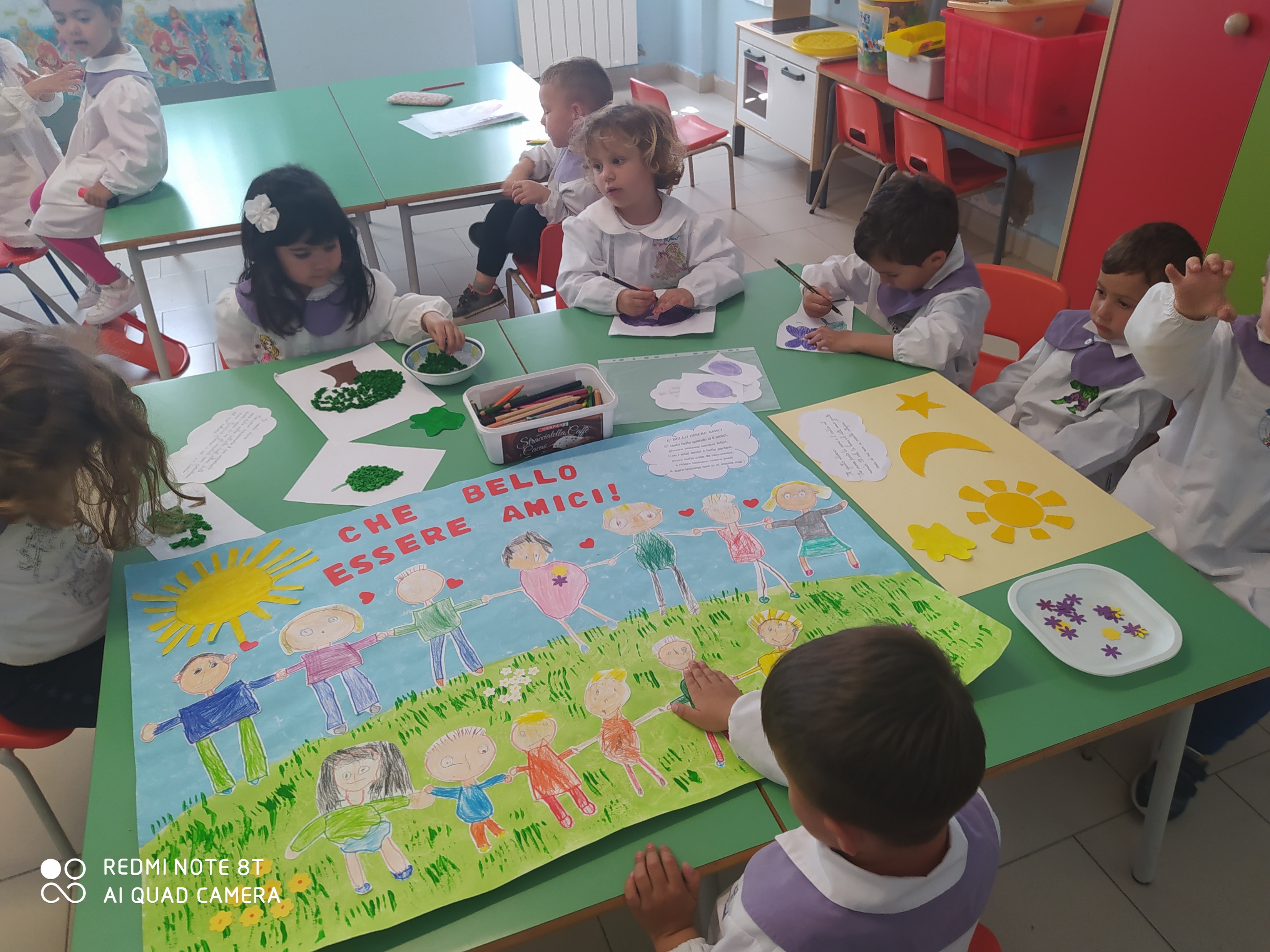 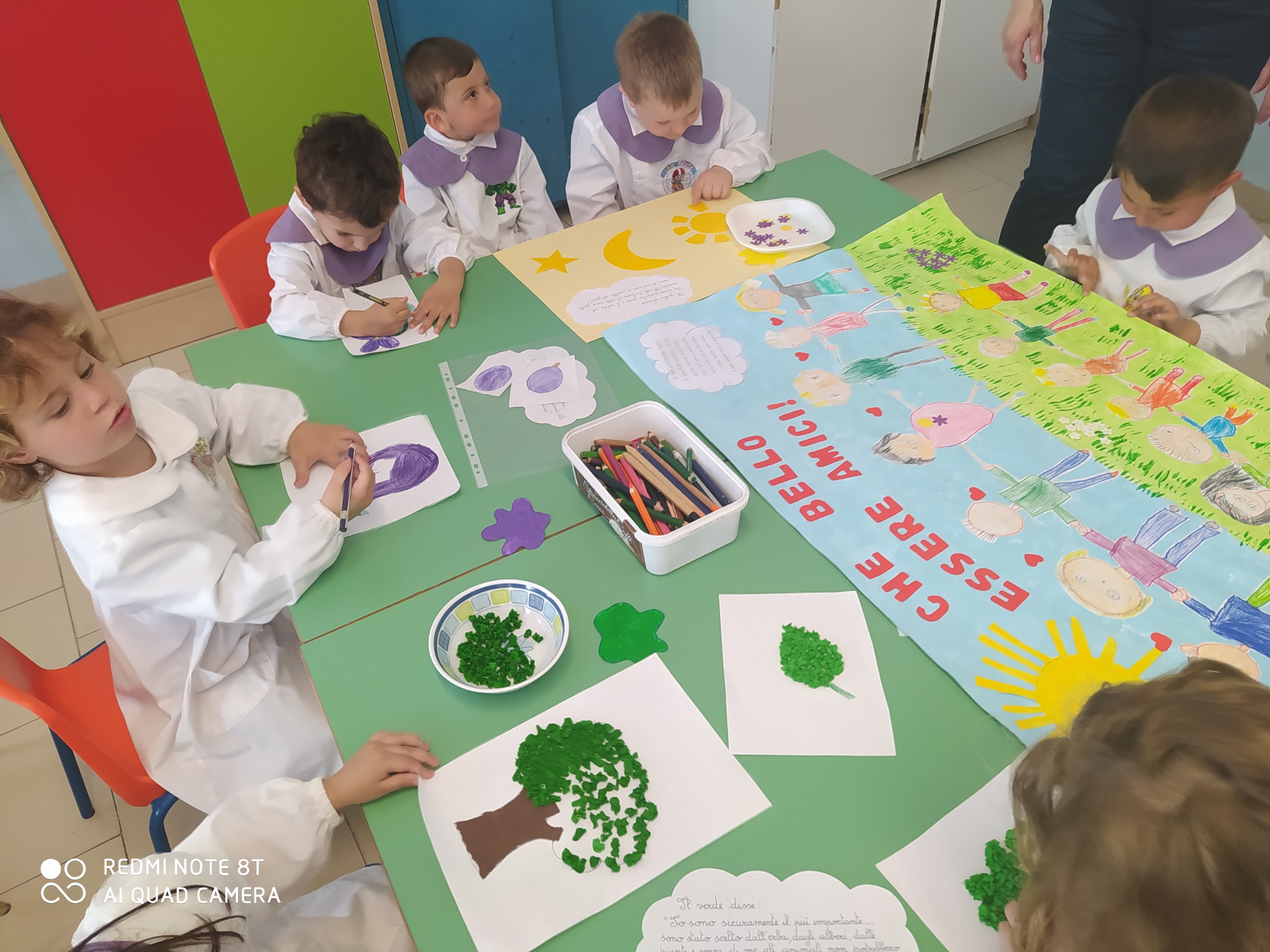 Io do la mano a te,
tu dai la mano a me…
AMICIZIA
è la parola più bella che c’è!
COSTRUIAMO IL CARTELLONE
DELL’ AMICIZIA…C
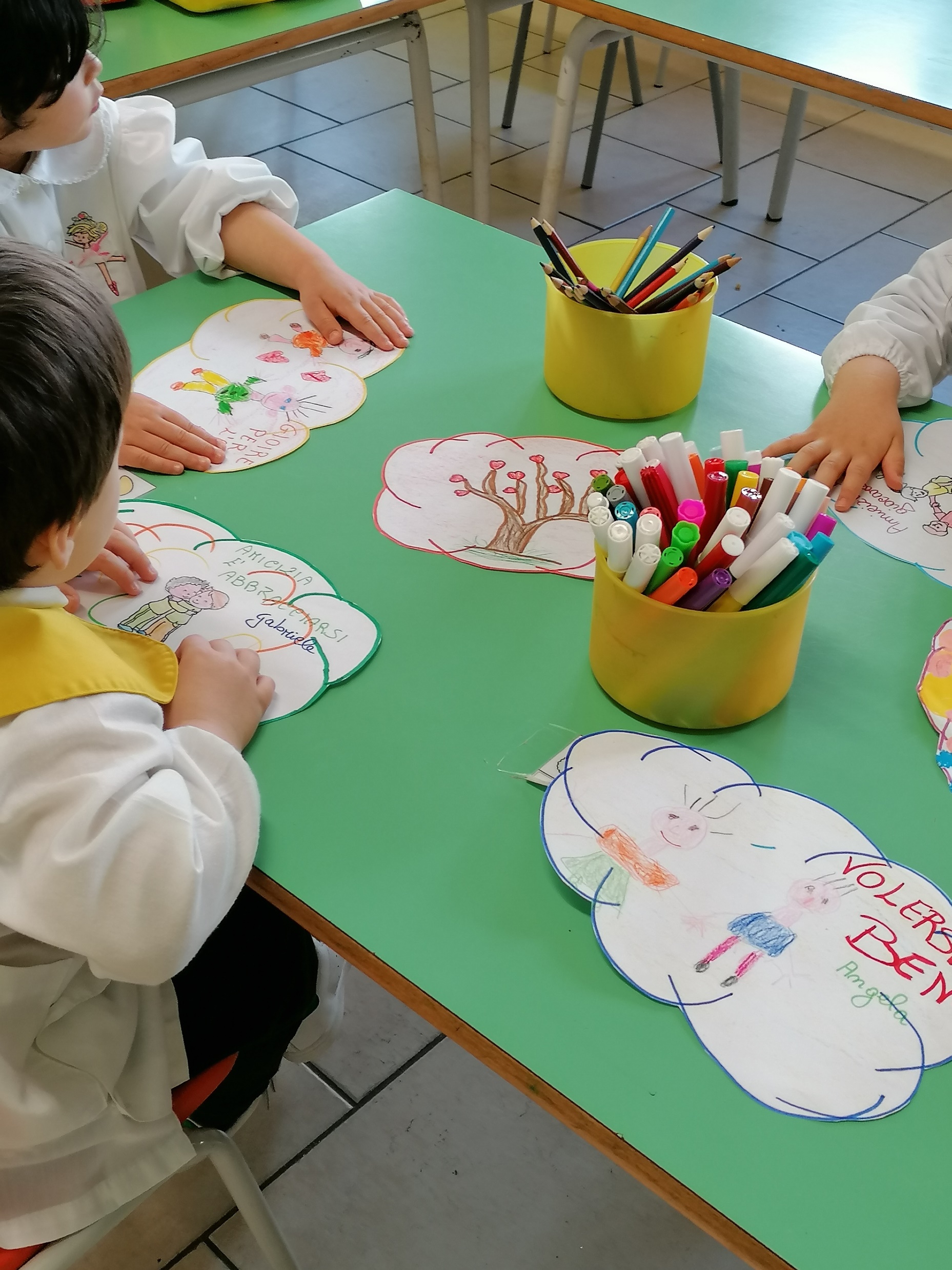 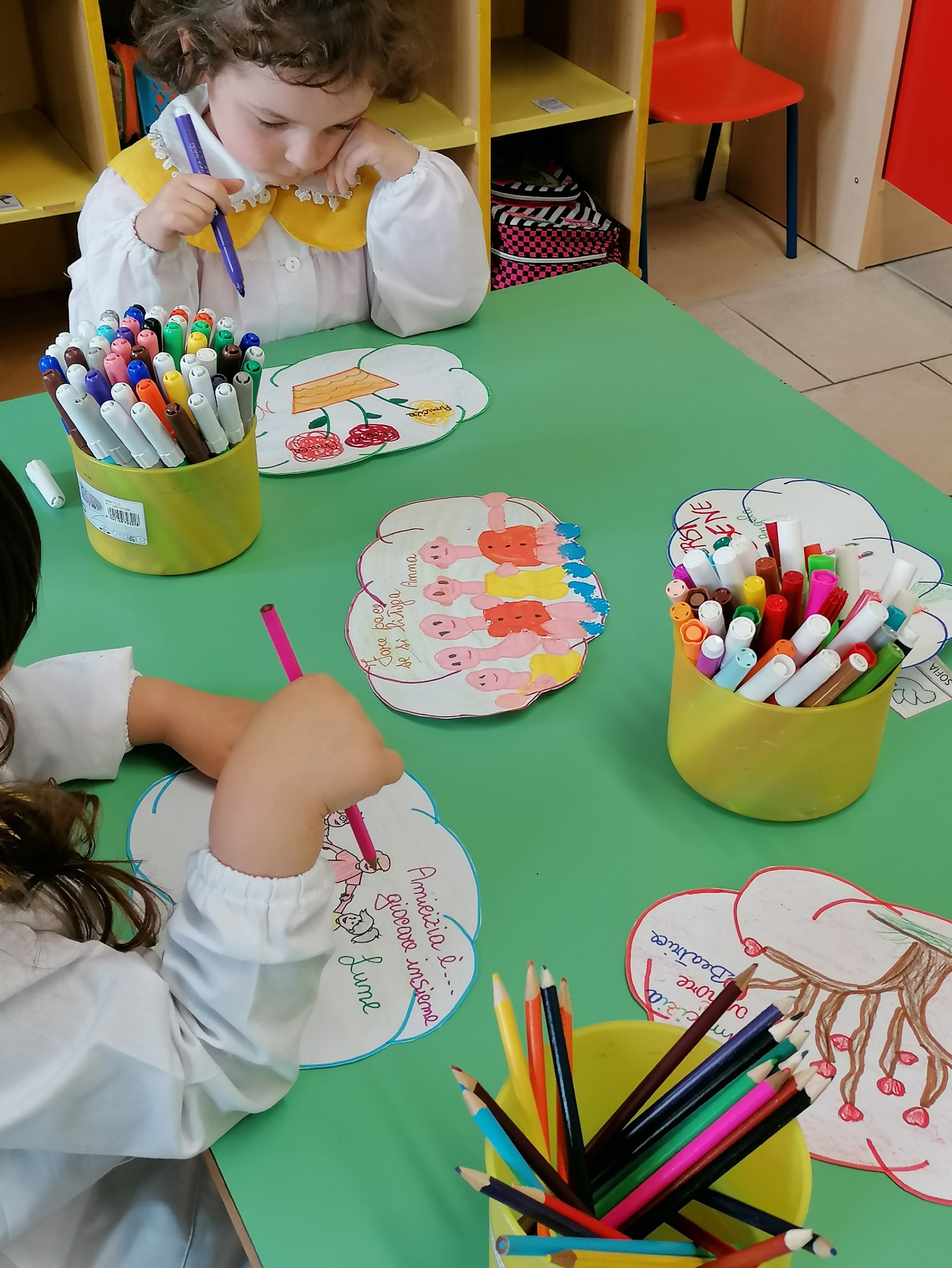 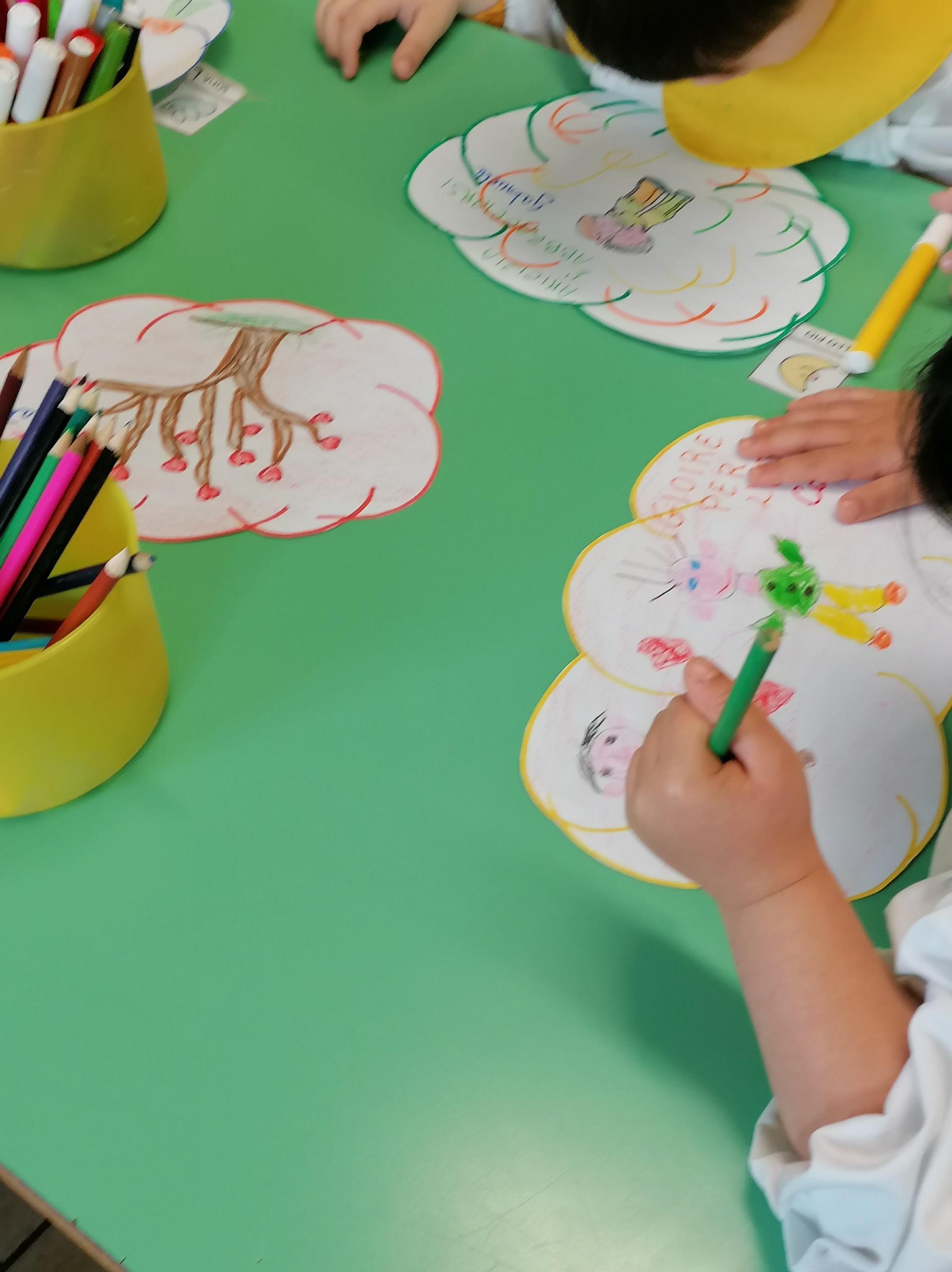 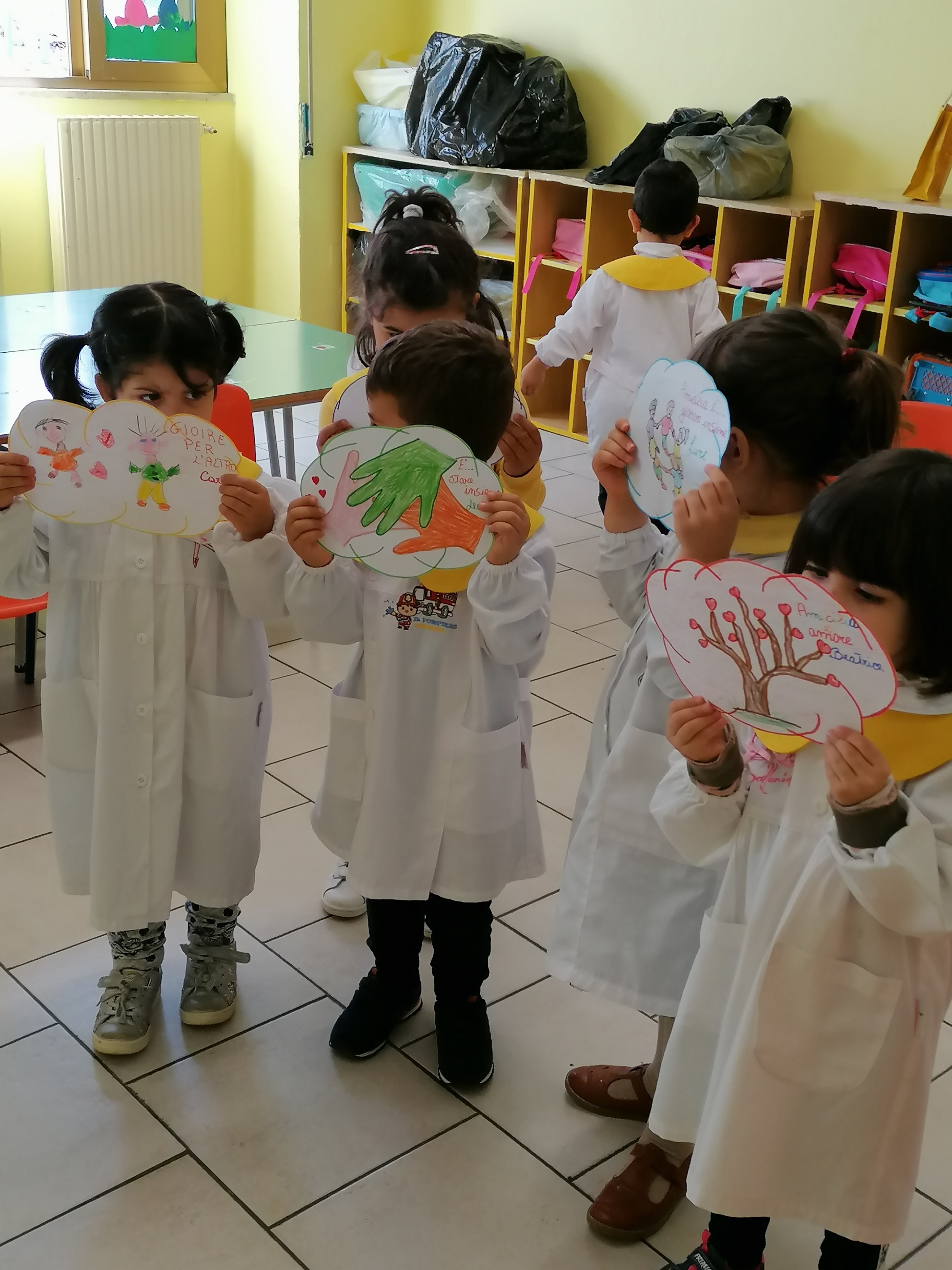 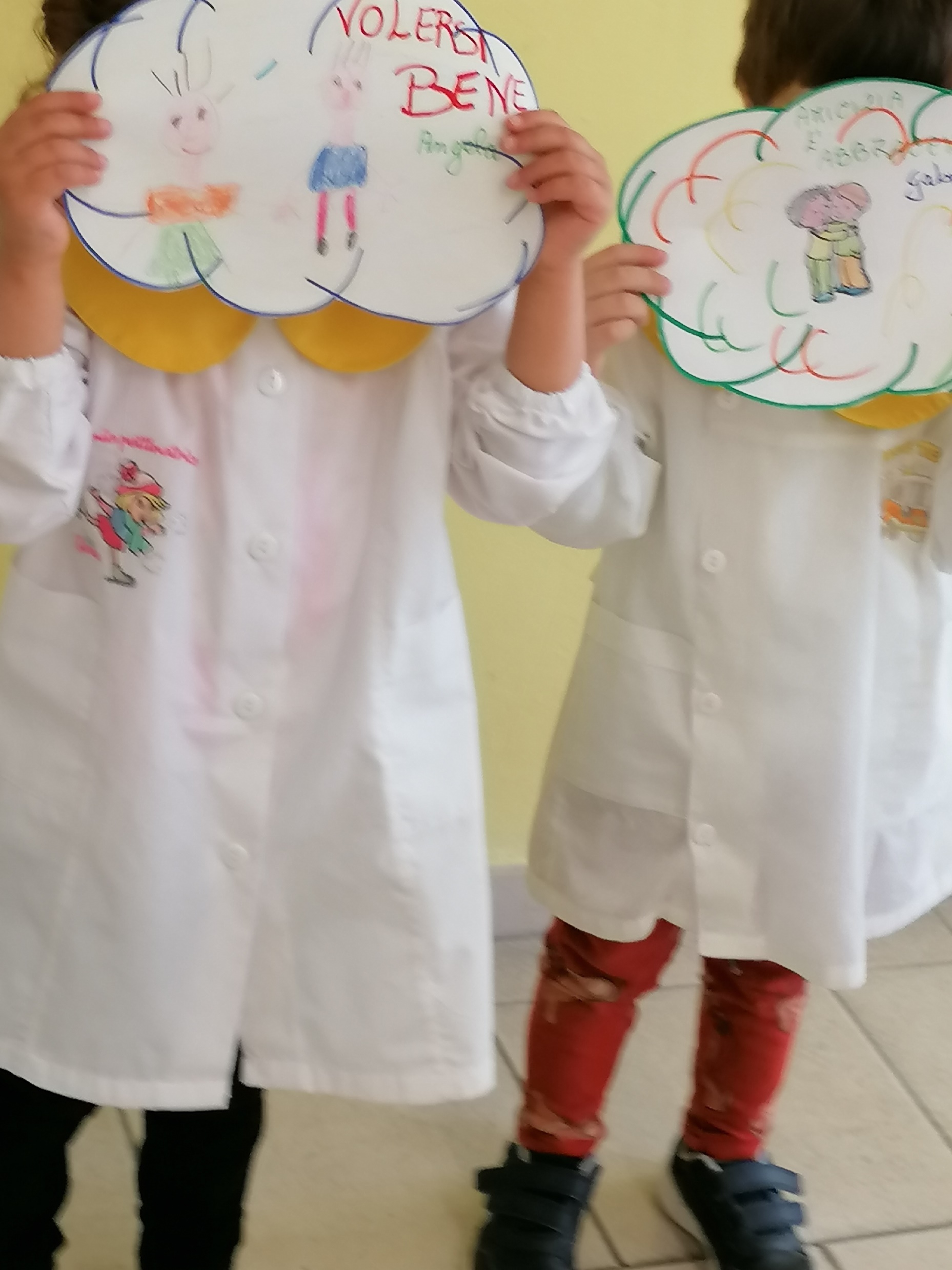 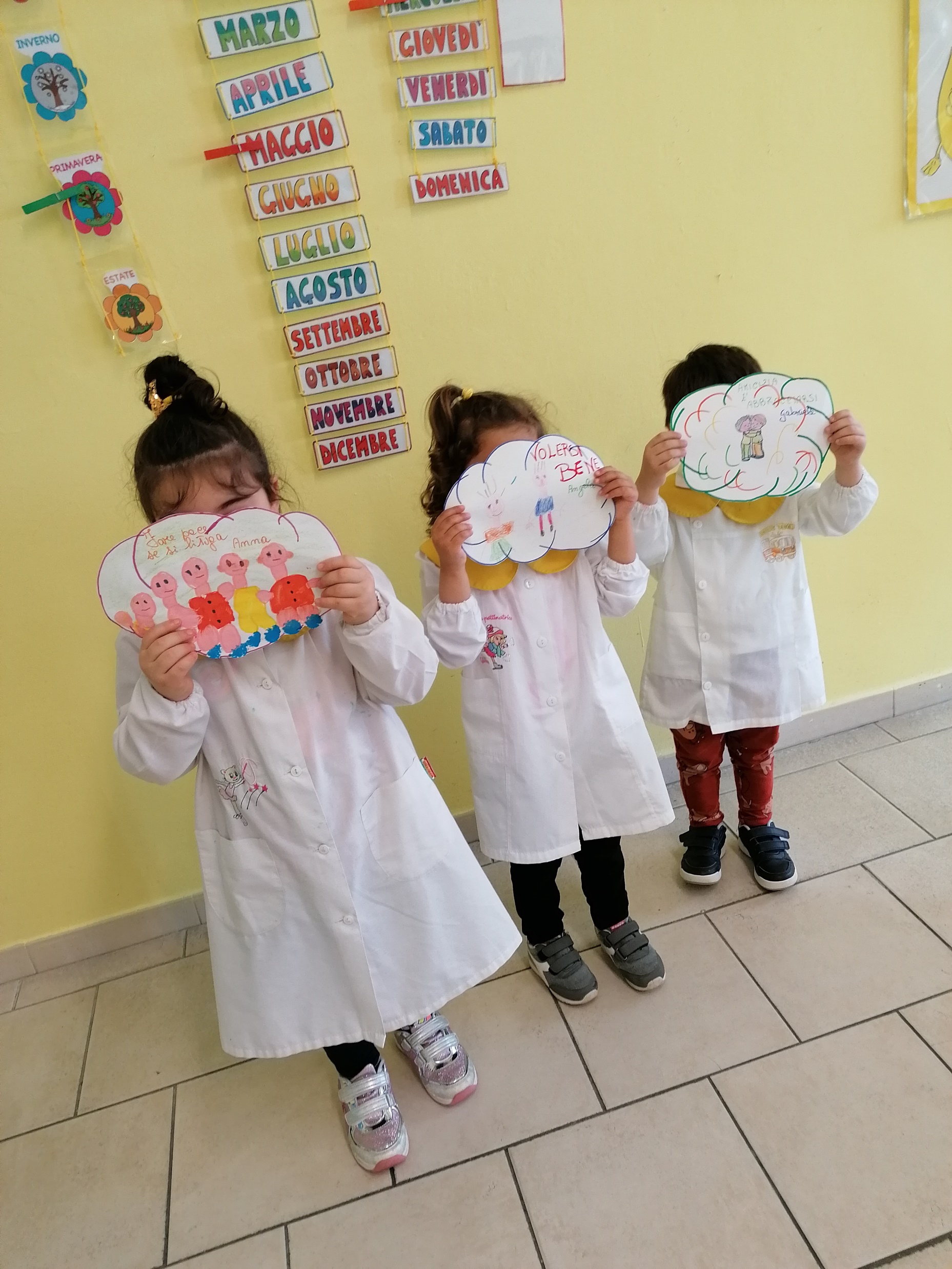 Sarà colorato, così come
colorate sono le emozioni
che abbiamo espresso con
i nostri disegni!
Con pazienza, iniziamo a ‘’incollare’’…
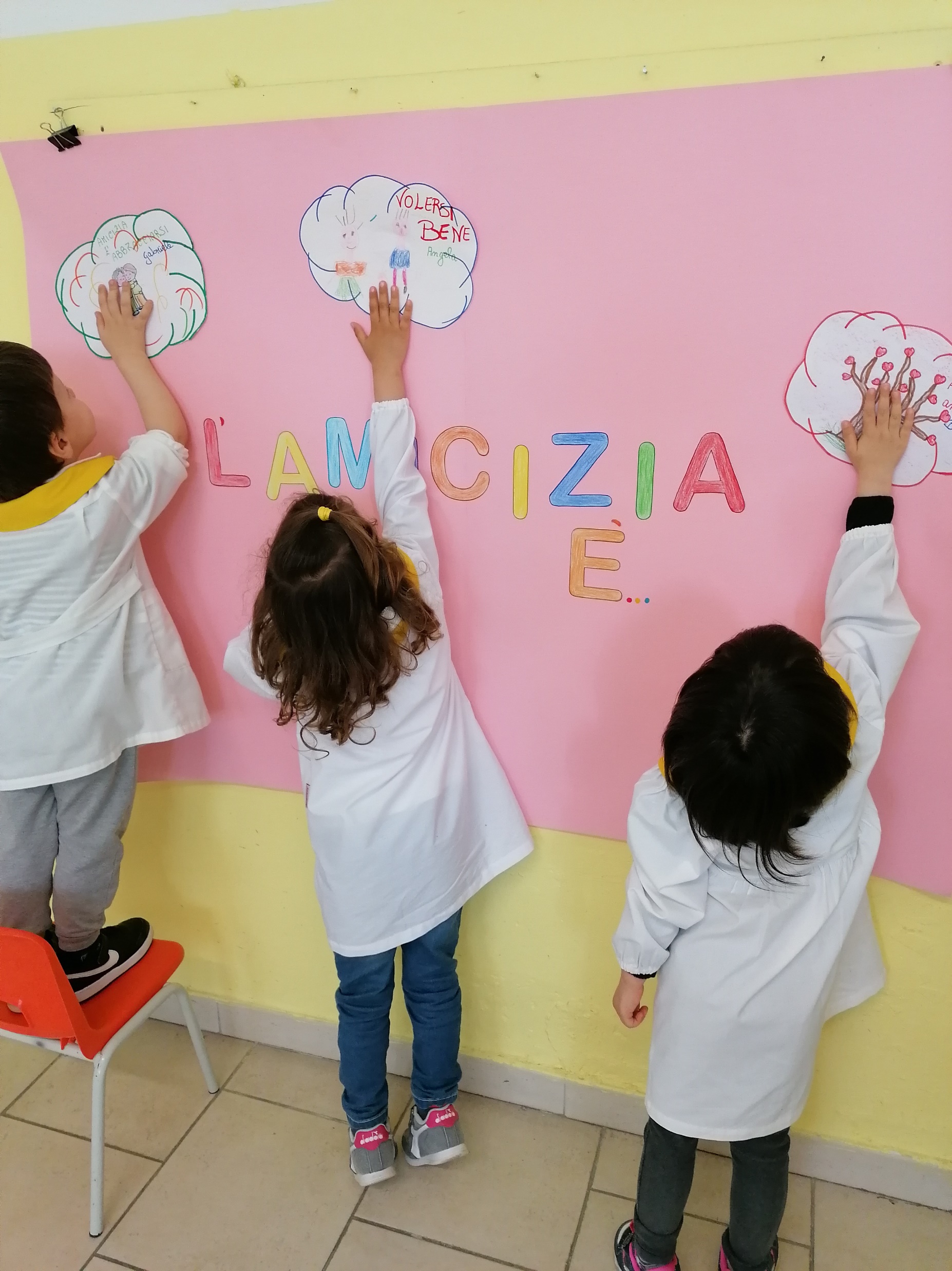 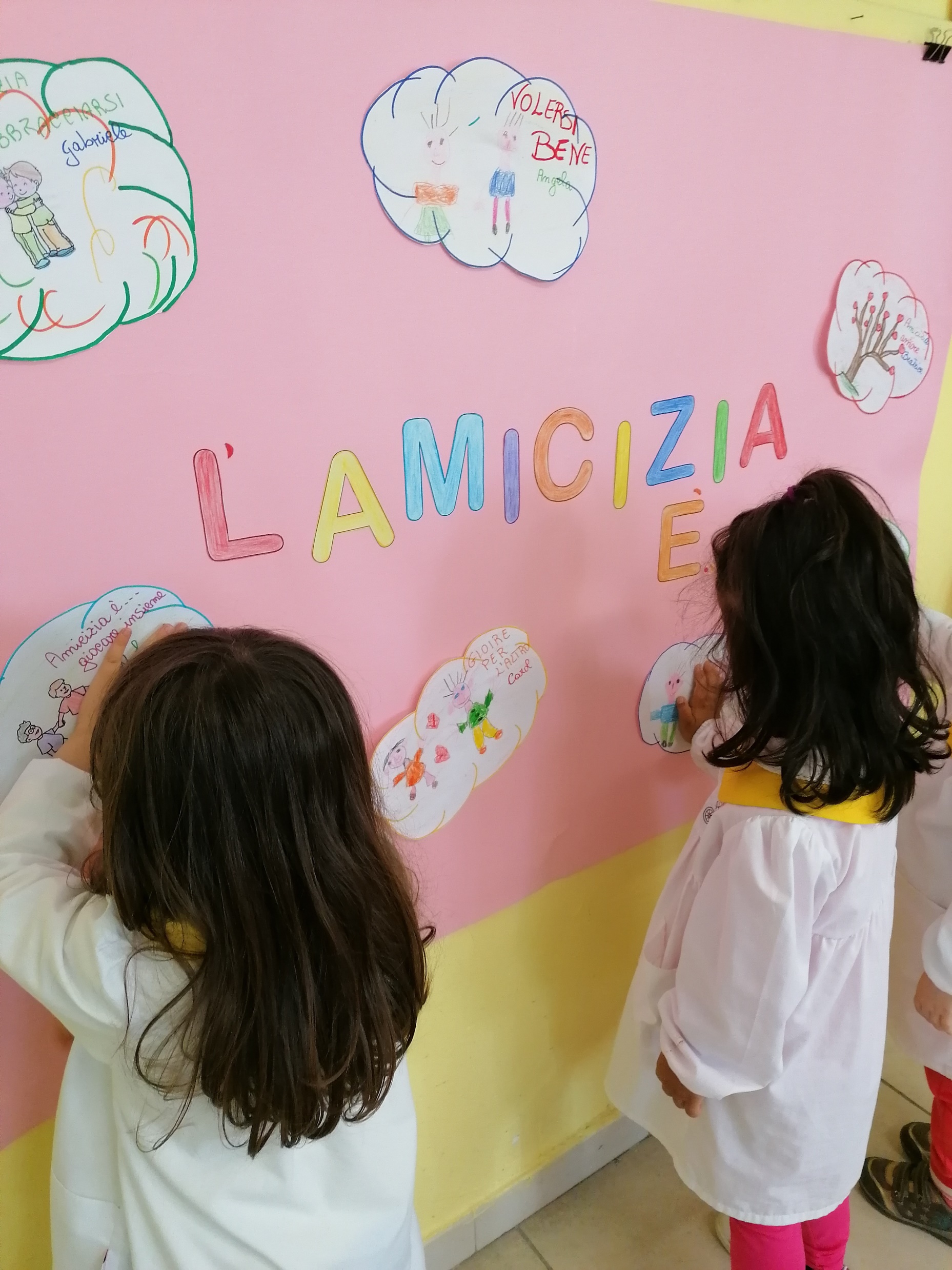 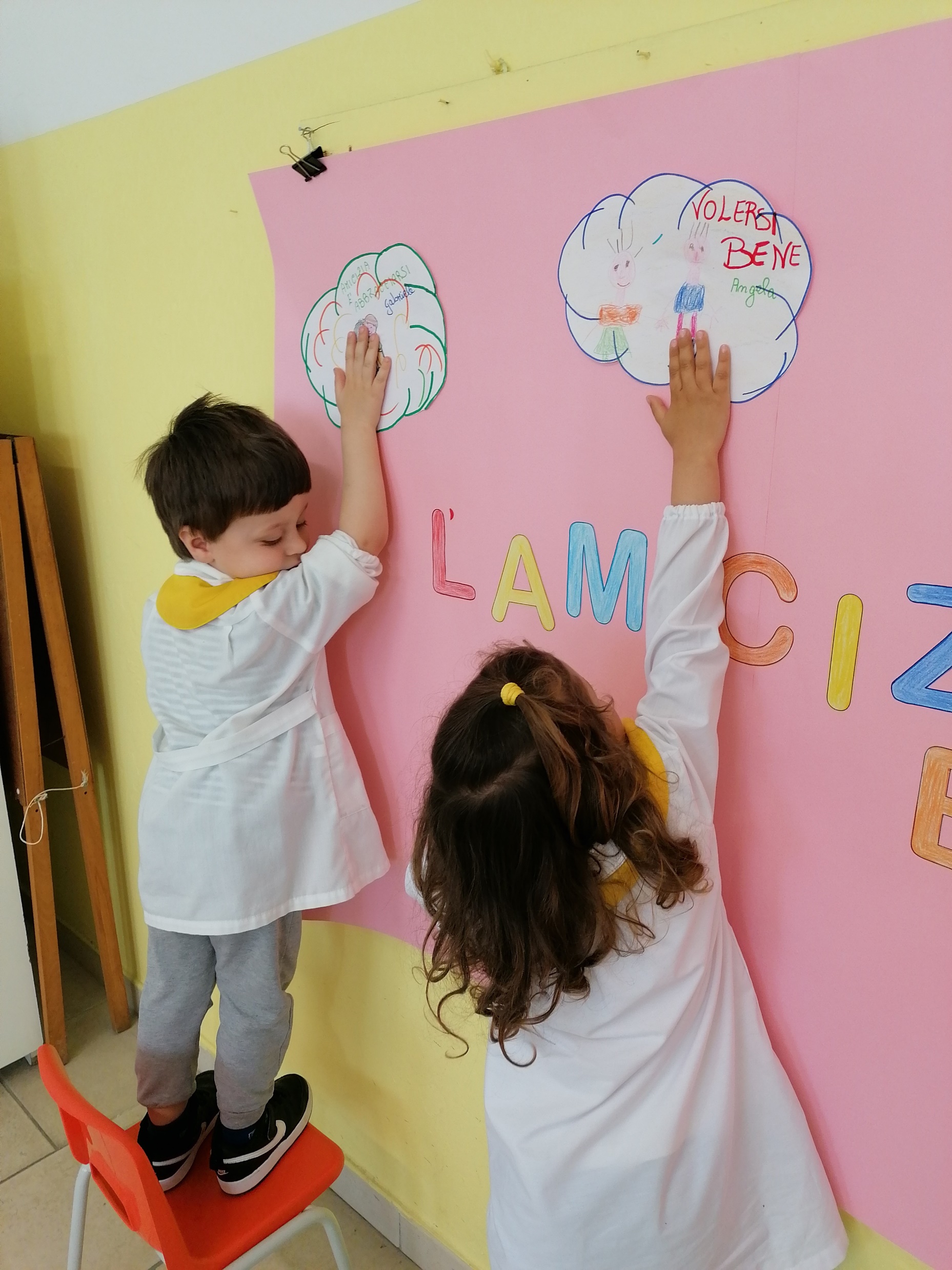 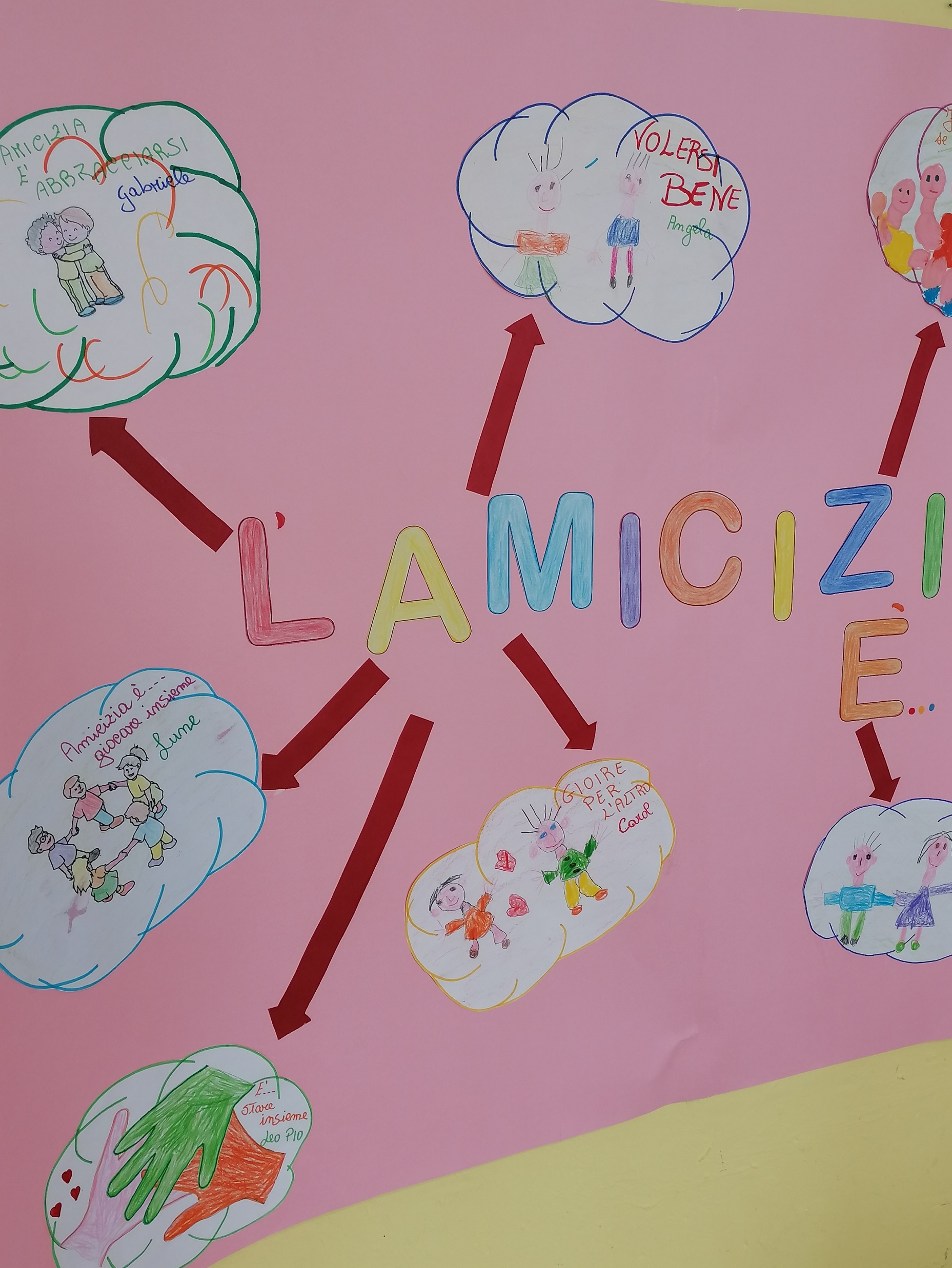 Il risultato?
Un cartellone proprio speciale!
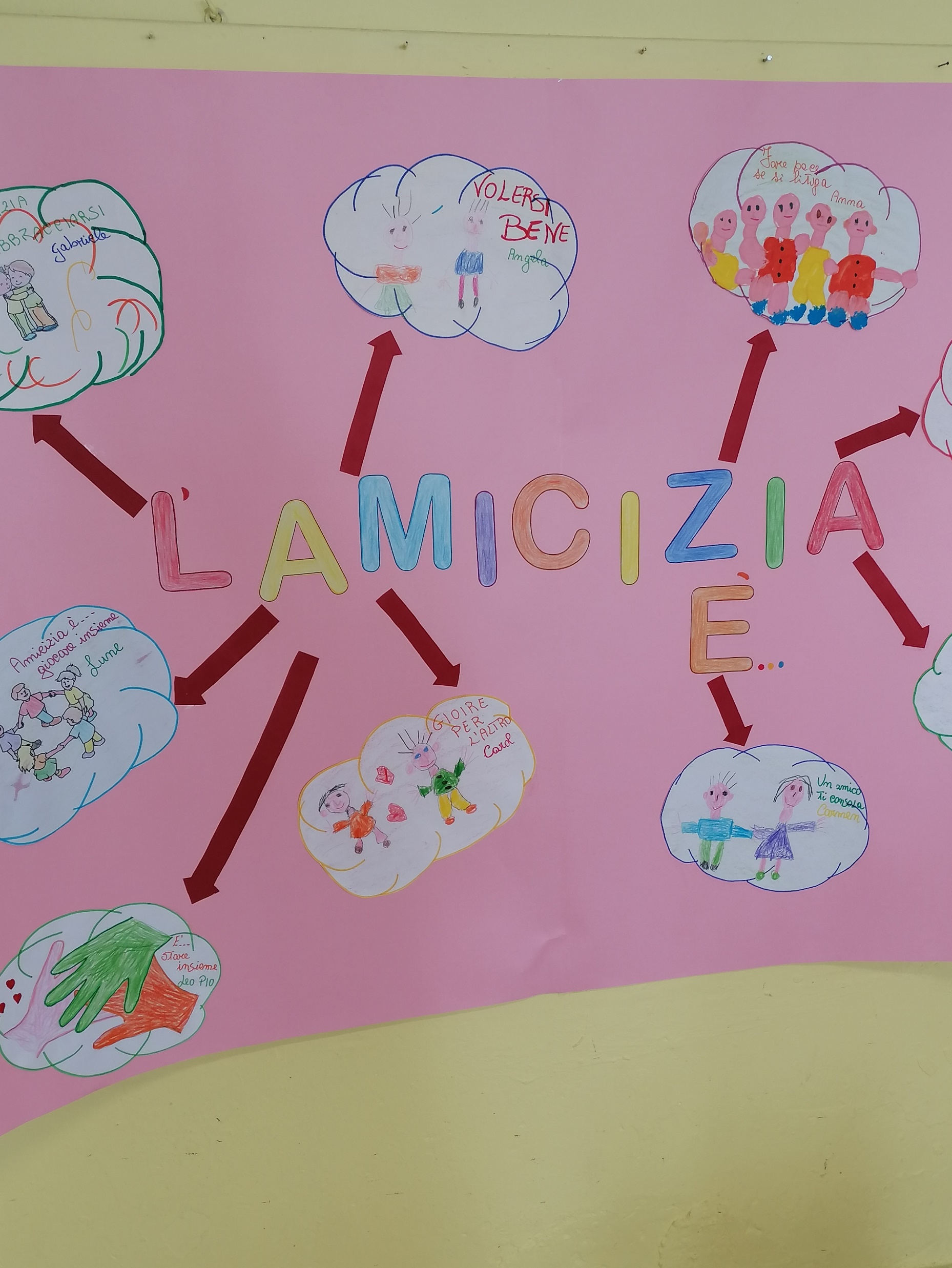 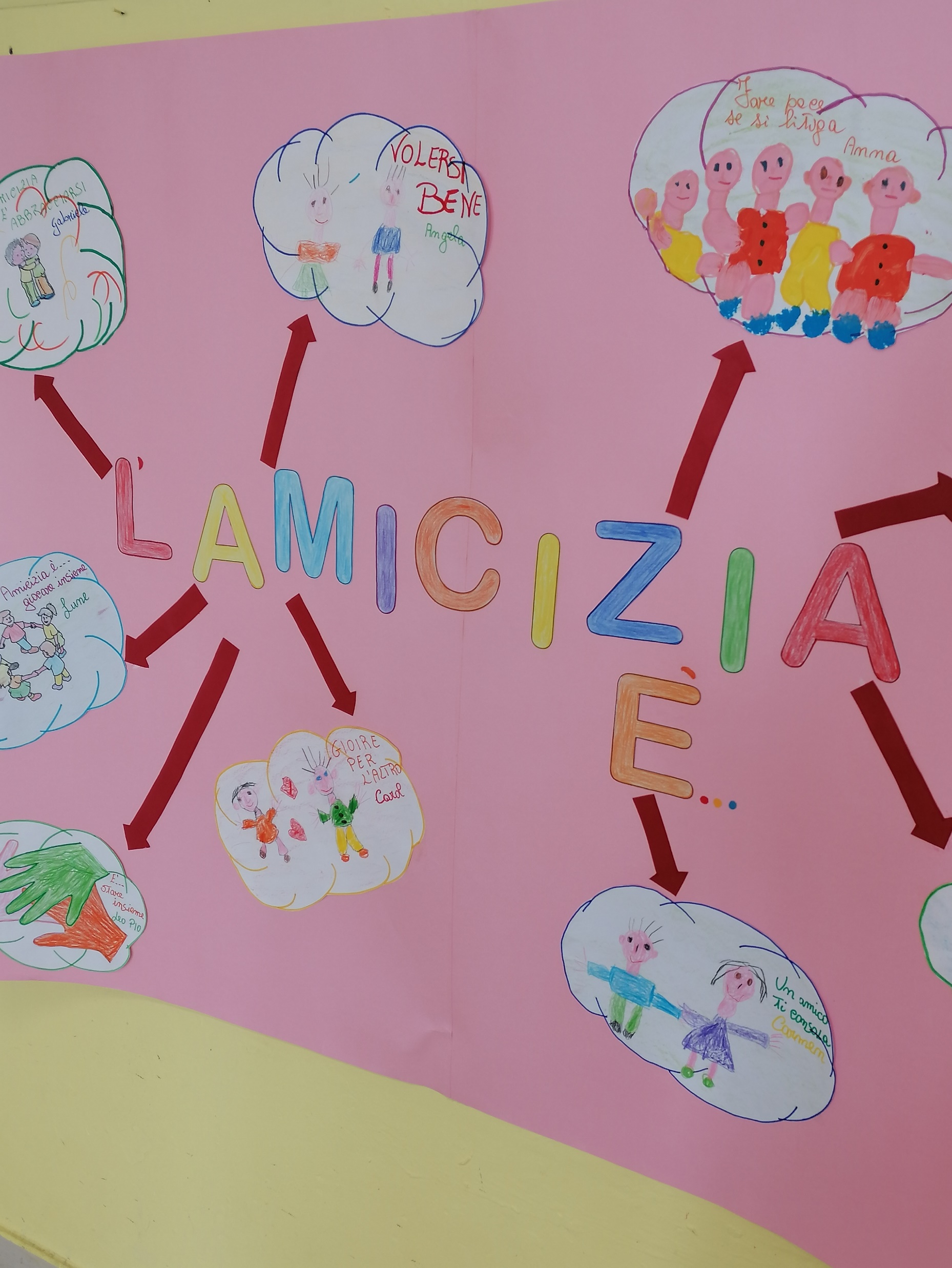 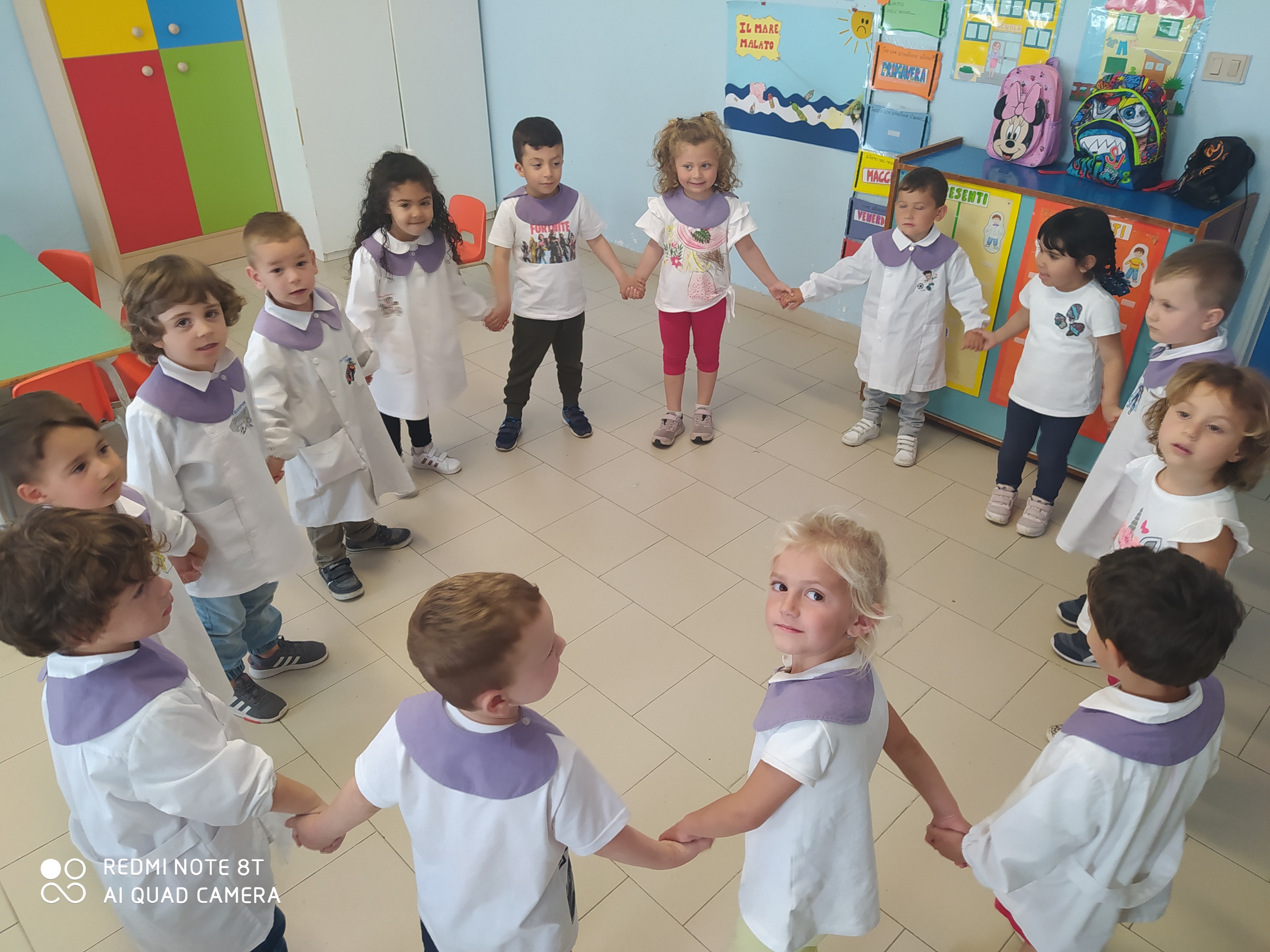 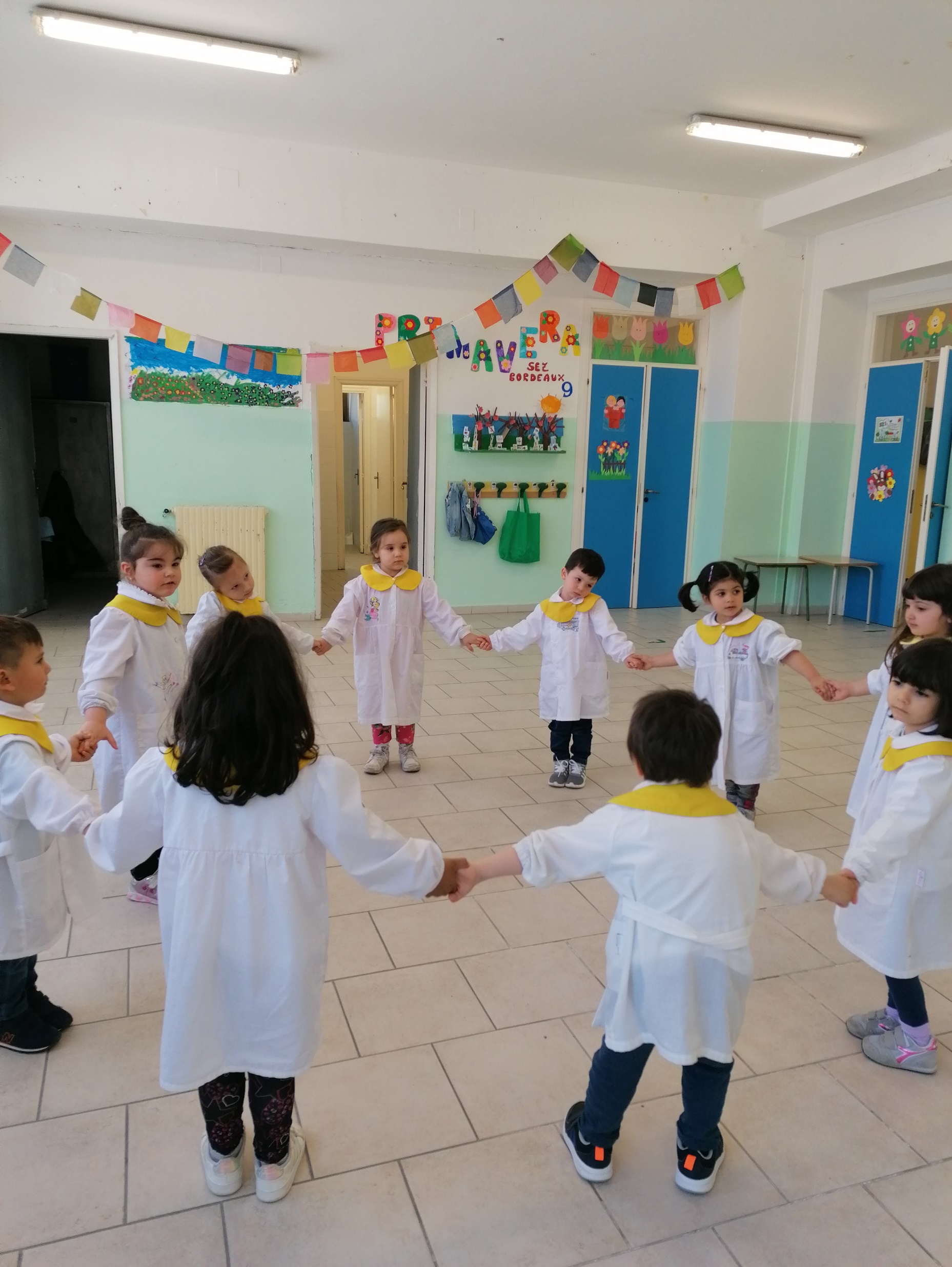 COLLETTI GIALLI
COLLETTI VIOLA
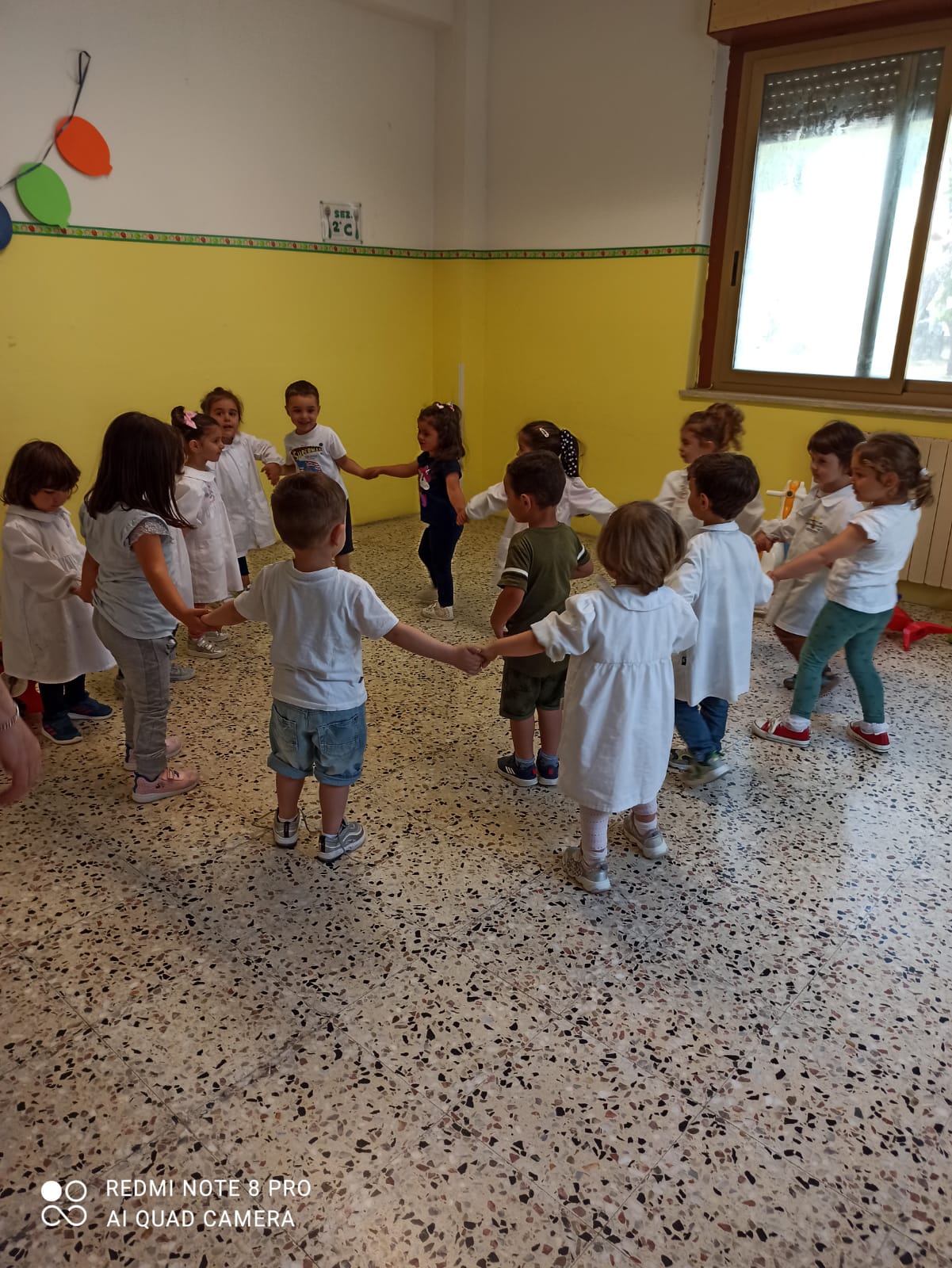 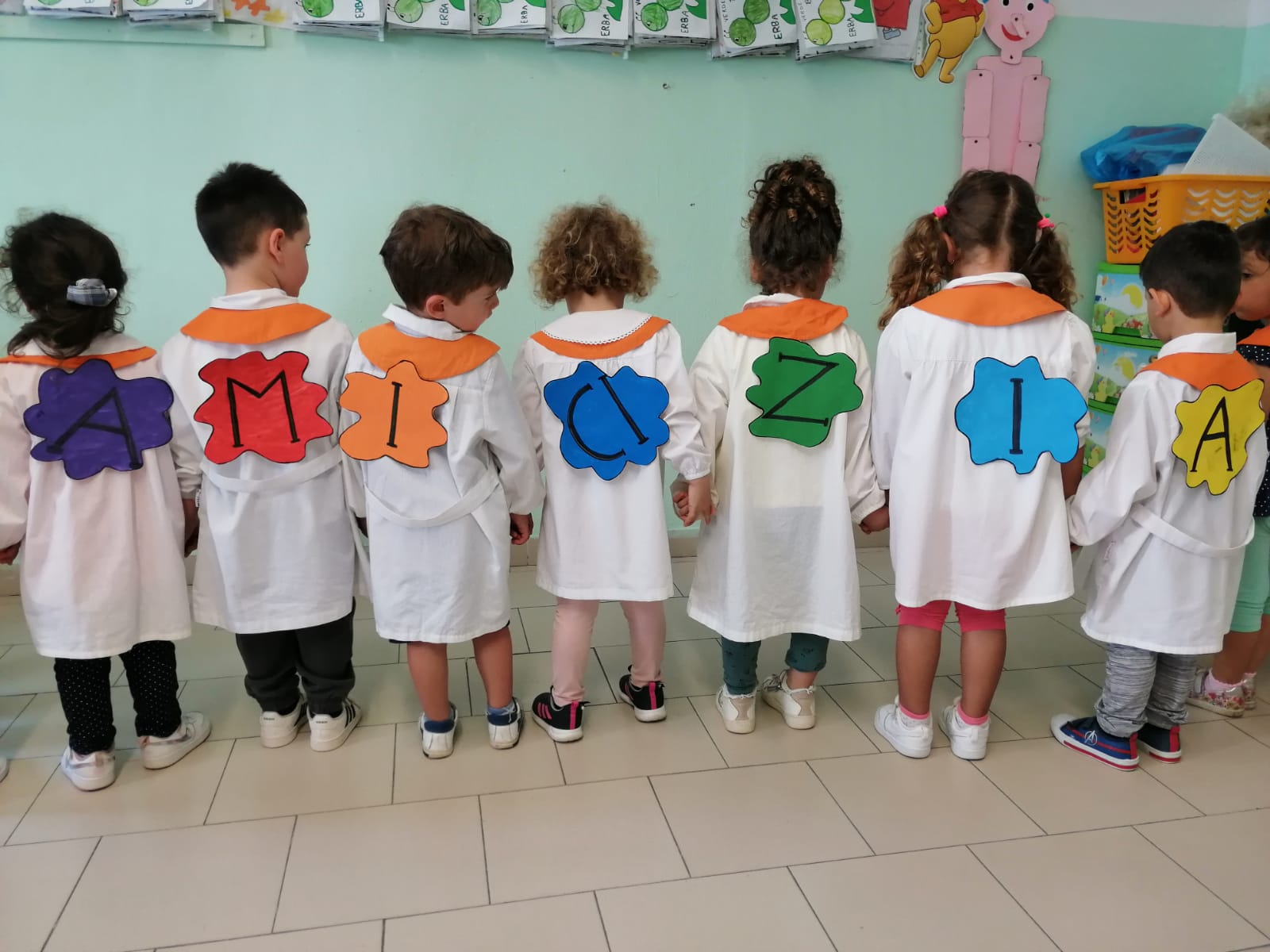 SEZ.1D
COLLETTI ARANCIONI
Bene, siamo
arrivati alla fine.
Arrivederci al
prossimo
progetto!!
Stefania
Pasqua
Le Maestre
Matilde
M Teresa
Annamaria
Marina
Palma
Cinzia